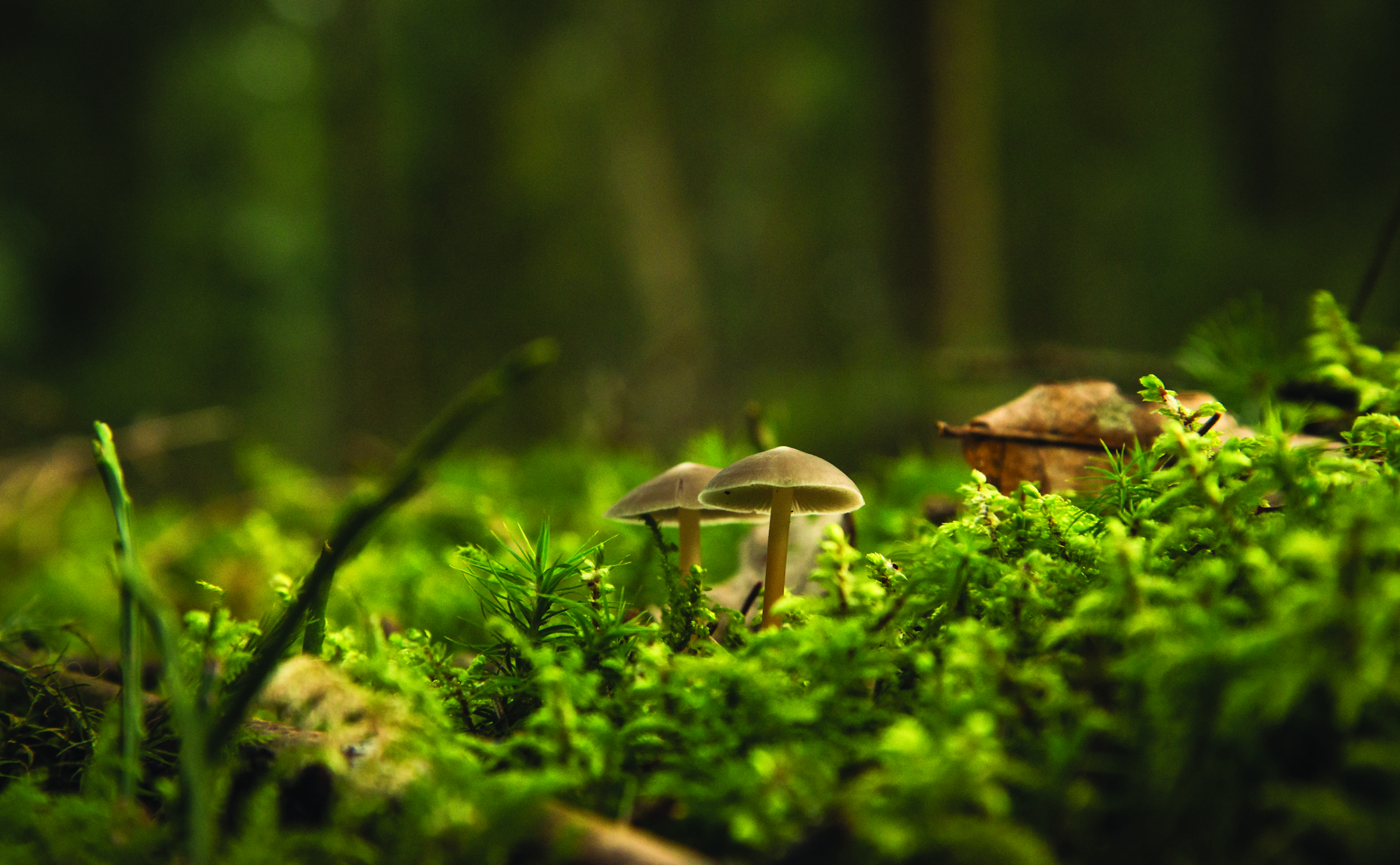 Welcome!
THE FASCINATING WORLD OF PLANTS
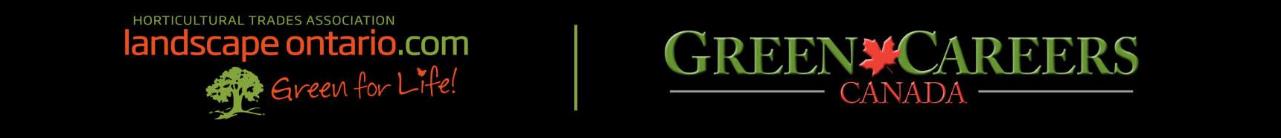 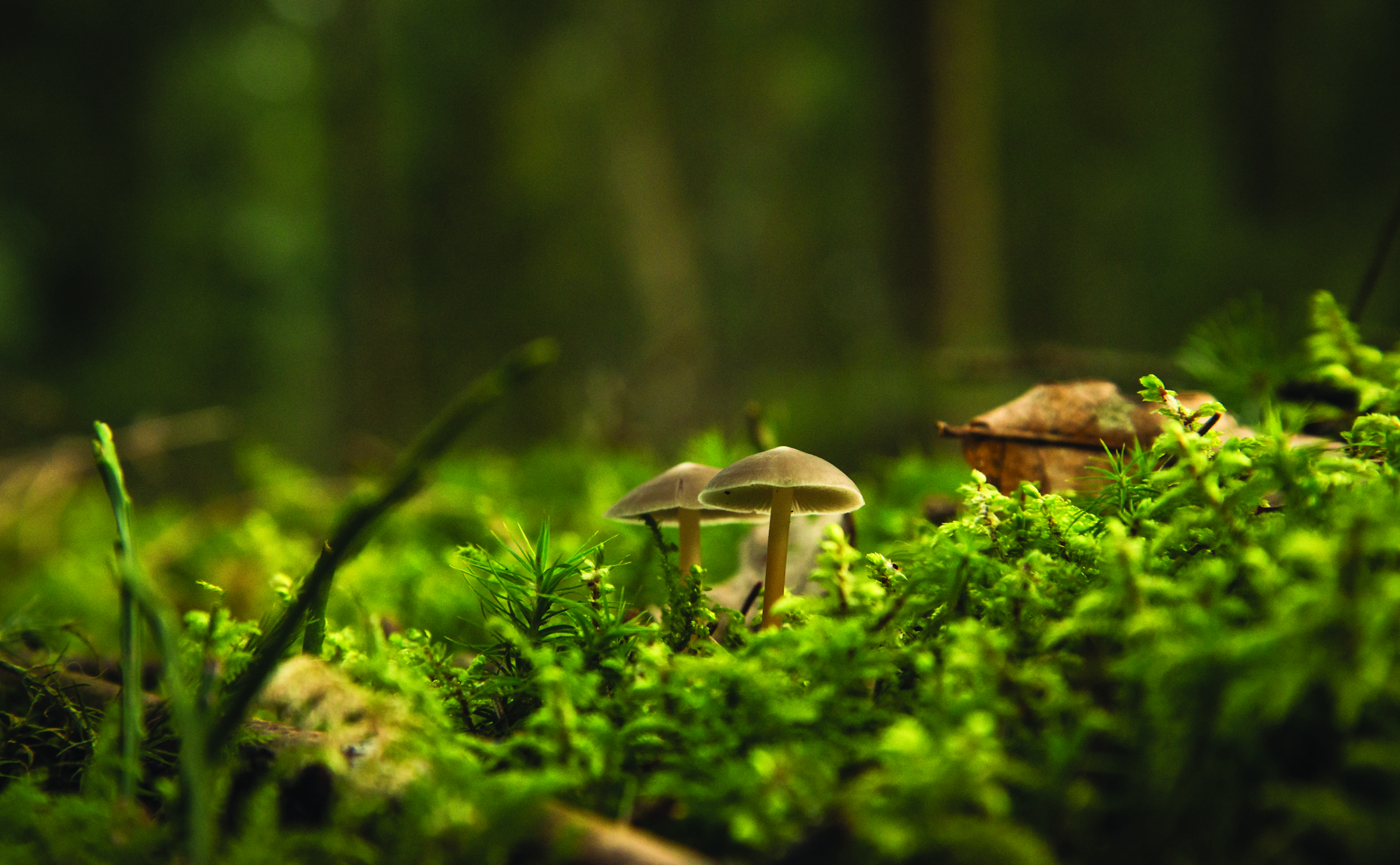 Today’s Schedule
Introductions
2) Activity
3) Careers
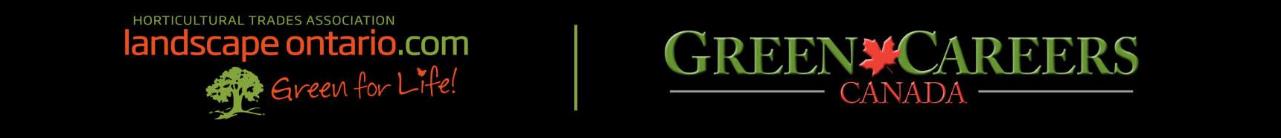 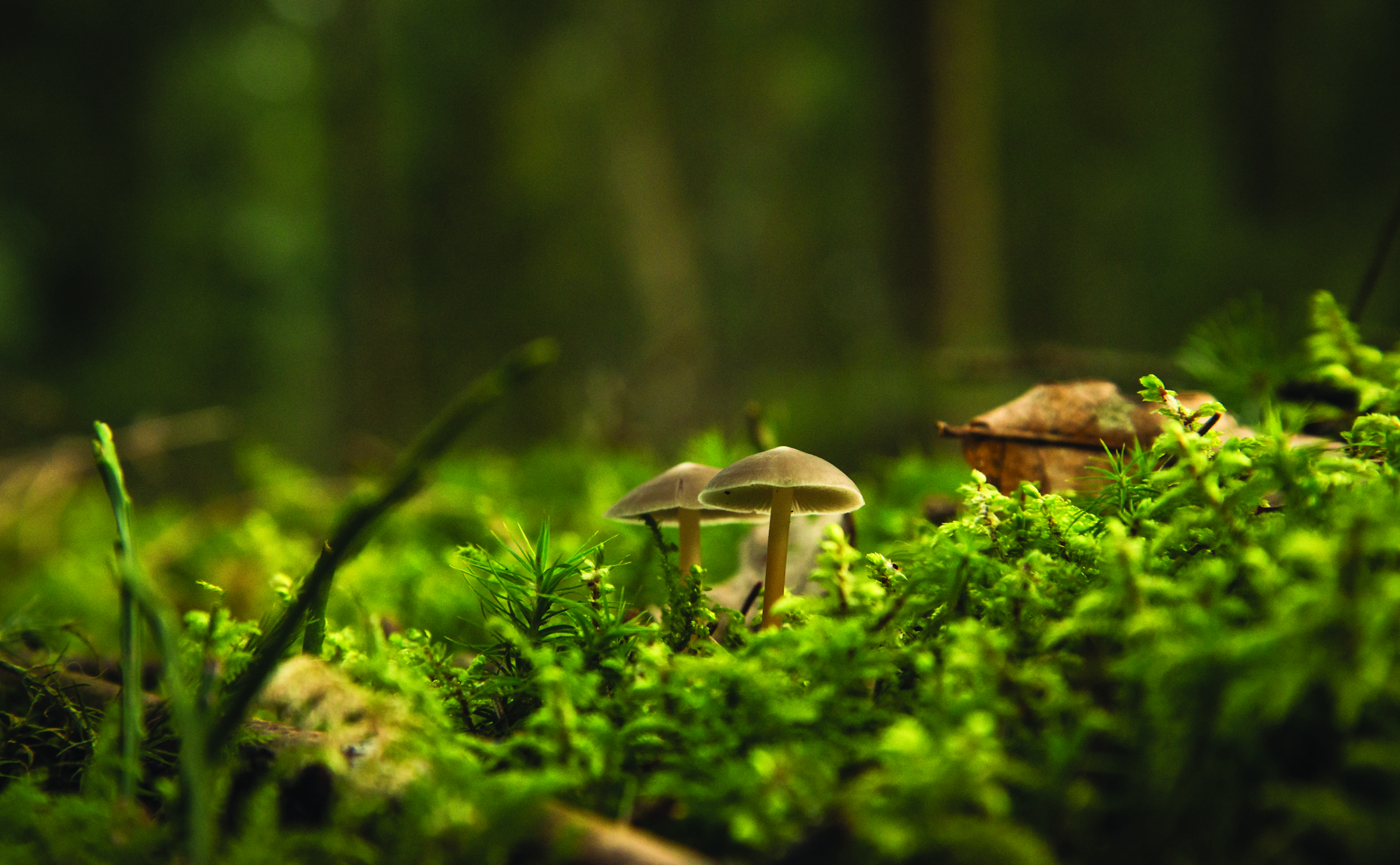 Workshop Leaders
Feel free to ask us any questions throughout the workshop!
Name
Name
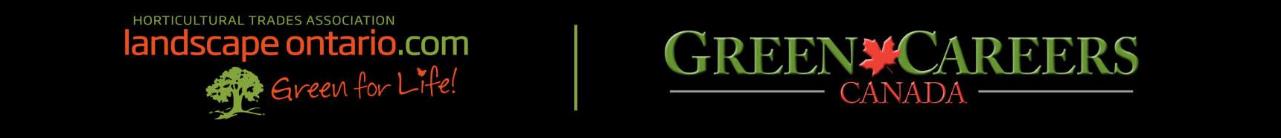 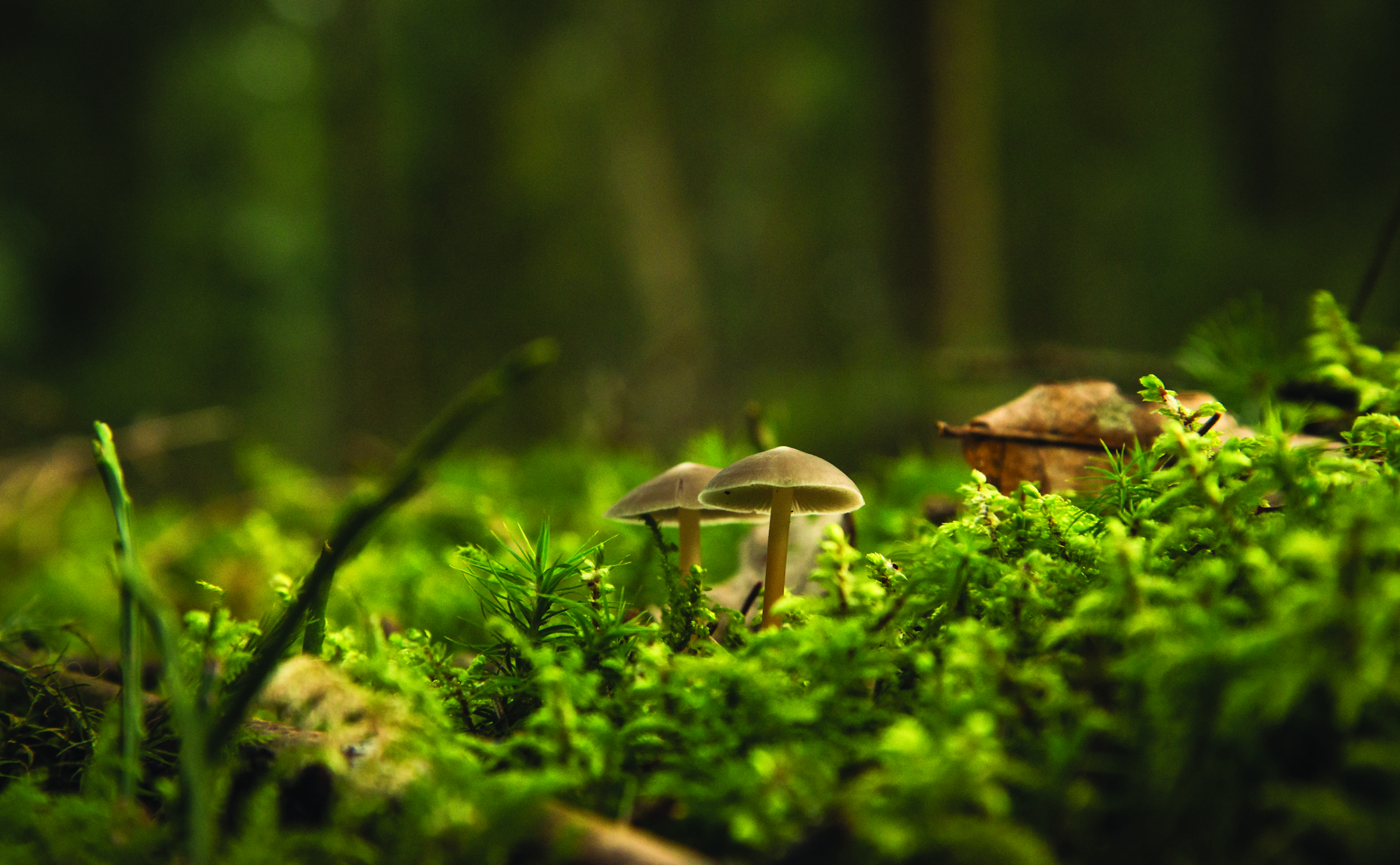 Landscape Ontario
Protecting and Enhancing lives through 
Designing, Building & Maintaining Green Infrastructure
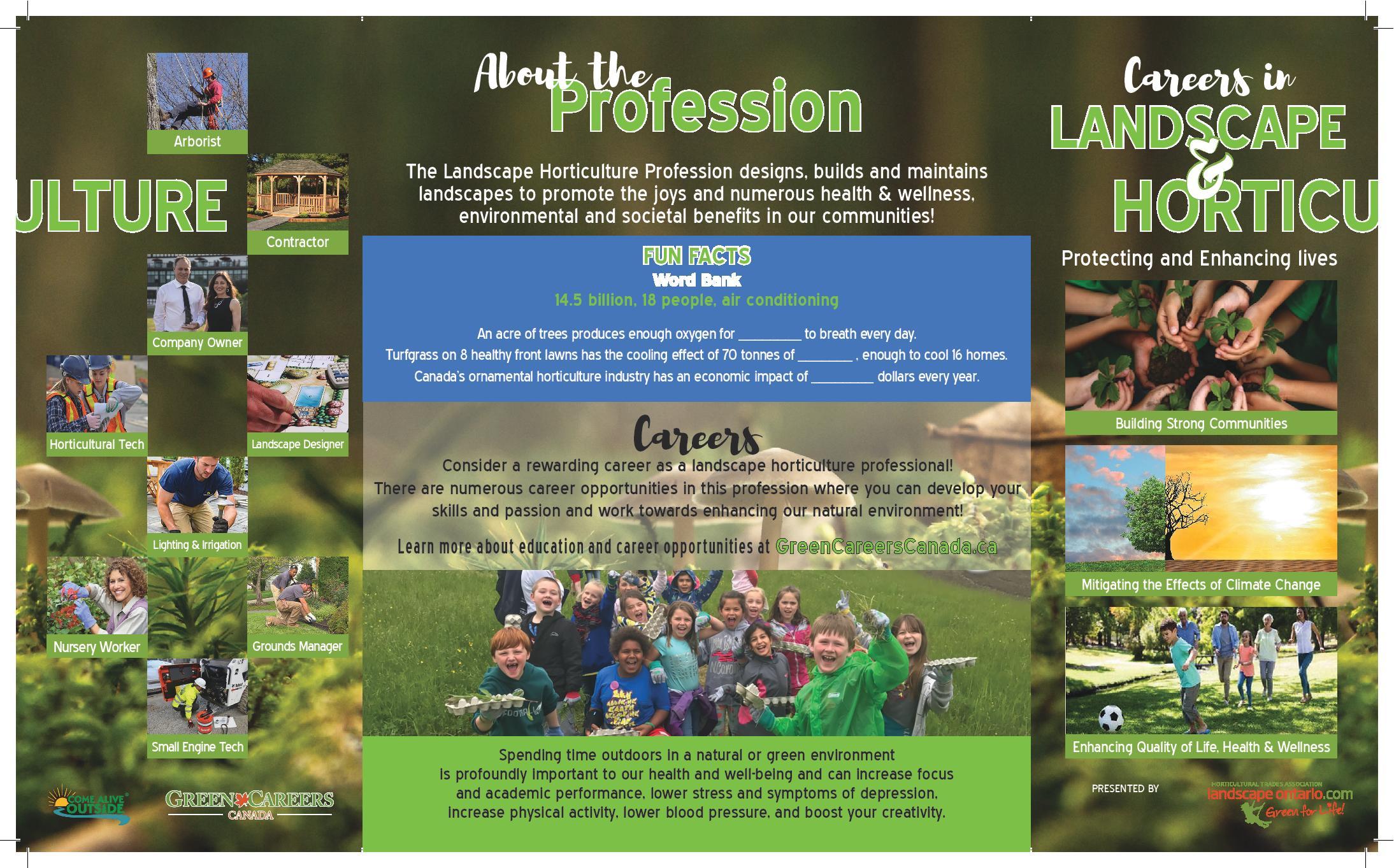 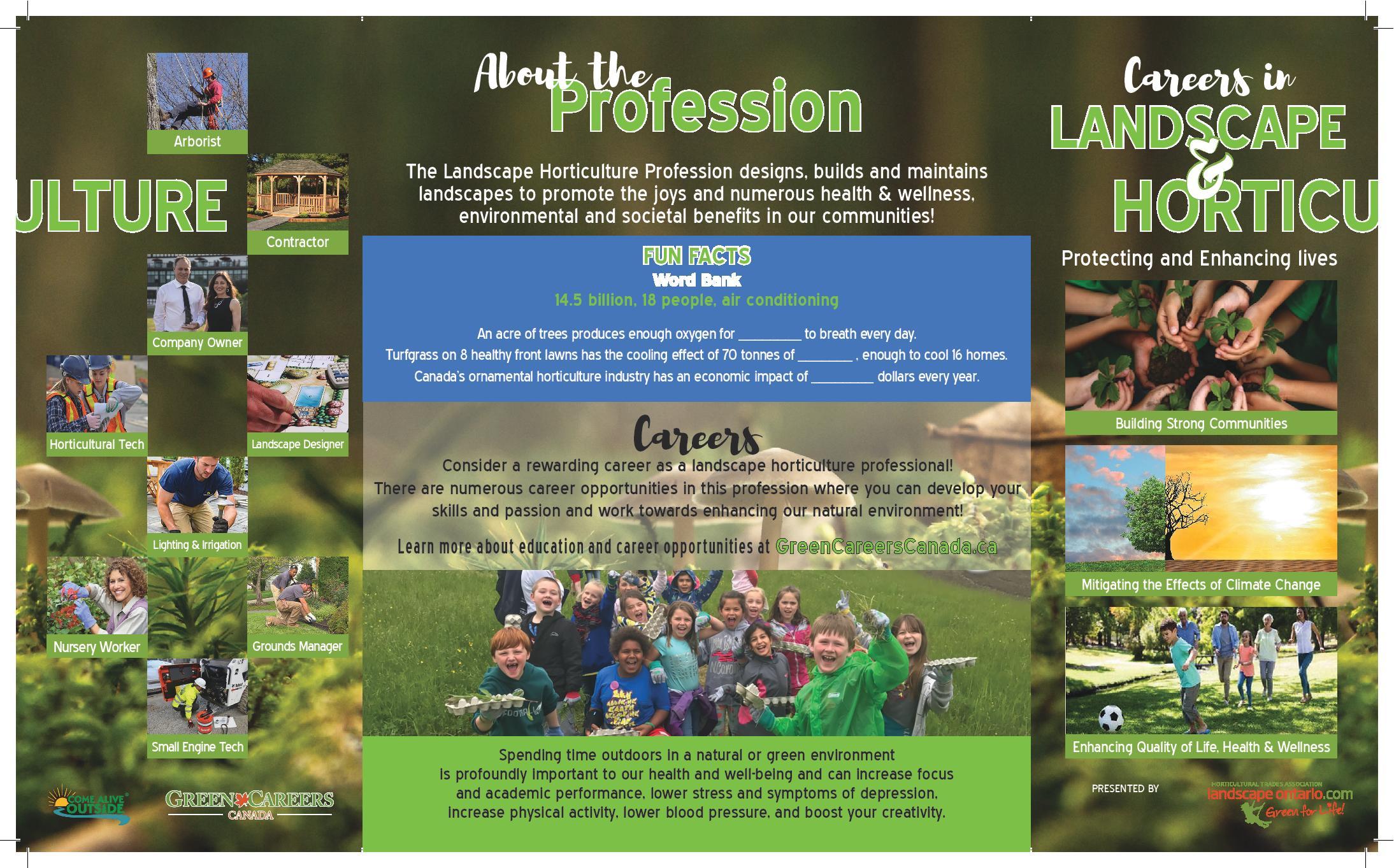 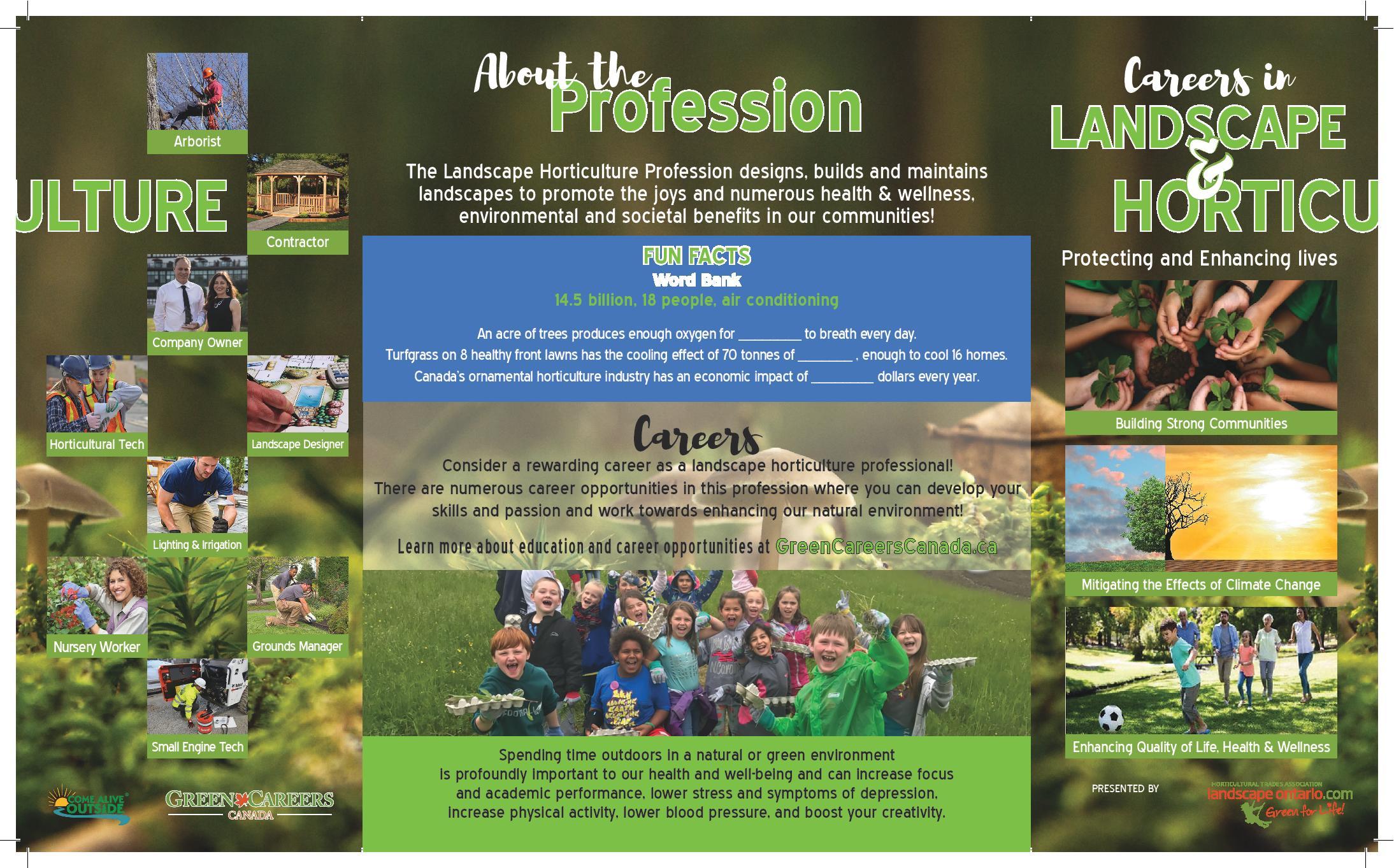 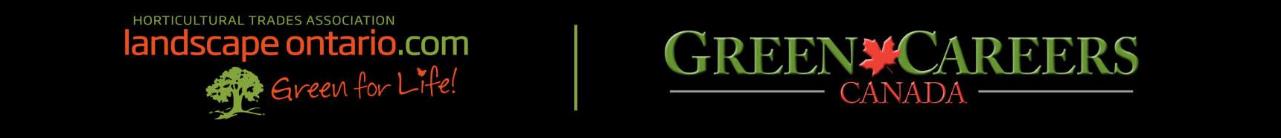 [Speaker Notes: 5min


Quality of life Health and Wellness
Physical
Improve air quality
Green spaces that remain cooler in summer months
Provide safe spaces for people of all ages to play games and sports to get active
Mental
Provide spaces for horticulture therapy
Strengthen a communities connection with nature (reduce the negative effects of nature deficit disorder)
Provide peaceful places that escape everyday life for contemplation and reflection


Building Strong Communities
Designing, building and maintaining aging park systems
Creating a network of corridors that connect people to public spaces
Protecting naturally significant areas 

Environmental Stewardship
Native plantings to increase biodiversity
Municipalities that are mandated by their official plans to increase their canopy cover 
Flood and erosion prevention and protection
Reduction in the urban heat island effect and creation or micro climates to provide more enjoyable places to enjoy the out doors]
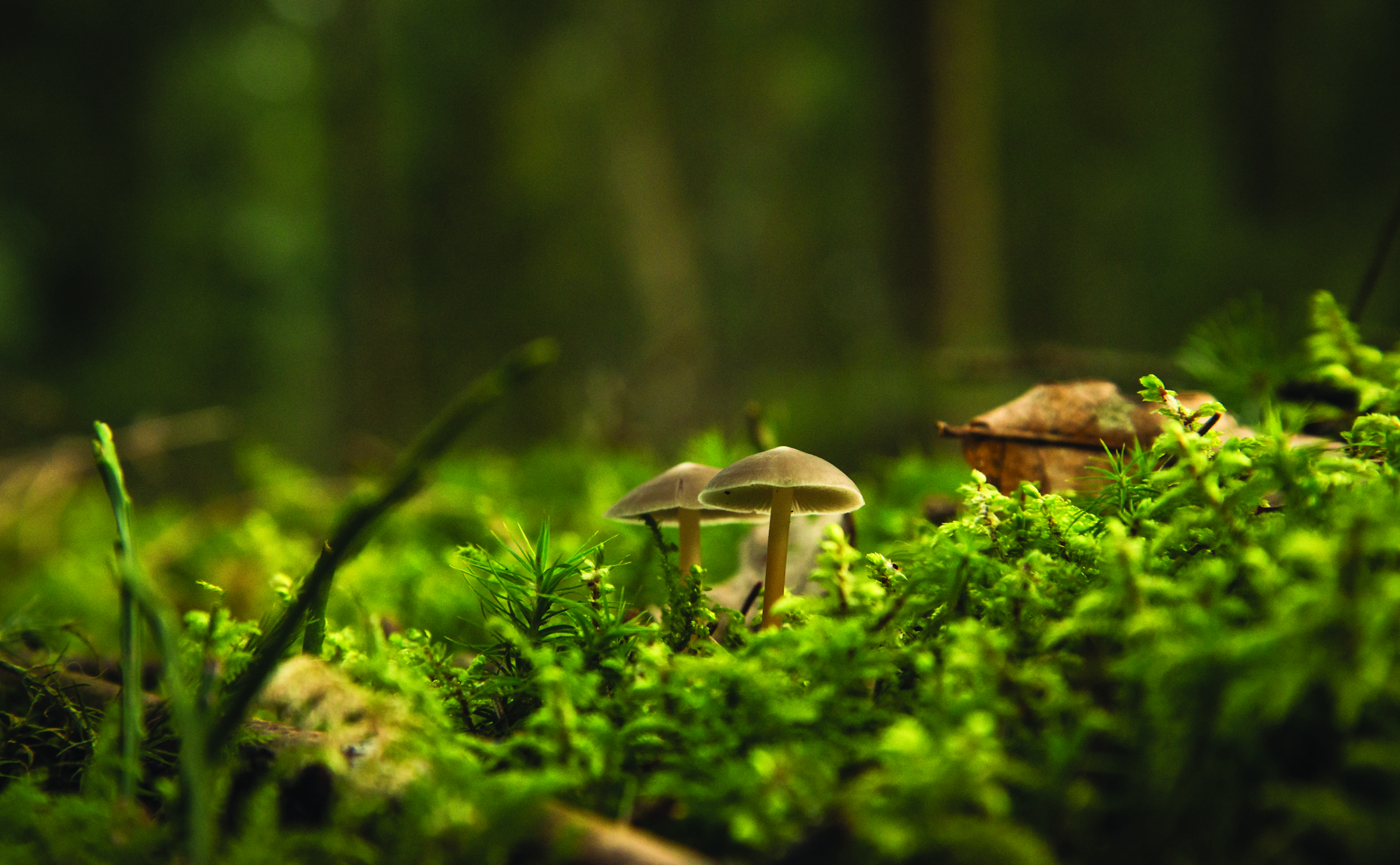 Getting to Know You!
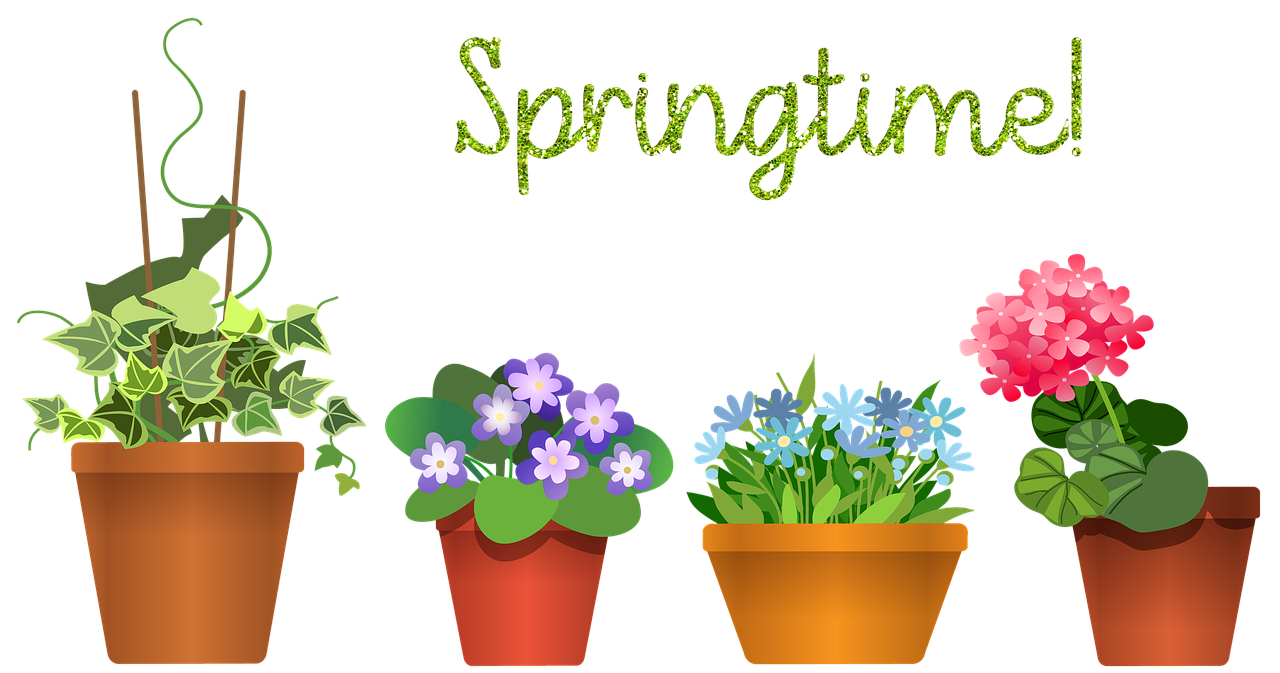 What is your favourite plant! 
Or
What plant are you currently growing!
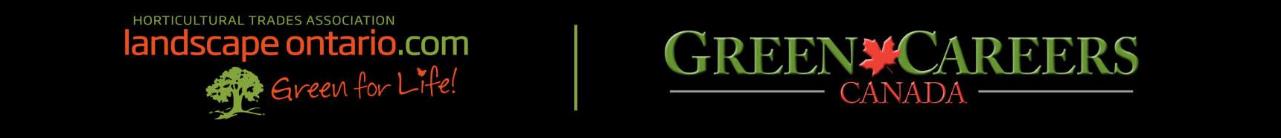 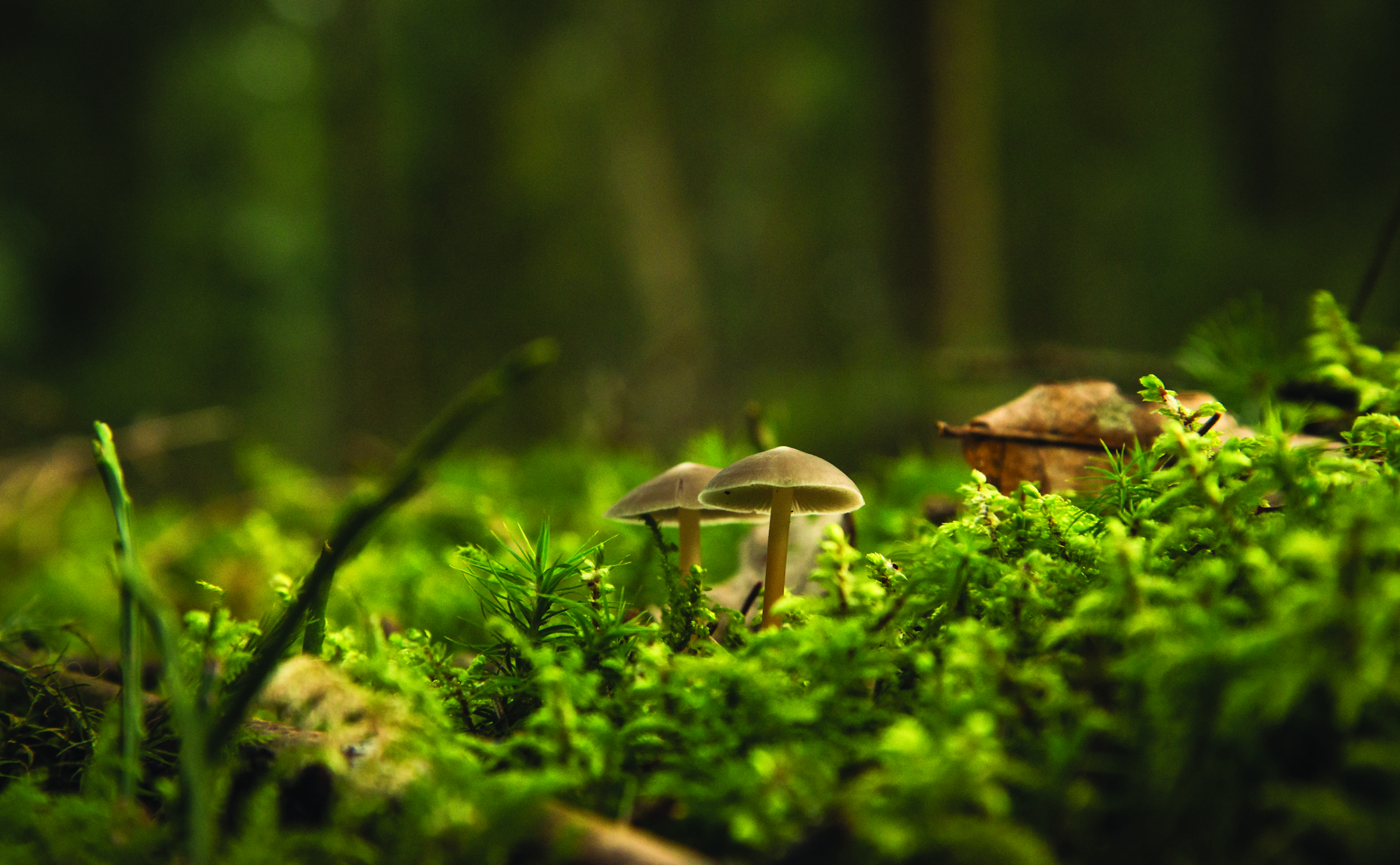 Activity!
Plant Scavenger Hunt!
Rocking labels & cards
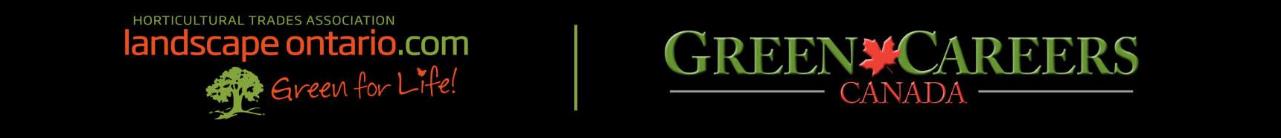 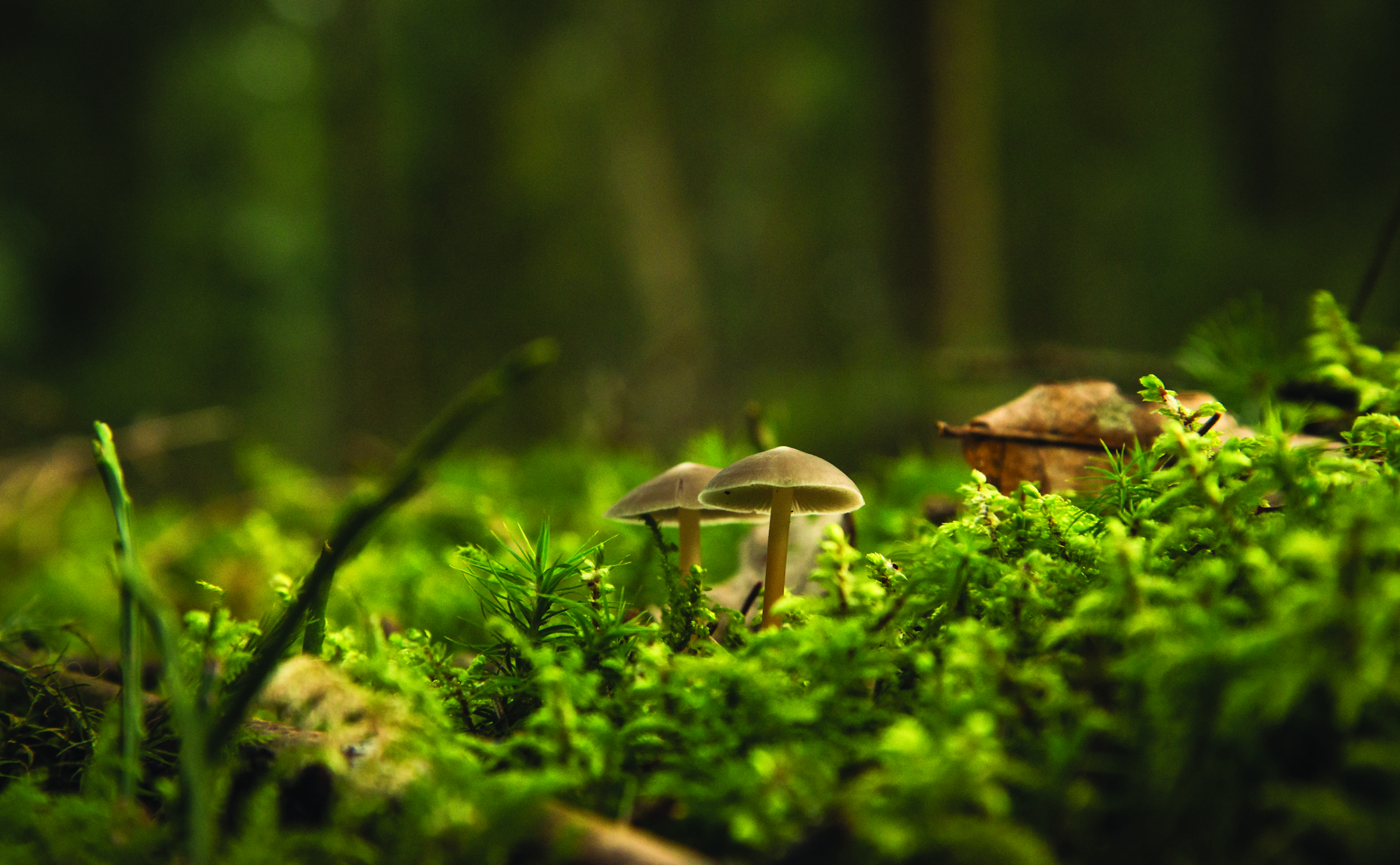 Gather Materials
Painted Rocks
Leaf Press
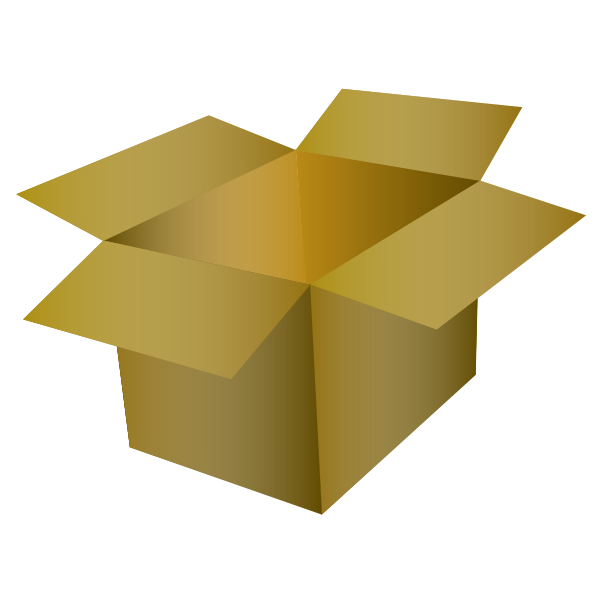 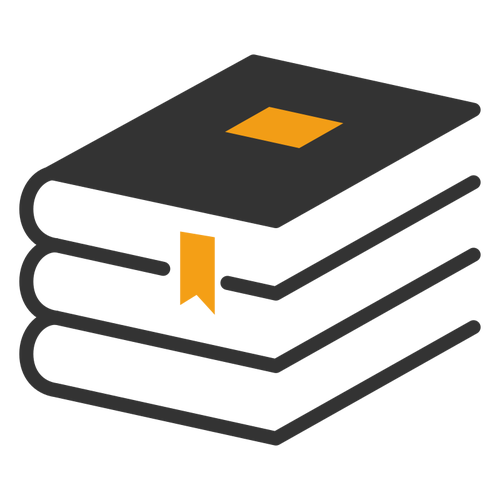 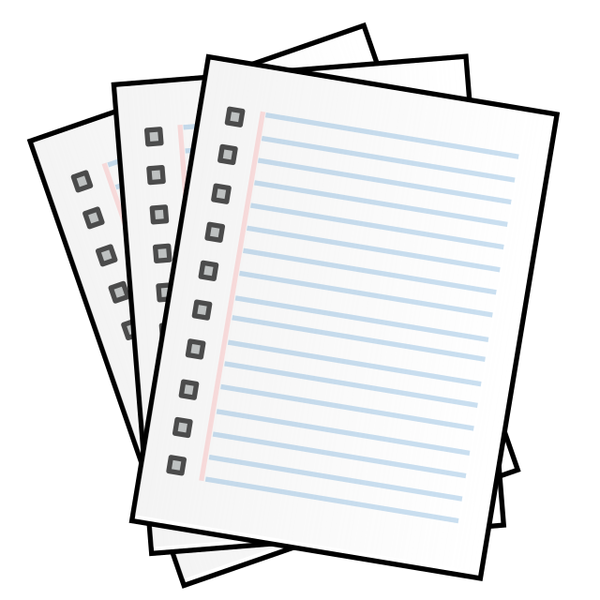 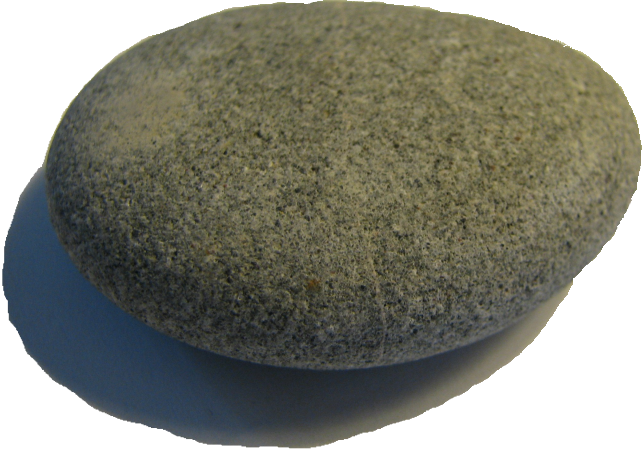 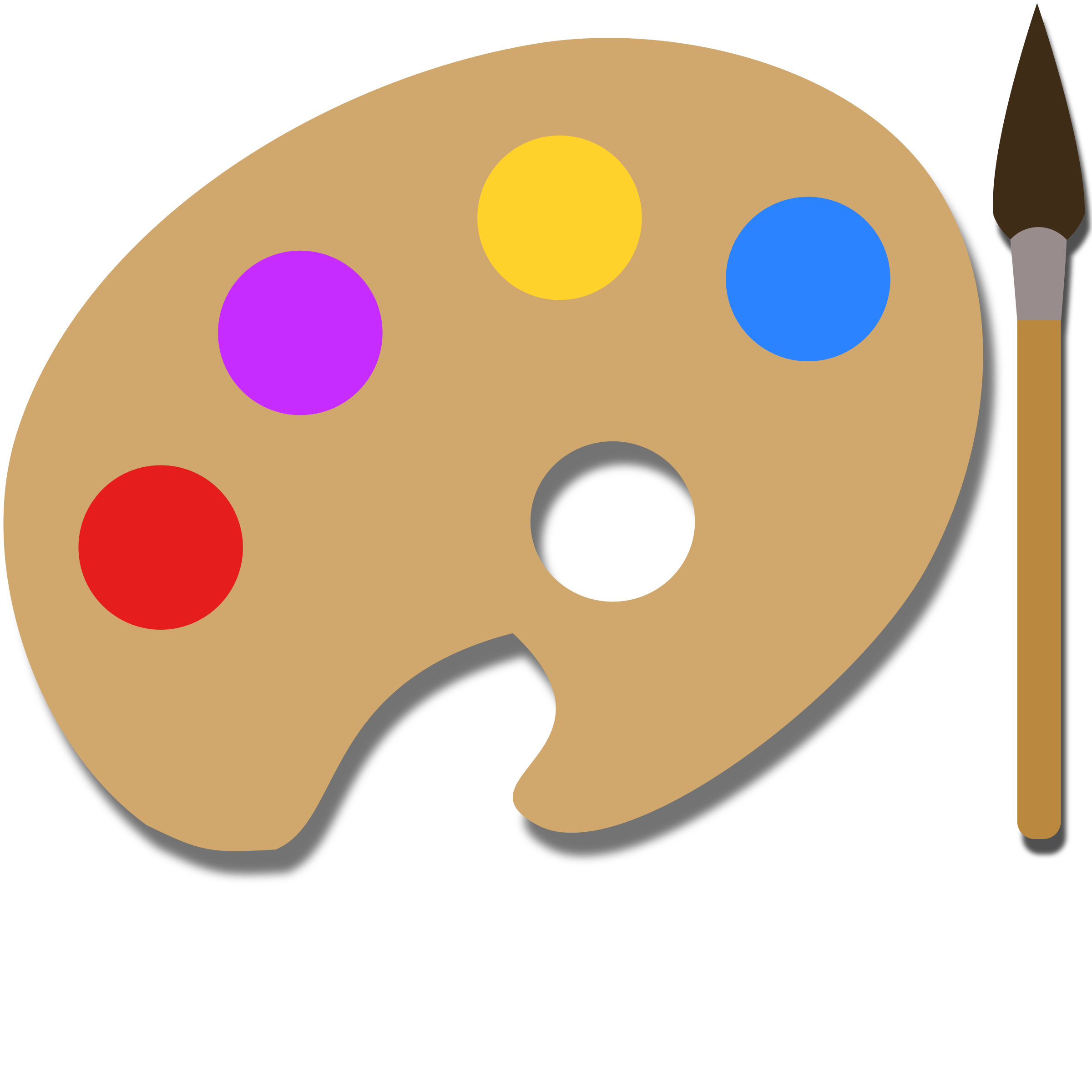 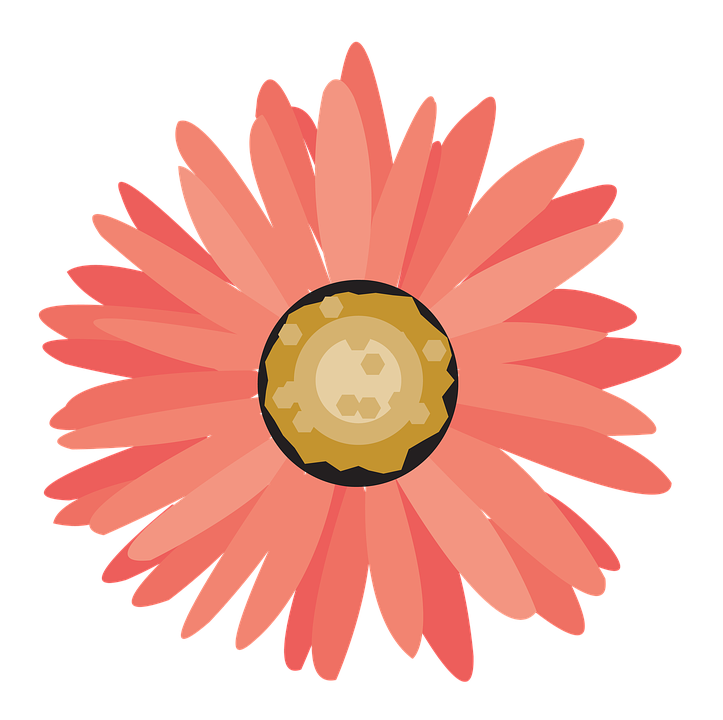 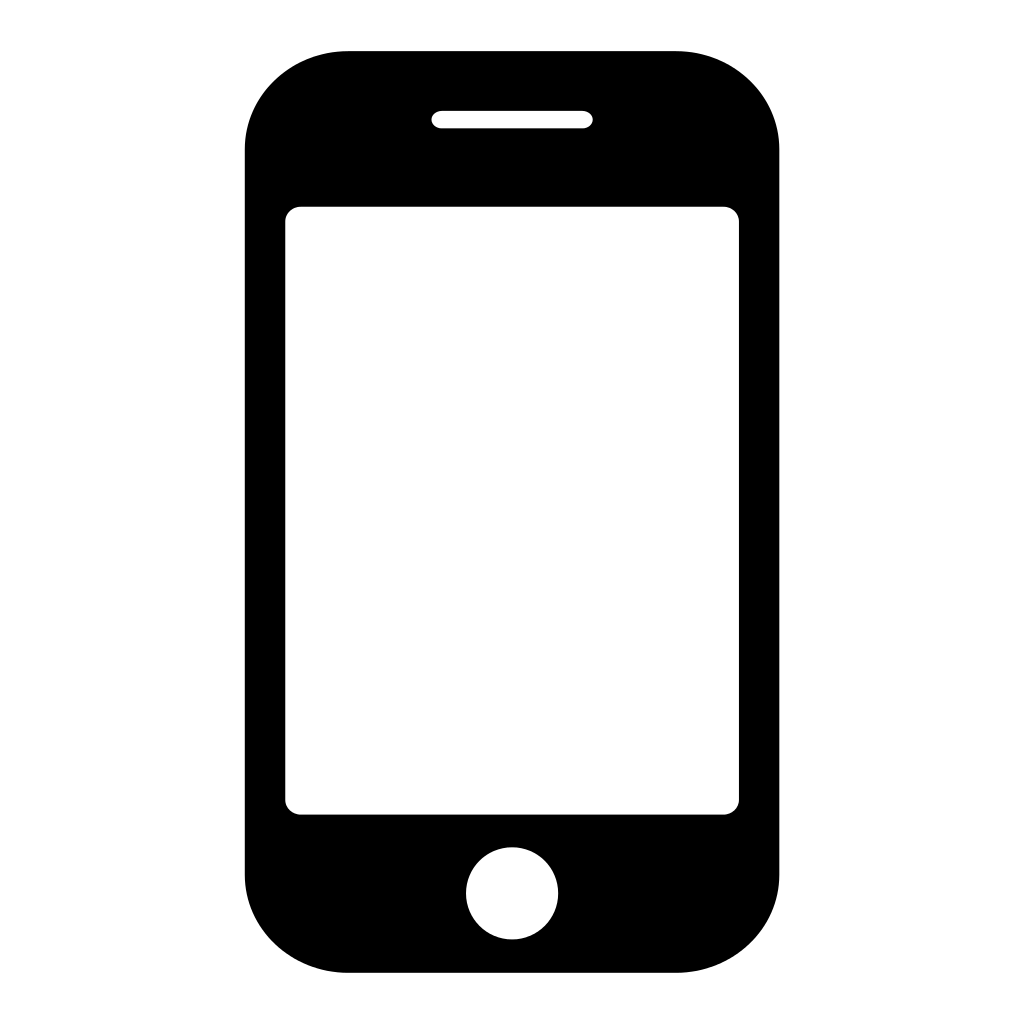 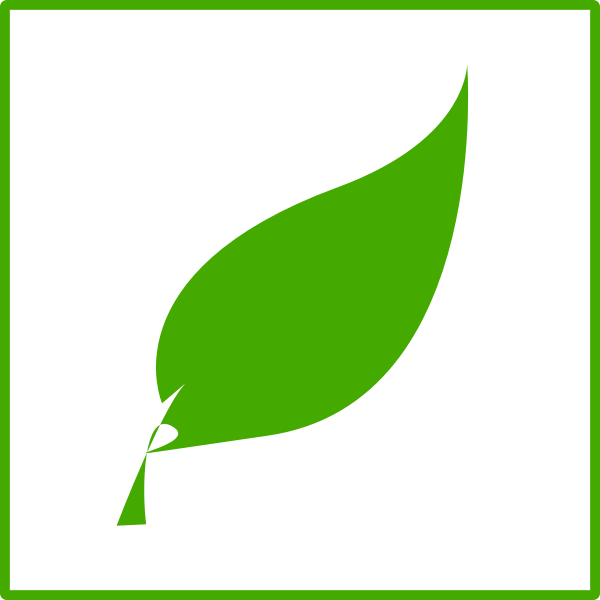 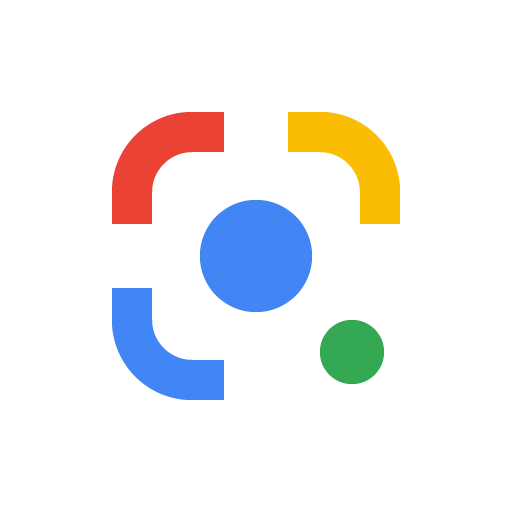 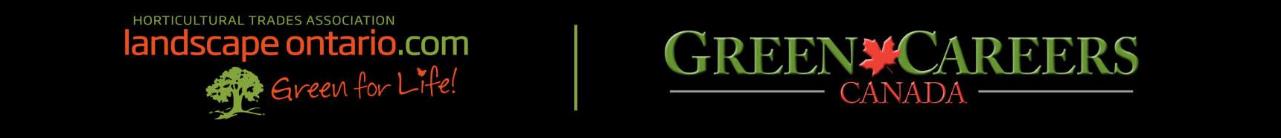 [Speaker Notes: Dichotomous key activity: https://fergusonfoundation.org/btw-students/plant-identification/]
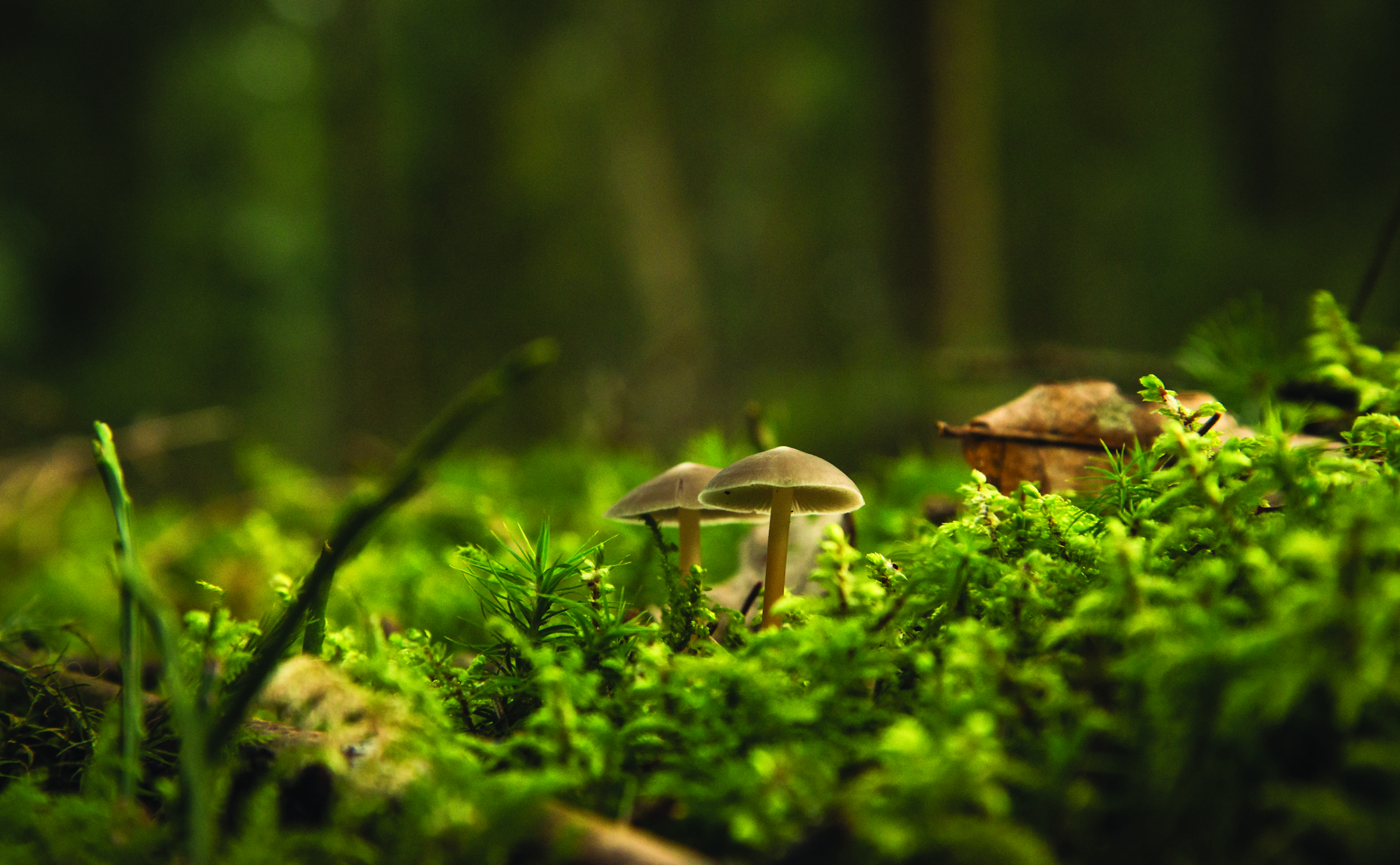 Plant Scavenger Hunt!
Step 3: 

Find your plant and place your label!
Step 4: 

Pick a petal or leaf from your plant and press it!
Step 5:
 
Create a pressed leaf card & send it
Step 1:

Select & identify a plant
Step 2: 

Create a plant label that ROCKS
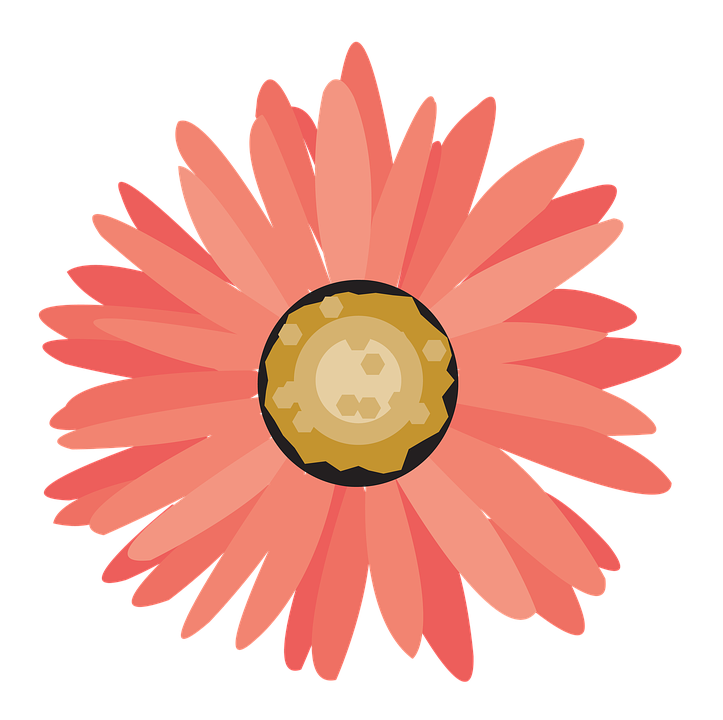 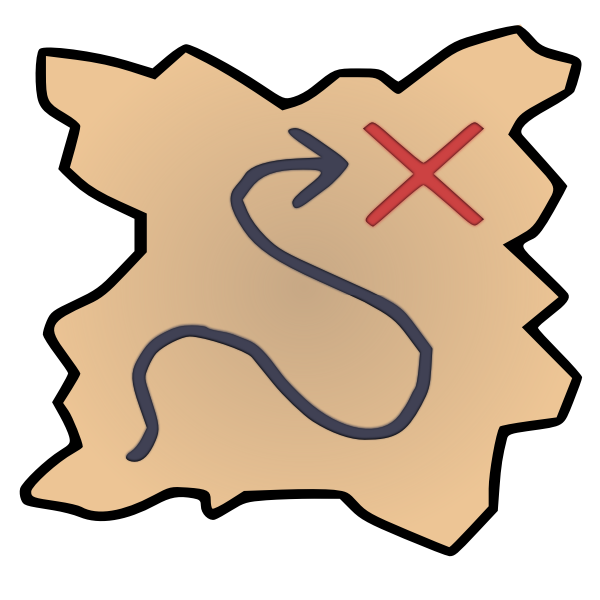 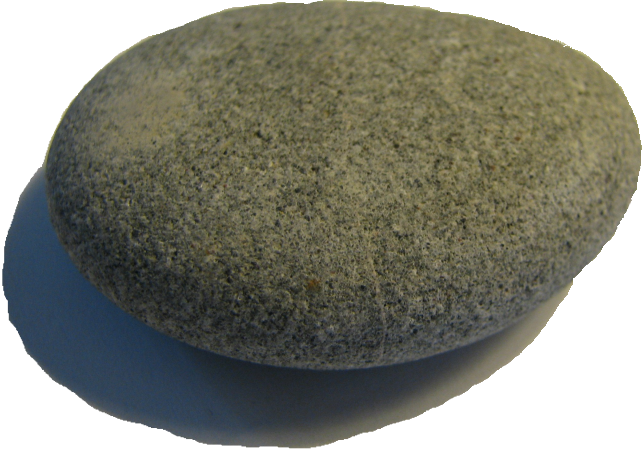 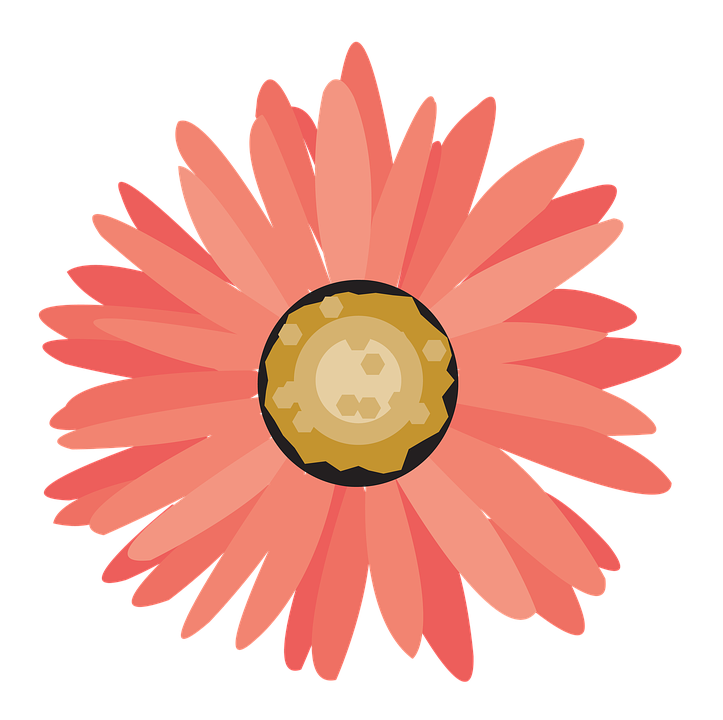 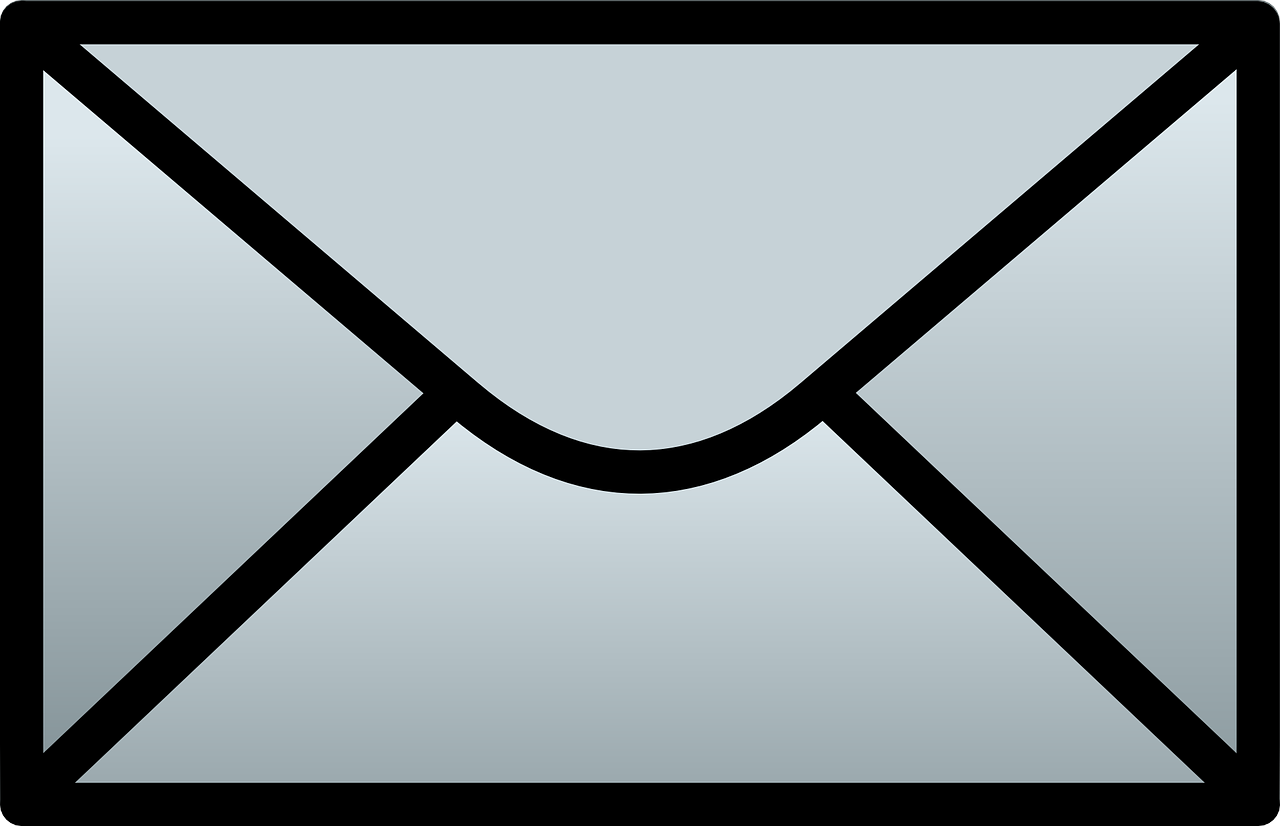 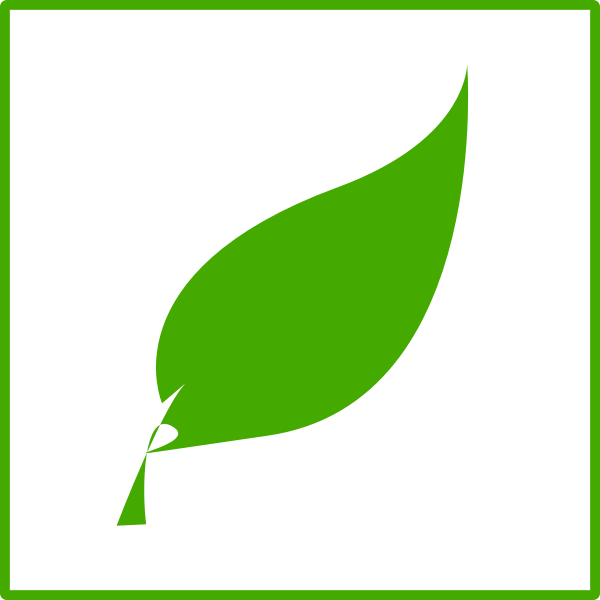 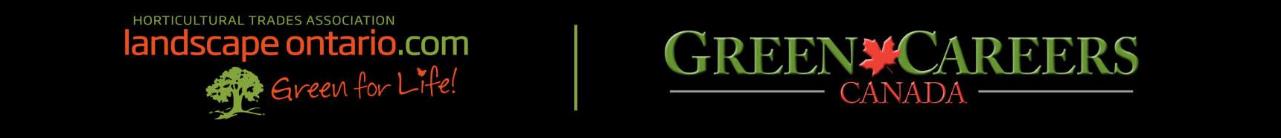 [Speaker Notes: Dichotomous key activity: https://fergusonfoundation.org/btw-students/plant-identification/]
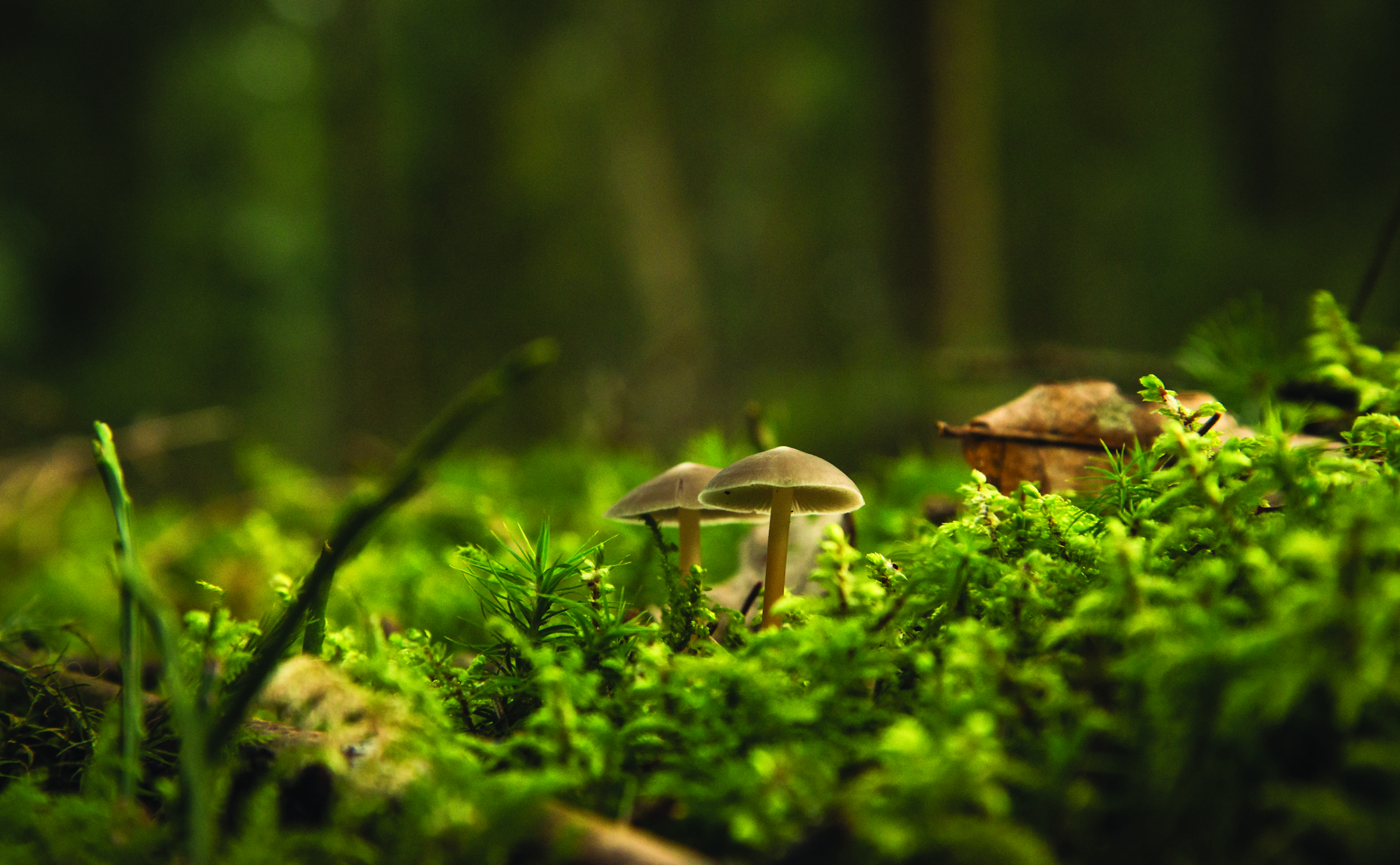 Prepare Materials
1)   Clean your rock(s)
2)    Paint a base coat
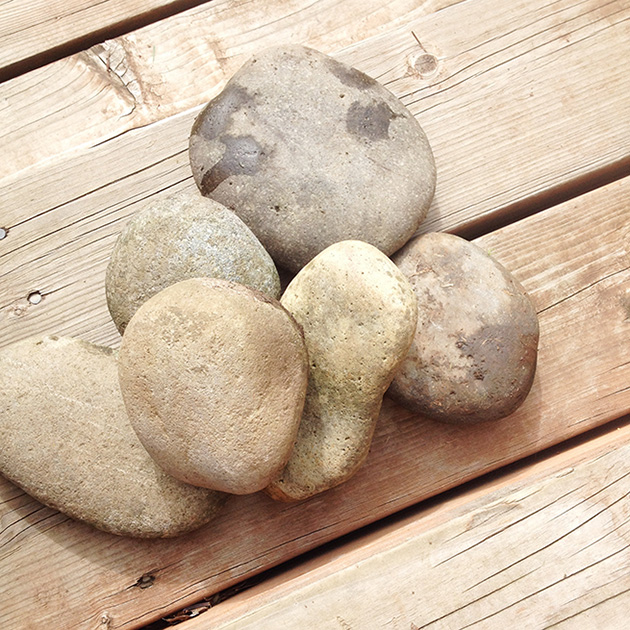 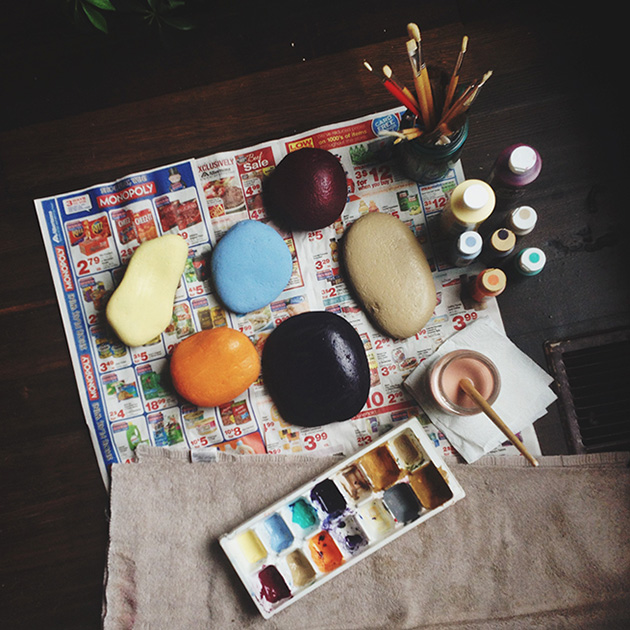 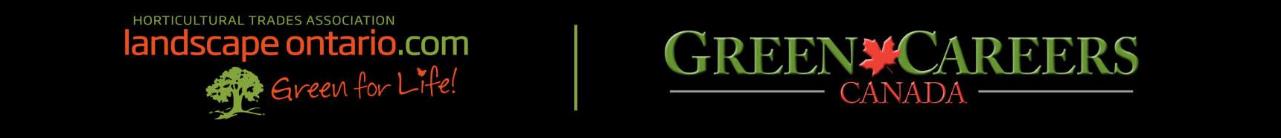 [Speaker Notes: Dichotomous key activity: https://fergusonfoundation.org/btw-students/plant-identification/]
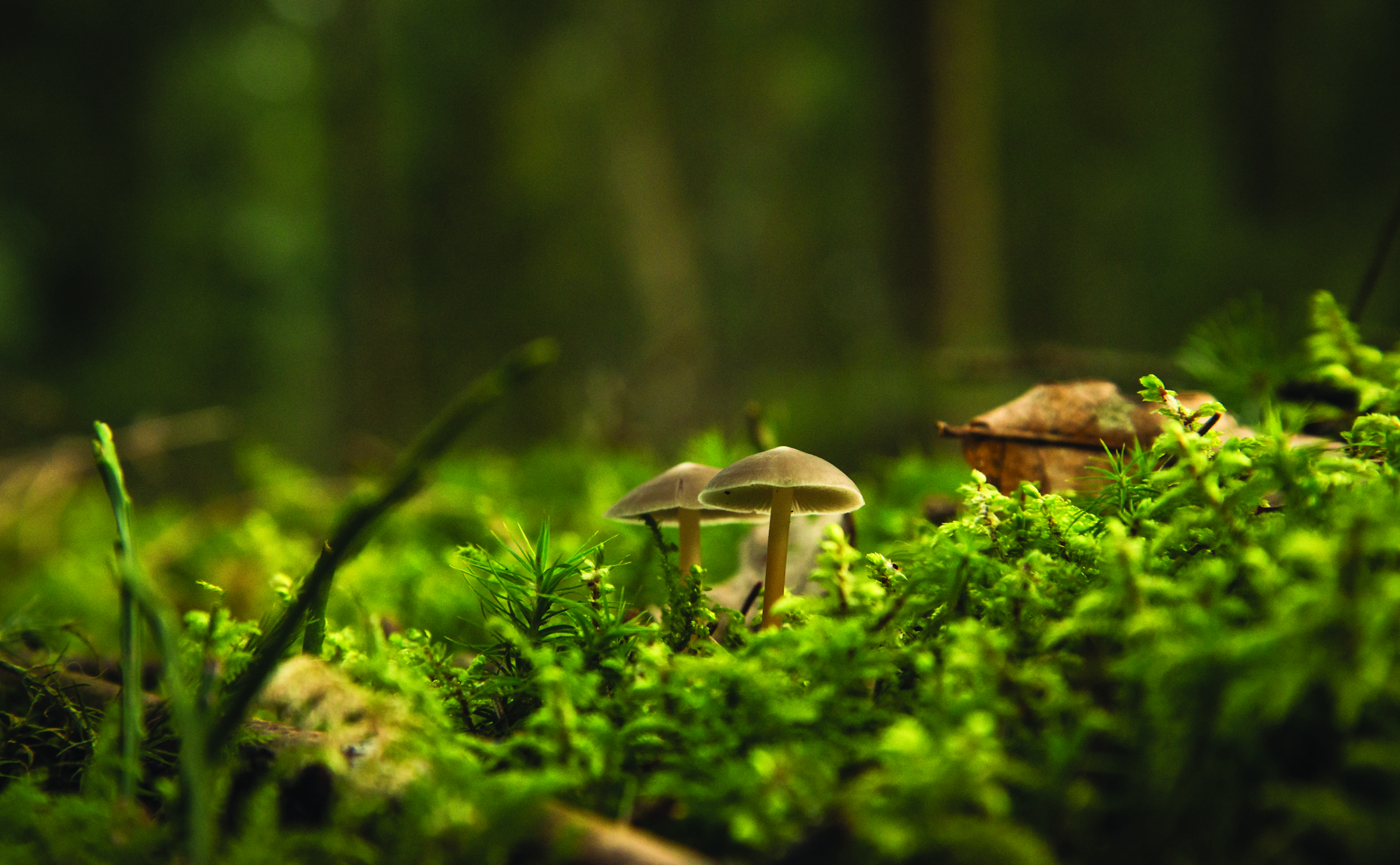 Step 1: Select & identify your plant!
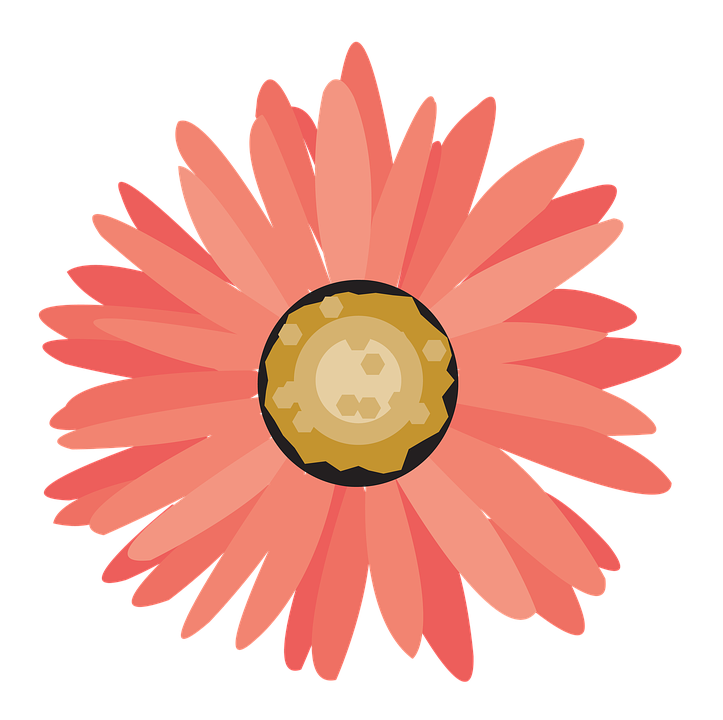 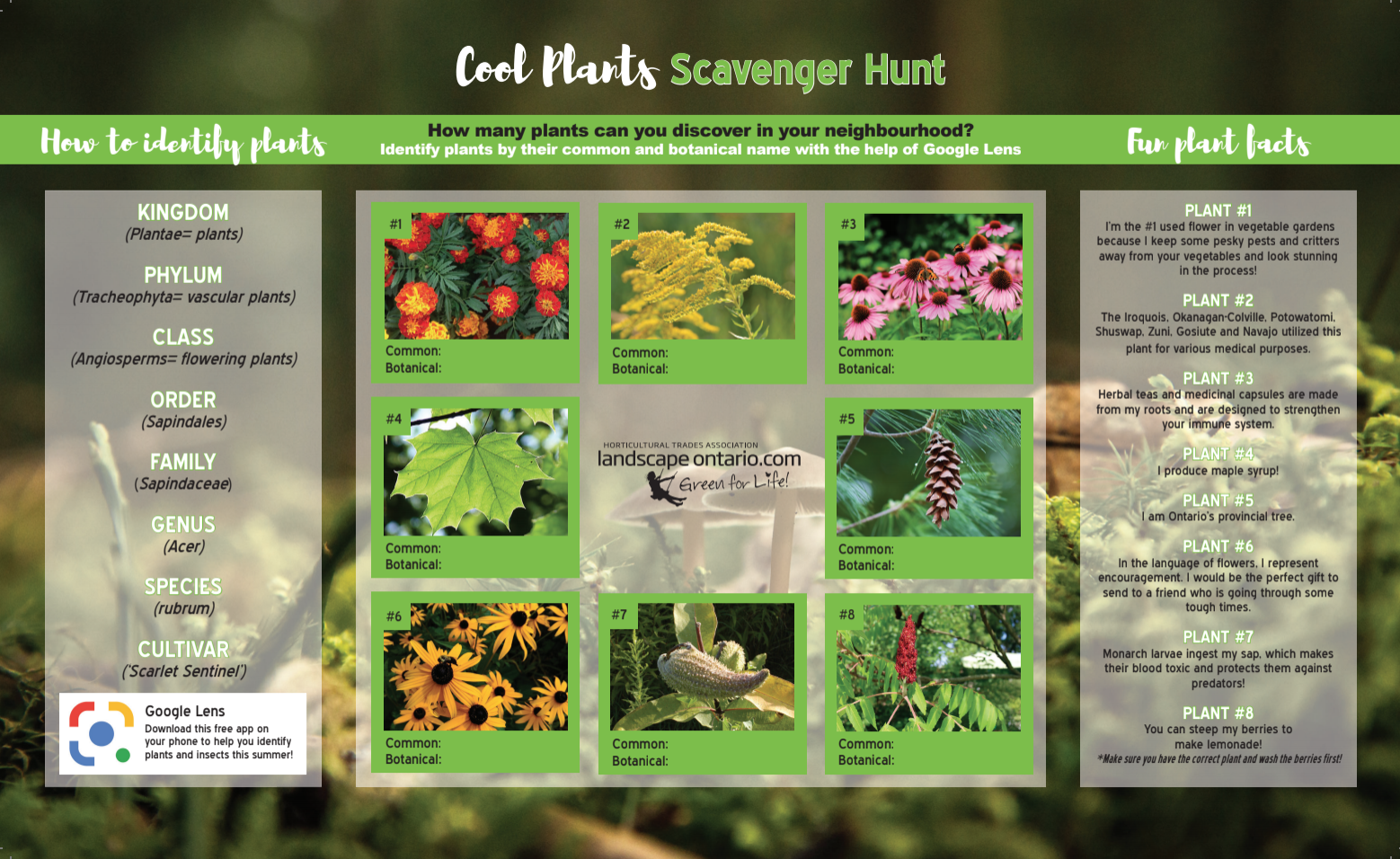 Flower or fruit
Shape, size, colour

Leaf
Shape, margin, arrangement 

Stem
Texture
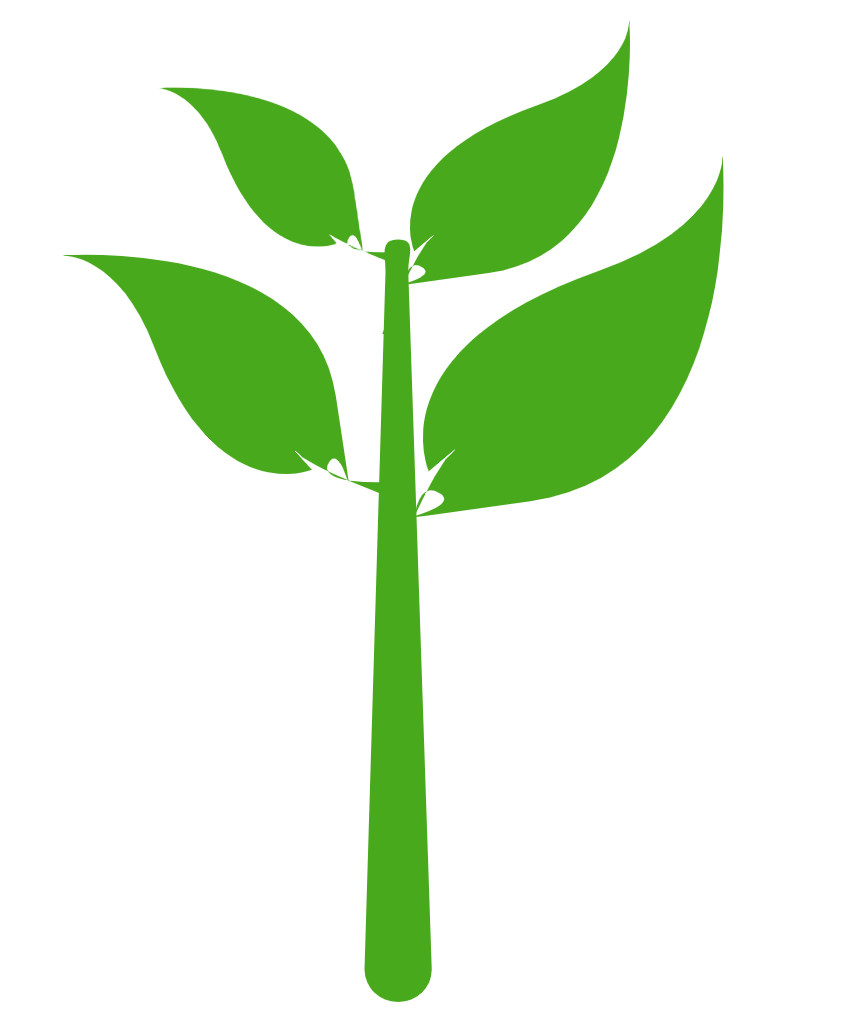 Google Lens
Free Plant ID App
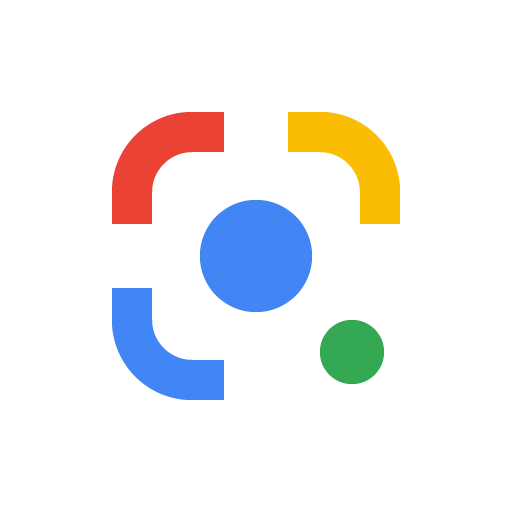 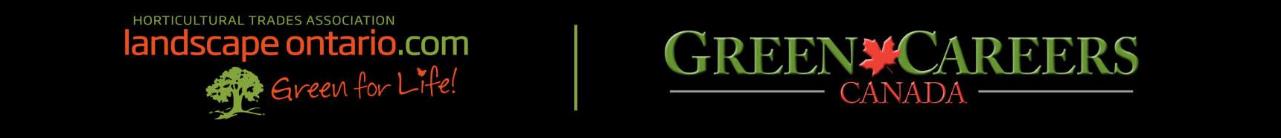 [Speaker Notes: Dichotomous key activity: https://fergusonfoundation.org/btw-students/plant-identification/]
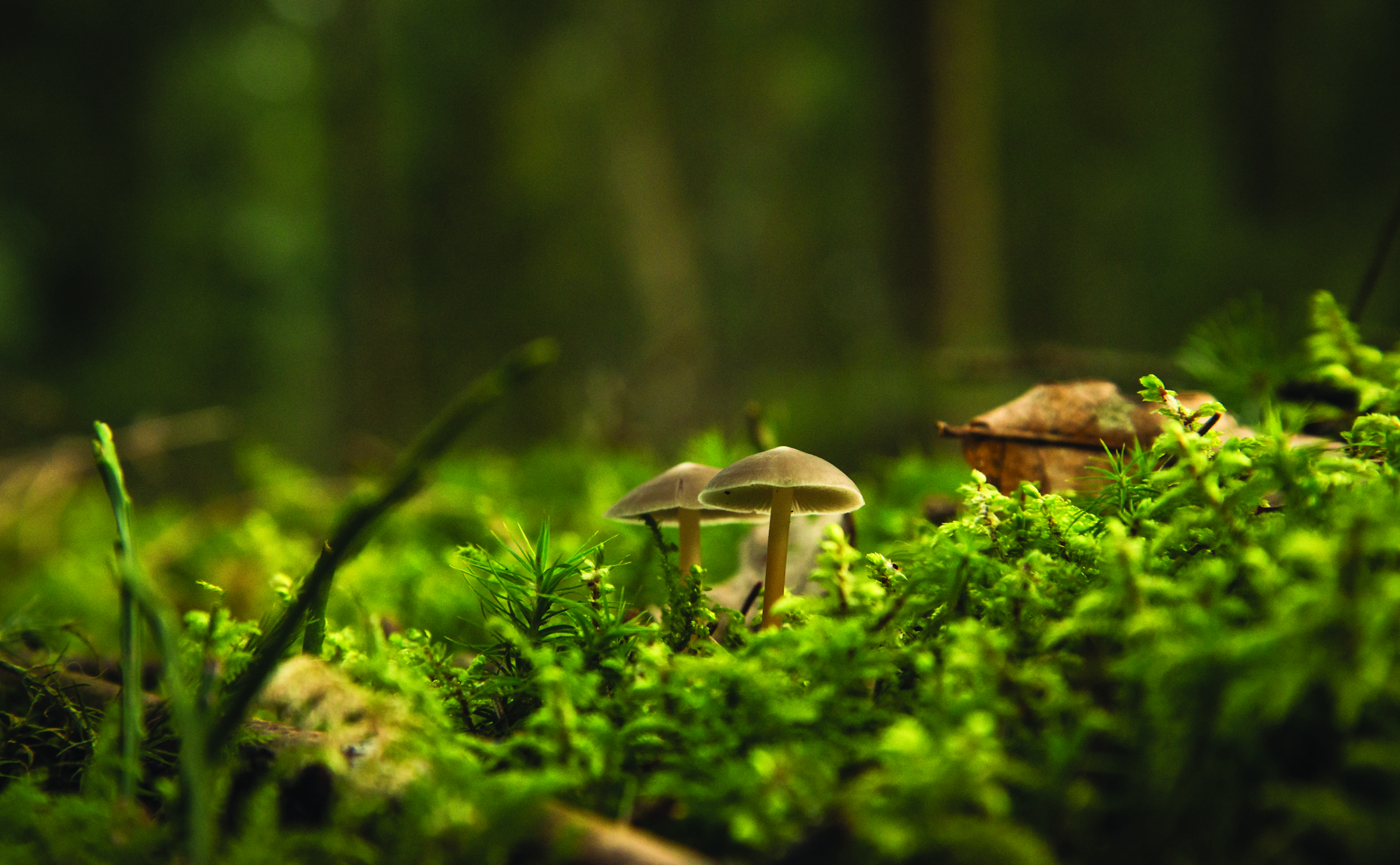 Step 1: Select & identify your plant!
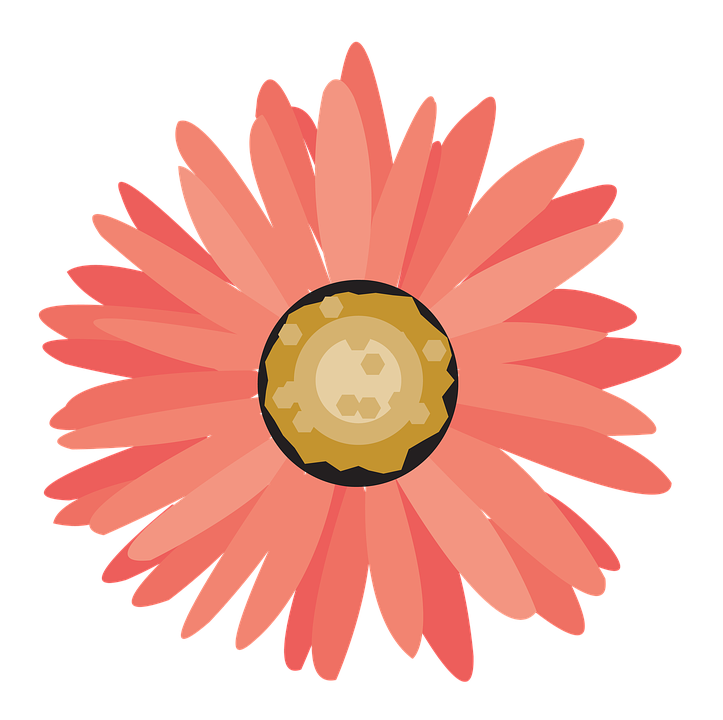 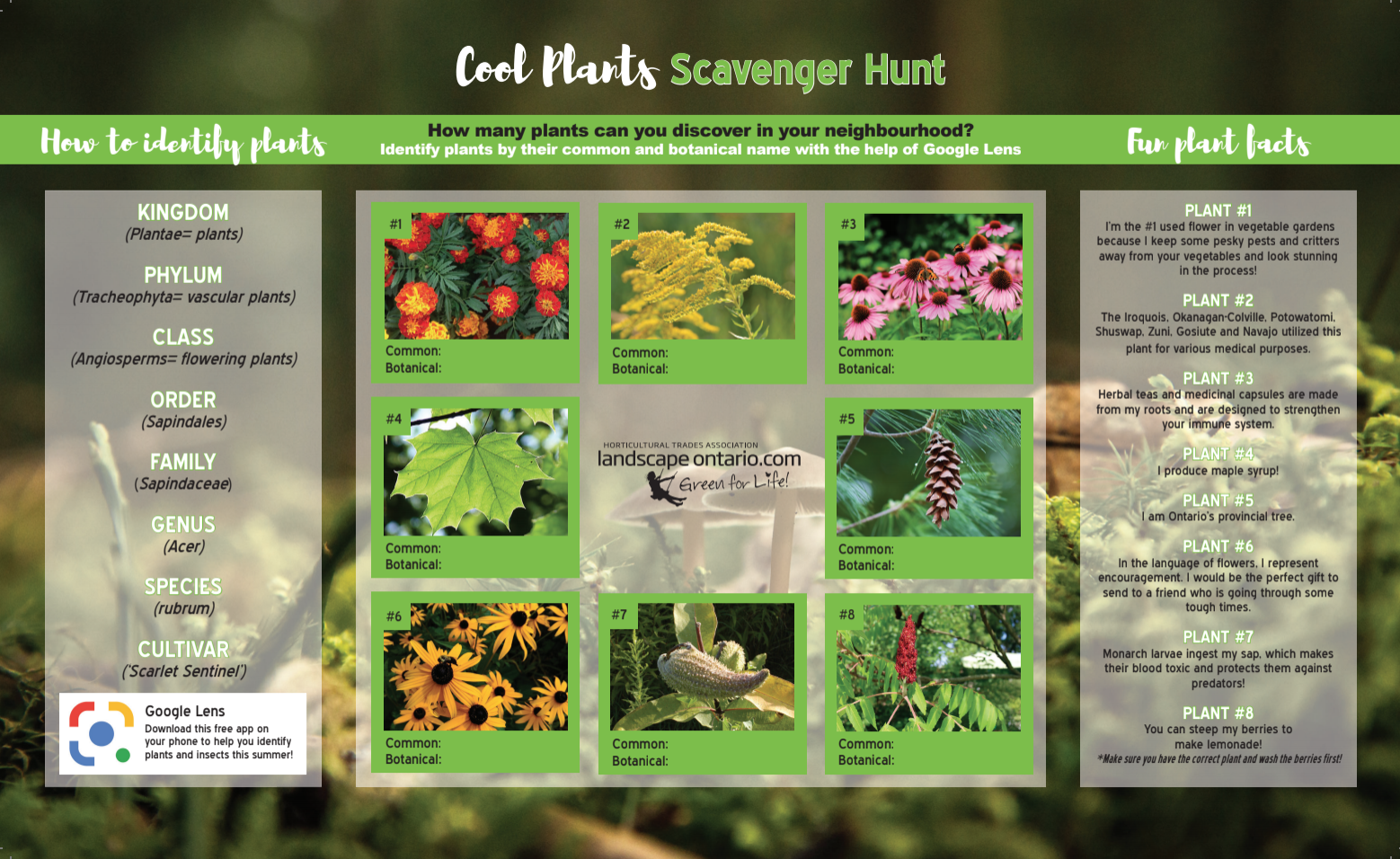 Flower or fruit
Shape, size, colour

Leaf
Shape, margin, arrangement 

Stem
Texture
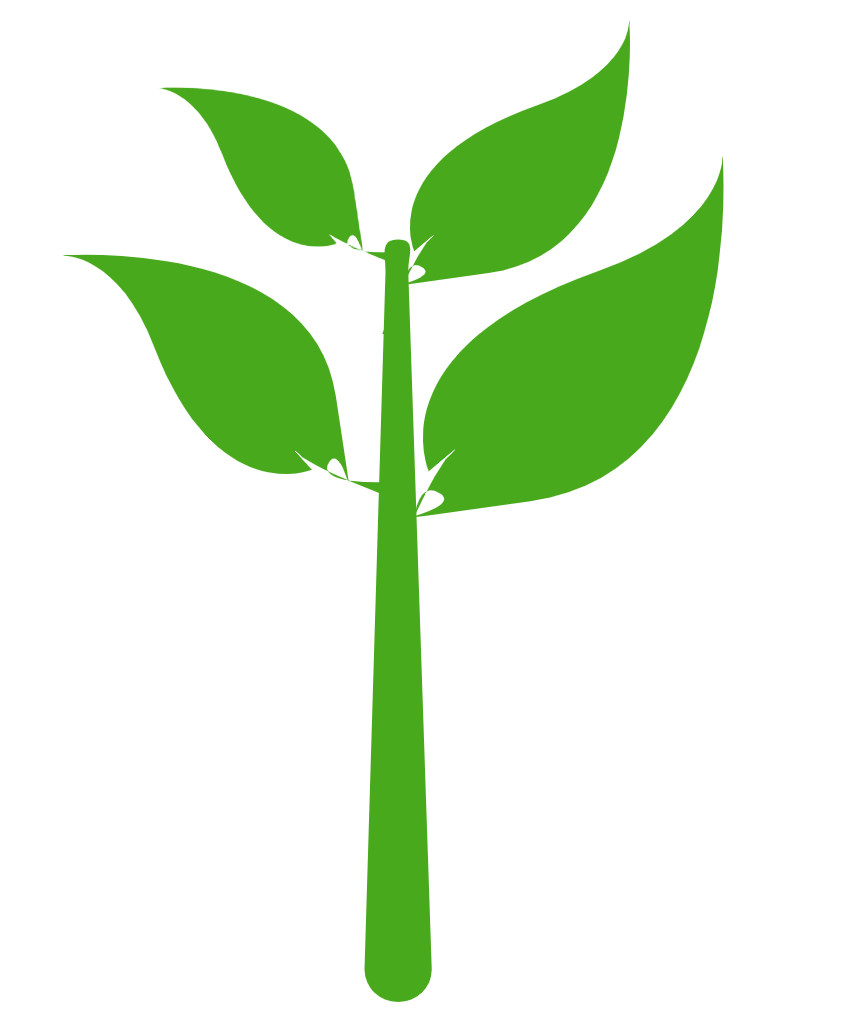 Google Lens
Free Plant ID App
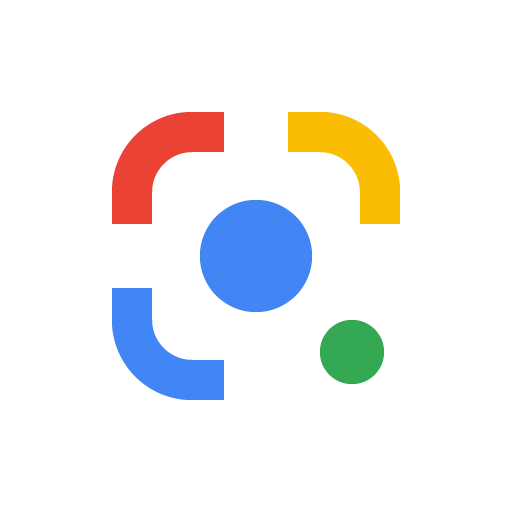 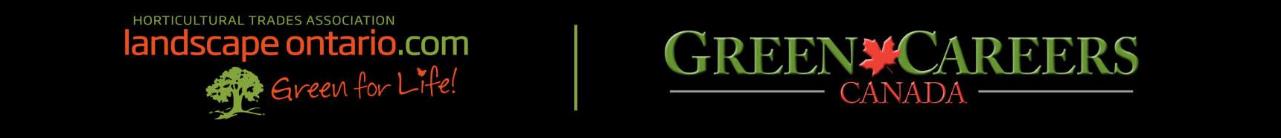 [Speaker Notes: Dichotomous key activity: https://fergusonfoundation.org/btw-students/plant-identification/]
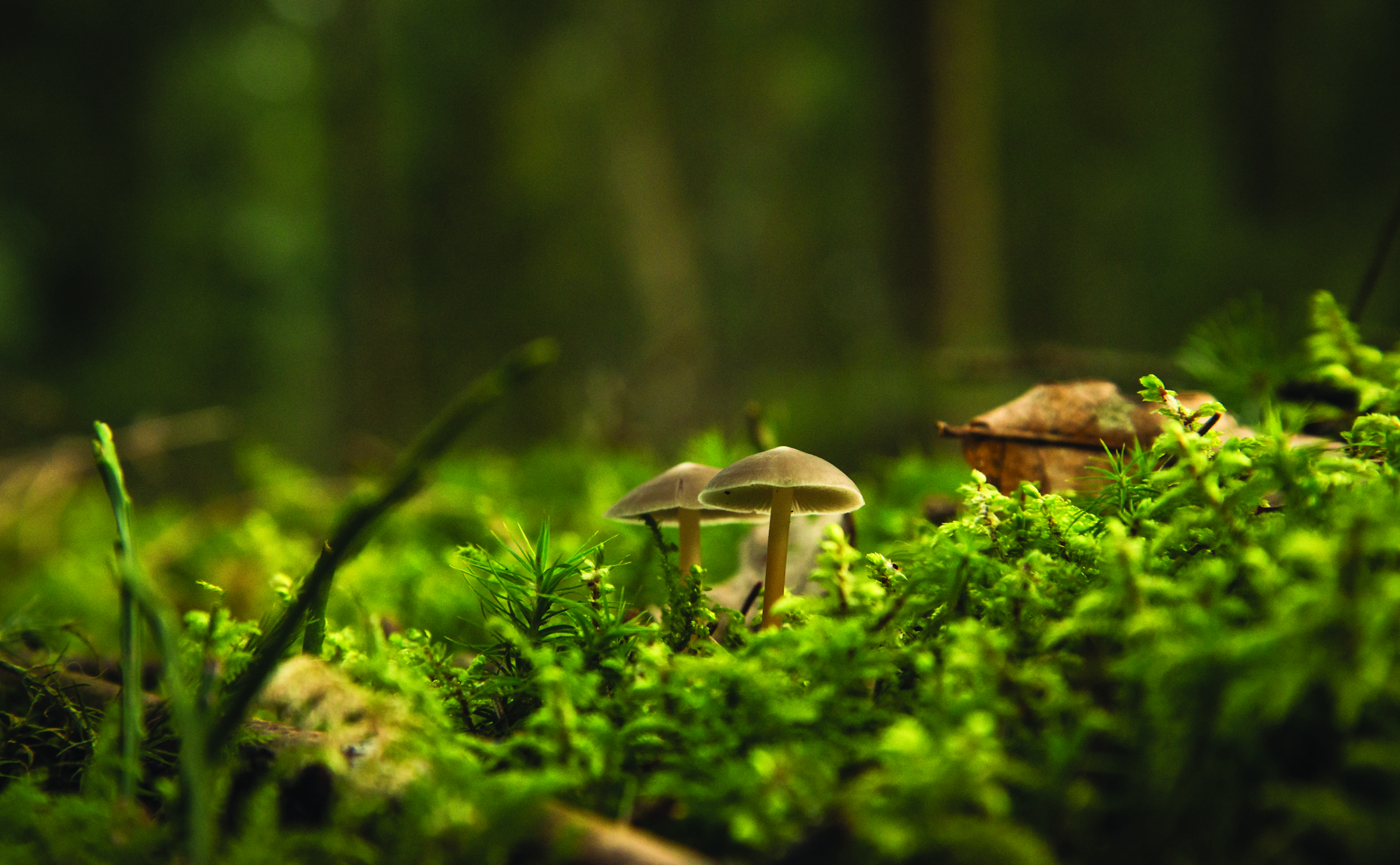 Plant #1
#1
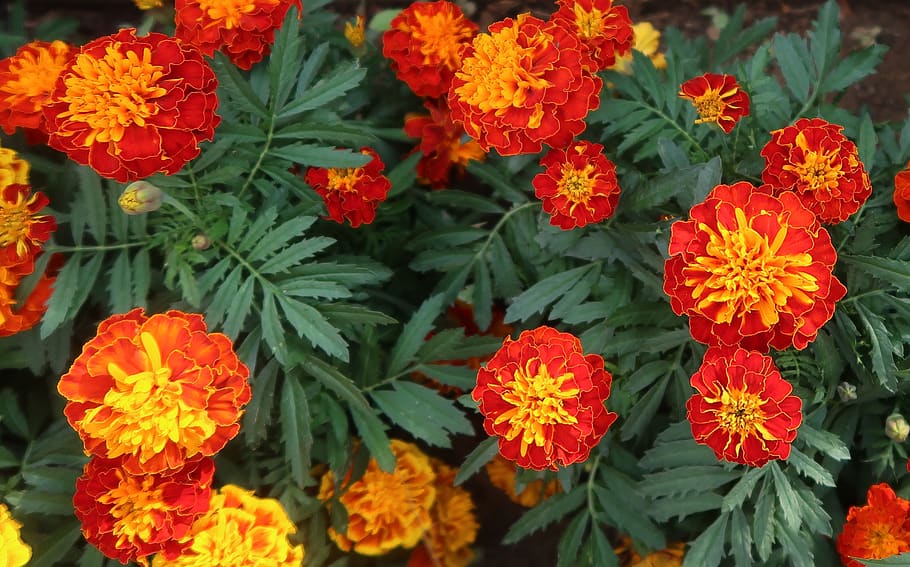 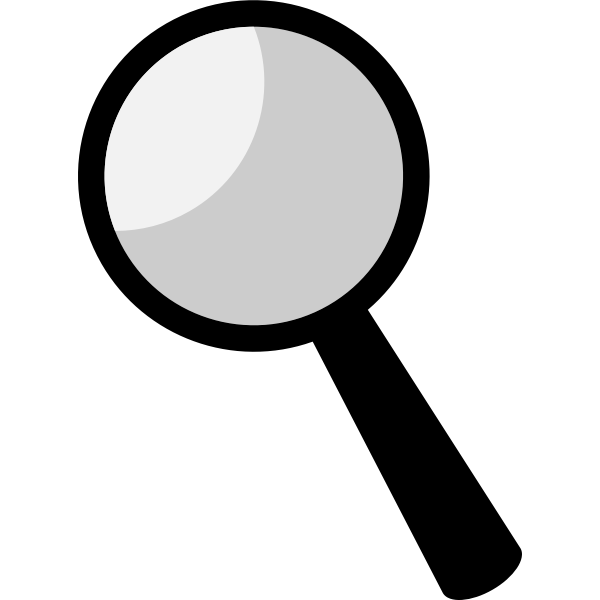 What Do I Look Like? 
Flower & Fruit, Leaf, Stem

Where Can You Find Me?
Hardiness, native vs cultivated, common uses

Fun Fact!
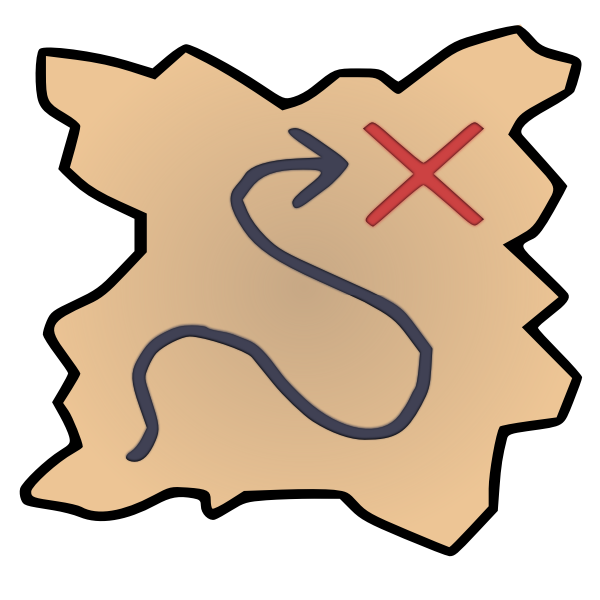 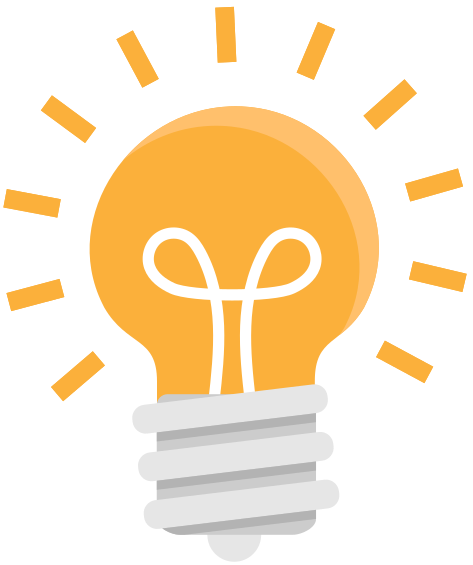 Common: 
Botanical:
marigold
Tagetes sp.
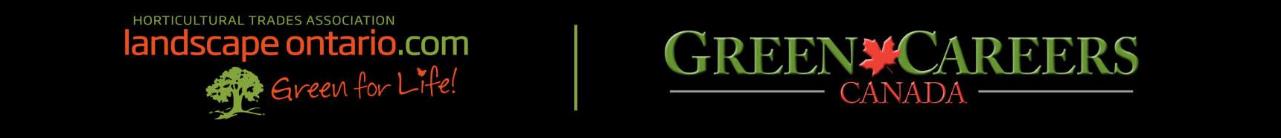 [Speaker Notes: Edible flowers and can be used in salads or on sweet pastries! 
Some gardeners plant marigold in their vegetable gardens to protect vegetables from the pests. Insect repelling properties of marigold are not scientifically proven yet.]
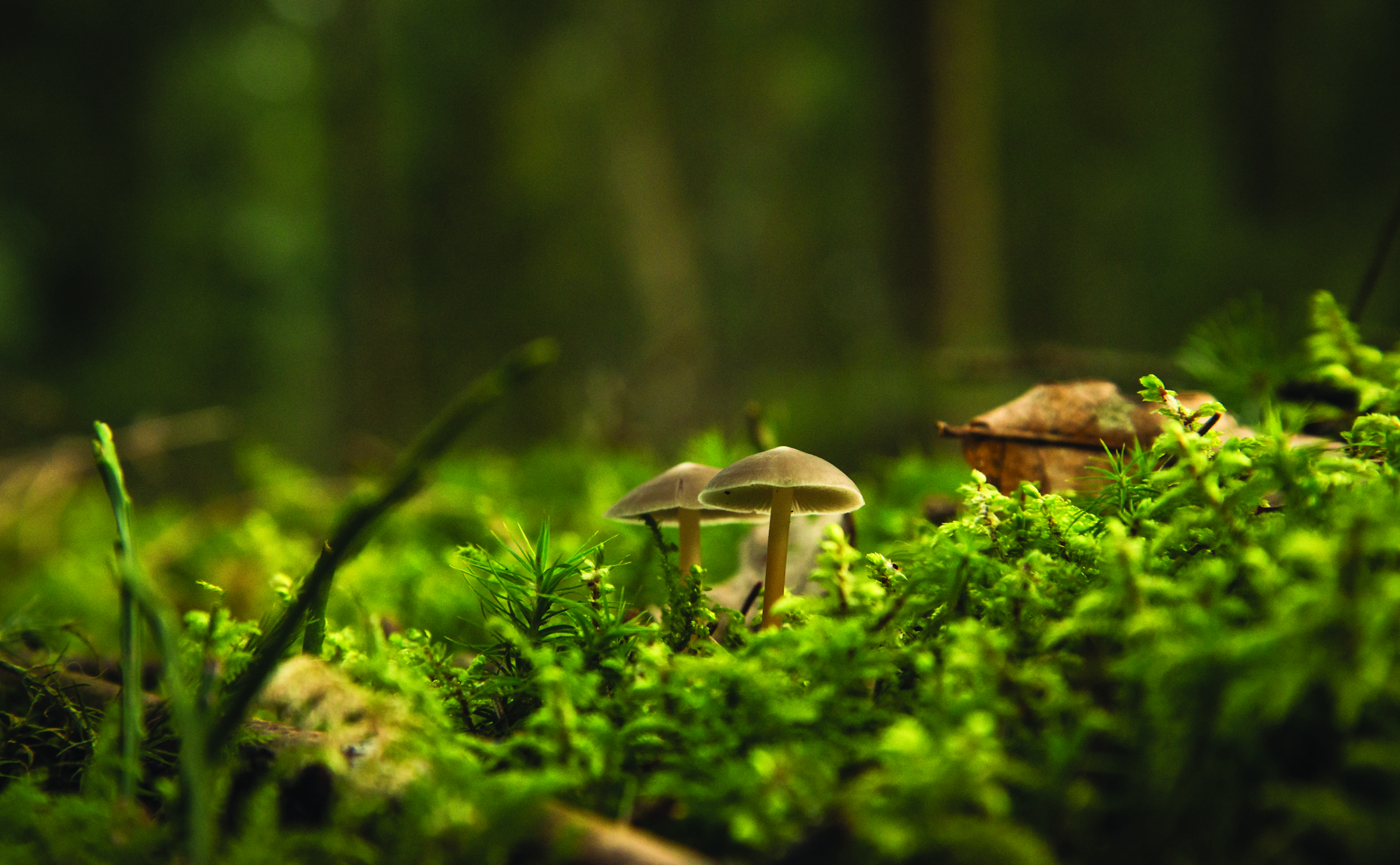 Plant #2
#2
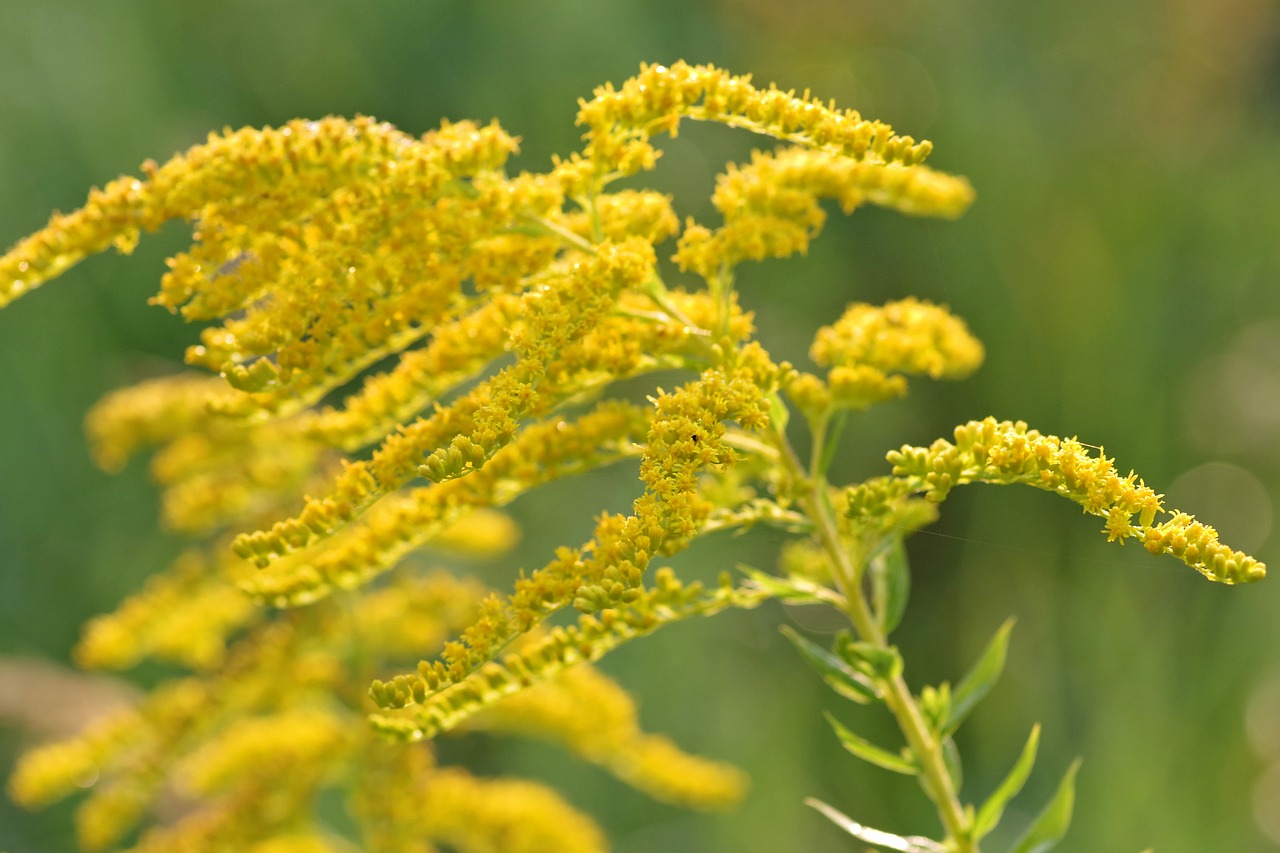 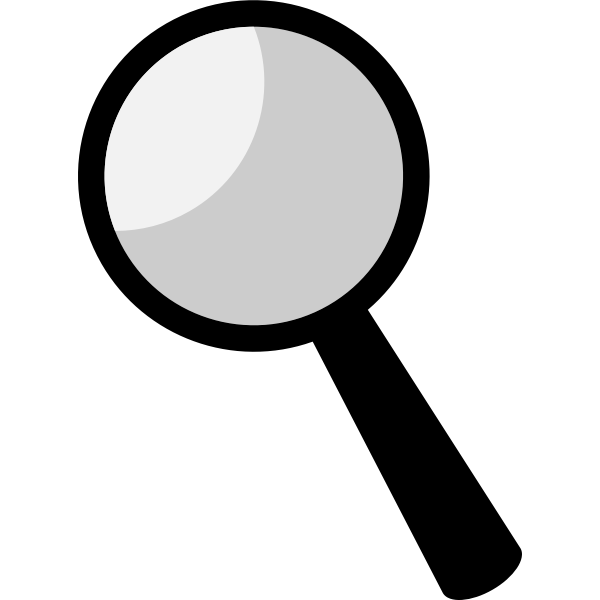 What Do I Look Like? 
Flower & Fruit, Leaf, Stem

Where Can You Find Me?
Hardiness, native vs cultivated, common uses

Fun Fact!
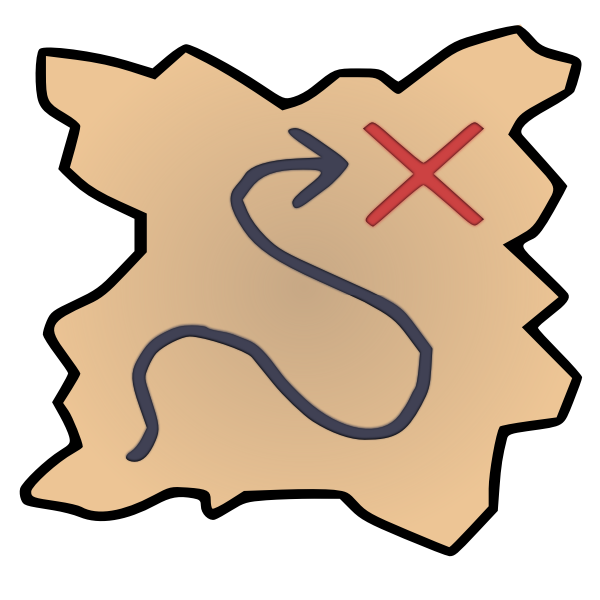 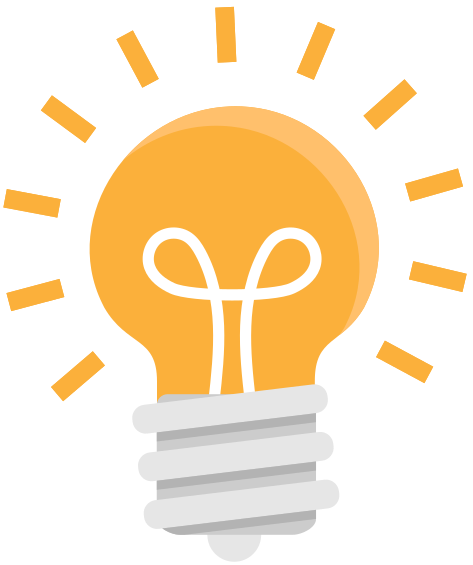 Common:
Botanical:
Canadian goldenrod
Solidago canadensis
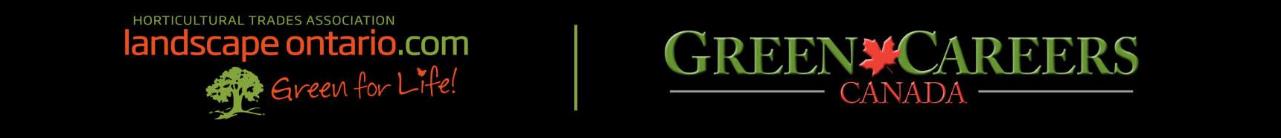 [Speaker Notes: reduce pain and swelling (inflammation), as a diuretic to increase urine flow, and to stop muscle spasms. It is also used for gout, joint pain (rheumatism), arthritis, as well as eczema and other skin conditions]
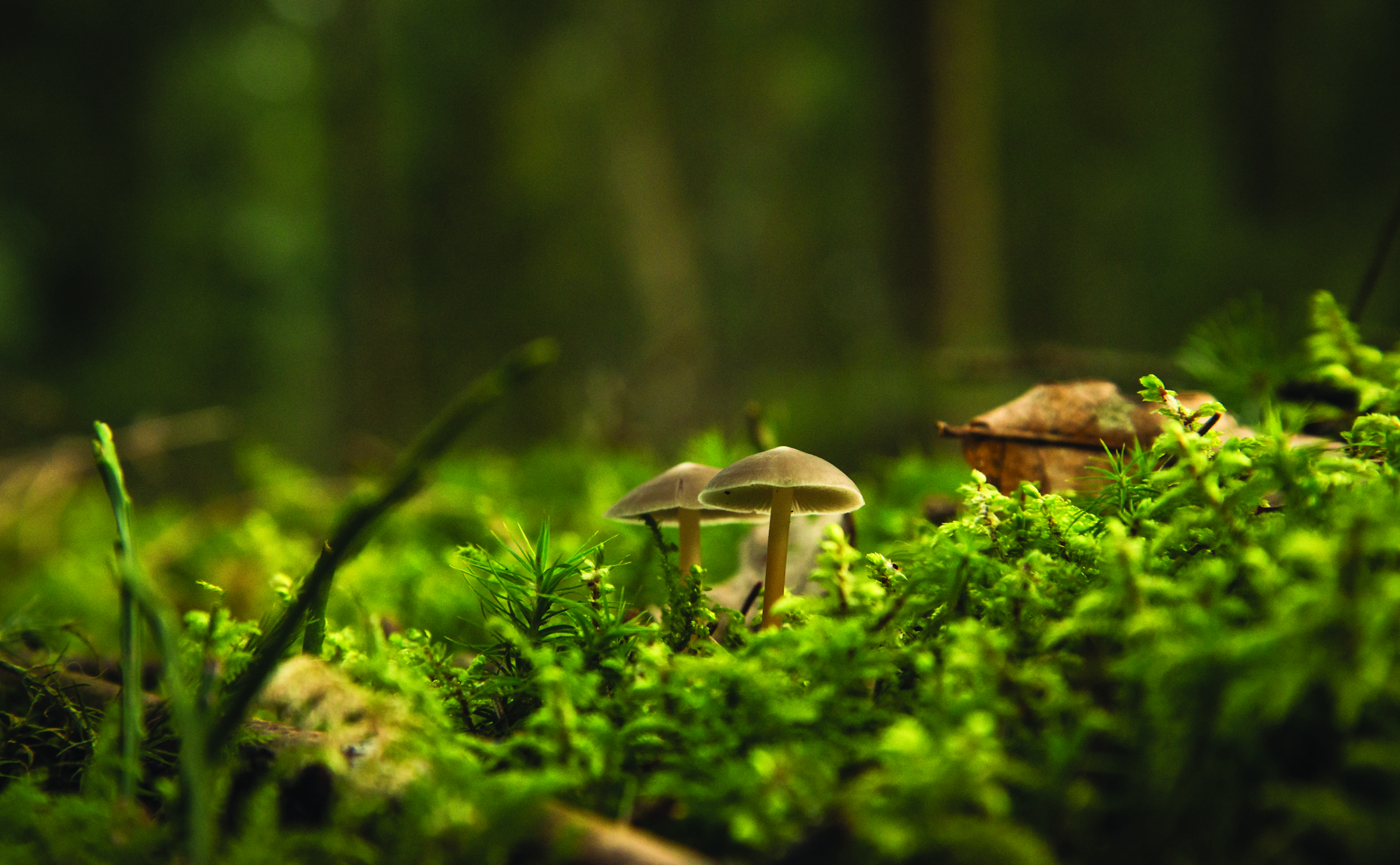 Plant #3
#3
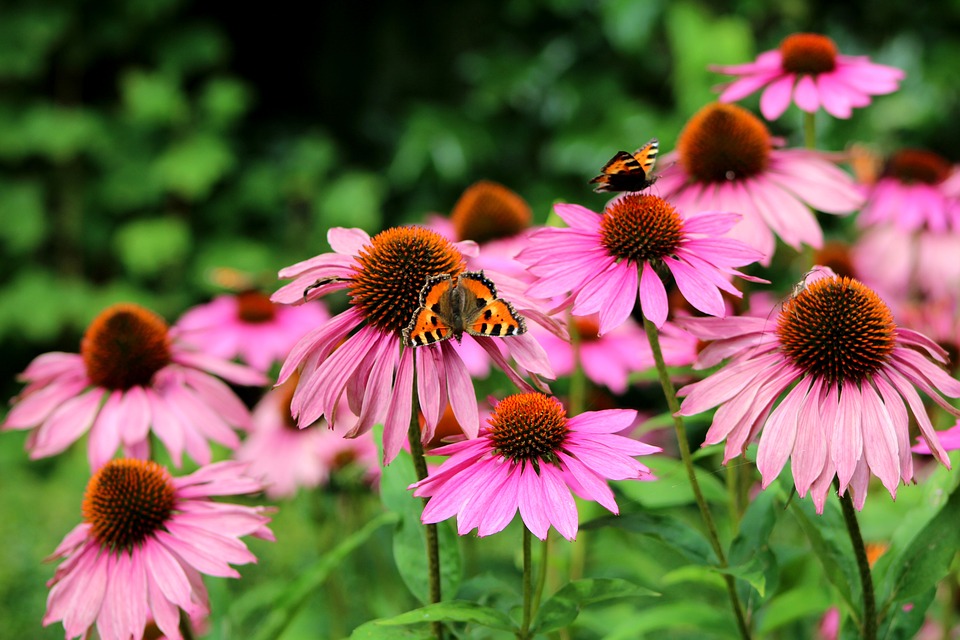 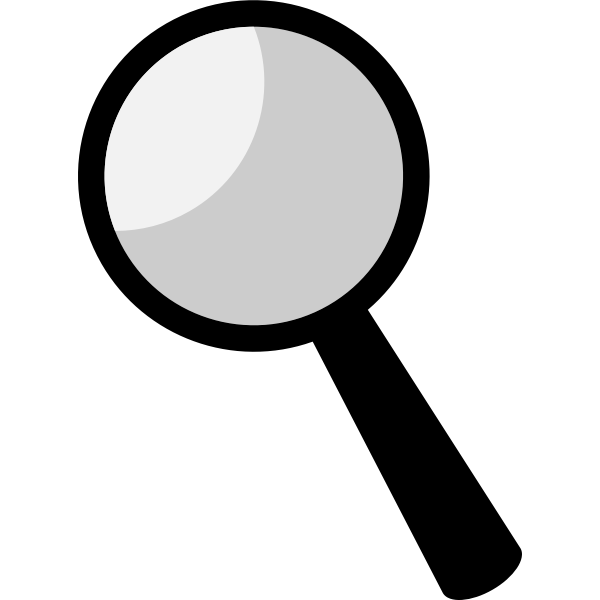 What Do I Look Like? 
Flower & Fruit, Leaf, Stem

Where Can You Find Me?
Hardiness, native vs cultivated, common uses

Fun Fact!
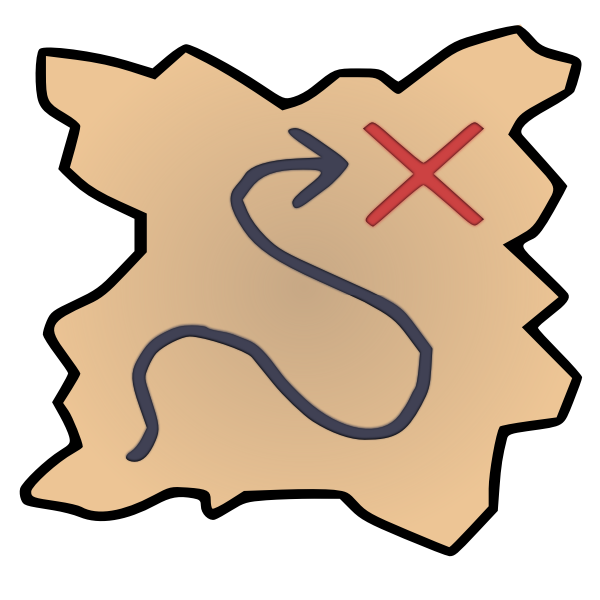 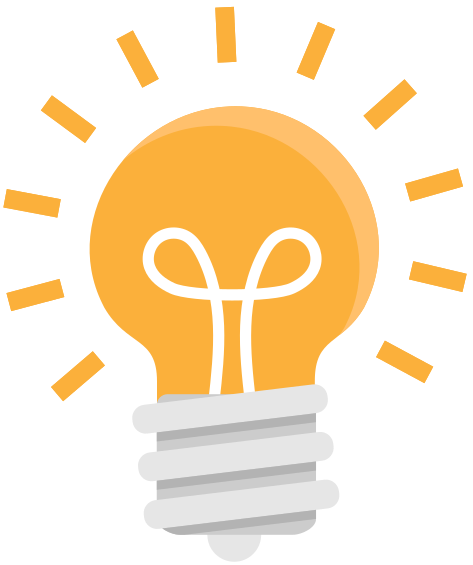 Common:
Botanical:
purple coneflower
Echinacea purpurea
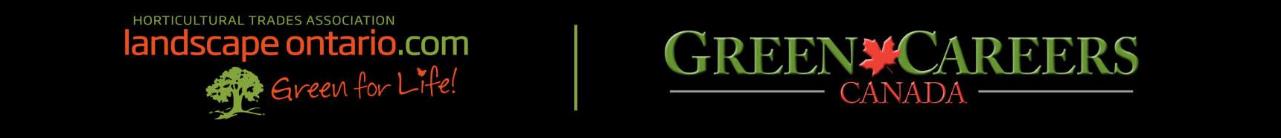 [Speaker Notes: customarily as a treatment for the common cold, coughs, bronchitis, upper respiratory infections, and some inflammatory conditions]
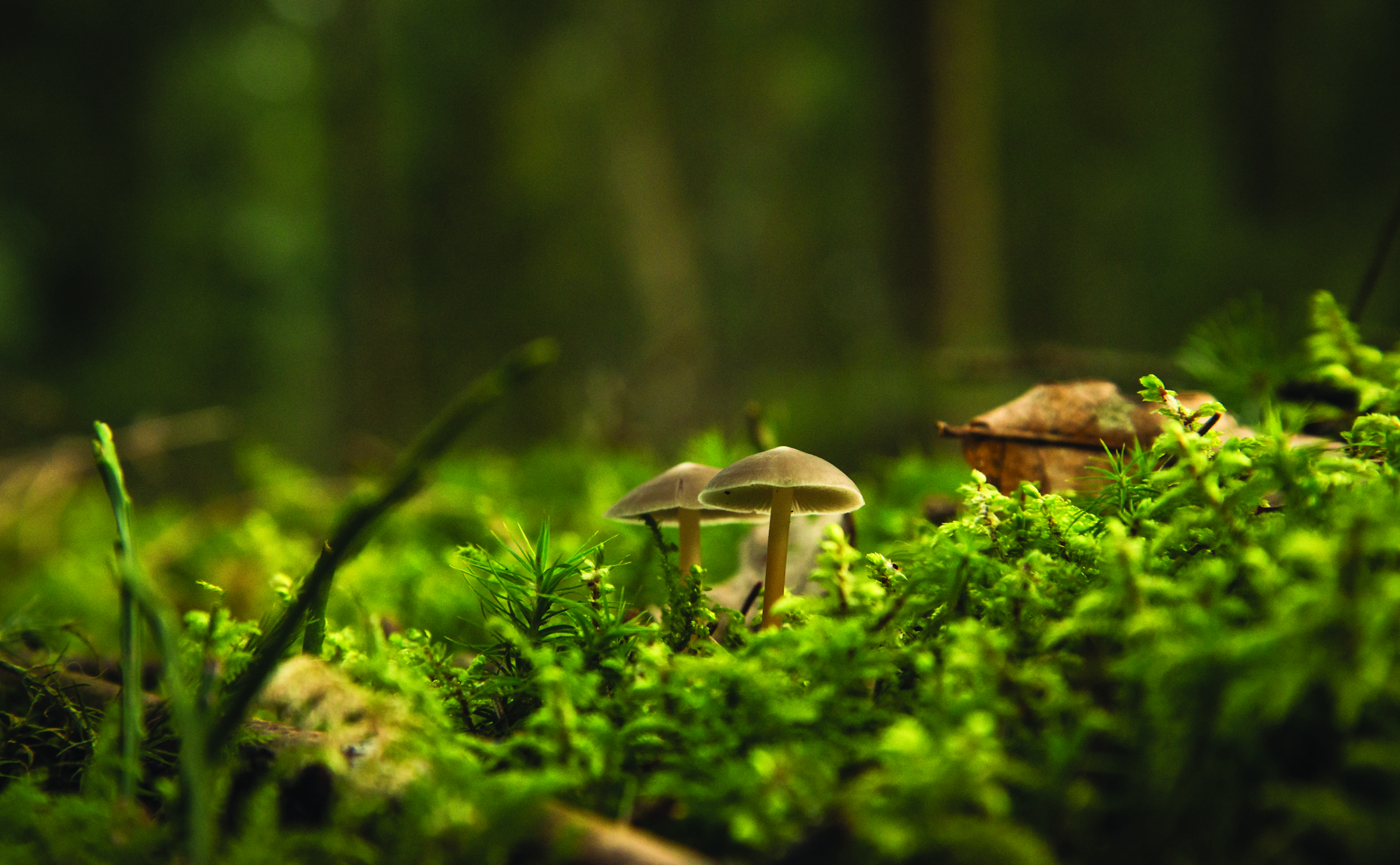 Plant #4
#4
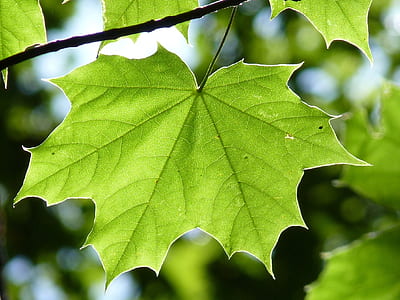 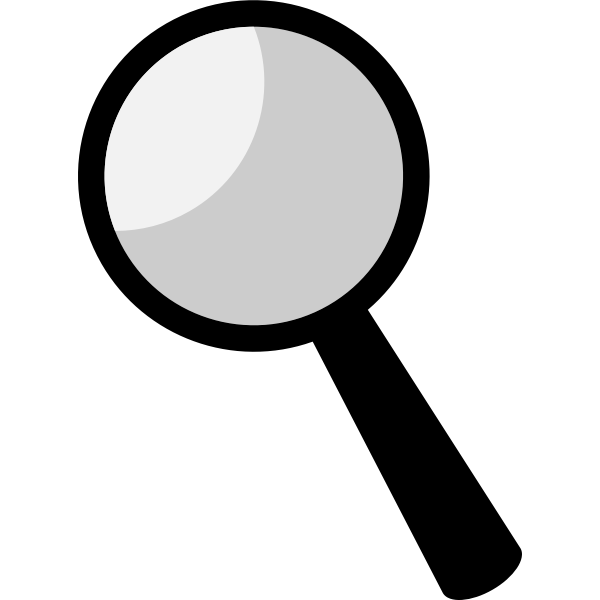 What Do I Look Like? 
Flower & Fruit, Leaf, Stem

Where Can You Find Me?
Hardiness, native vs cultivated, common uses

Fun Fact!
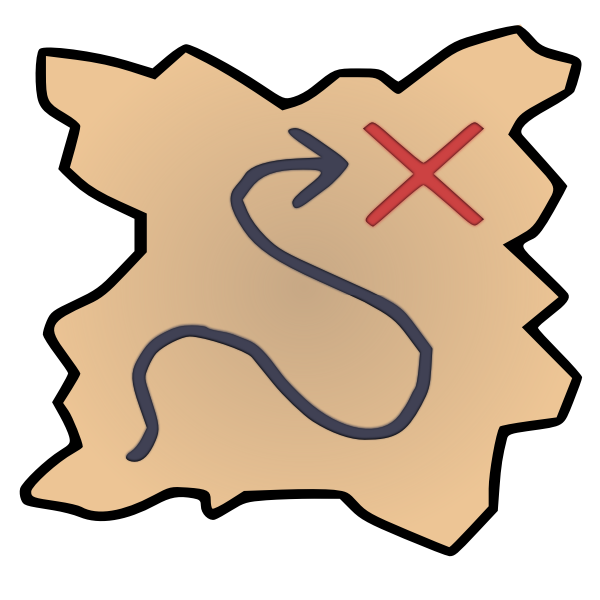 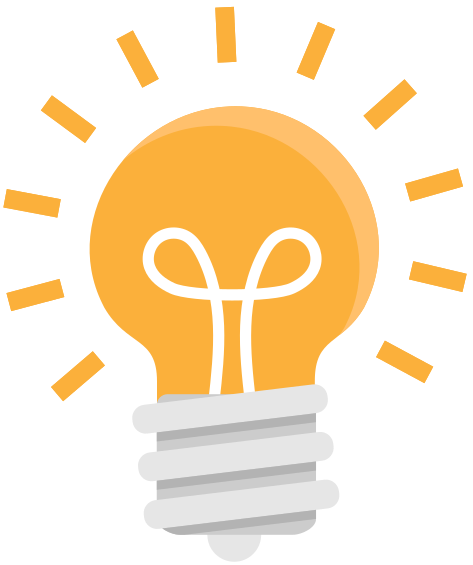 Common:
Botanical:
sugar maple
Acer saccharum
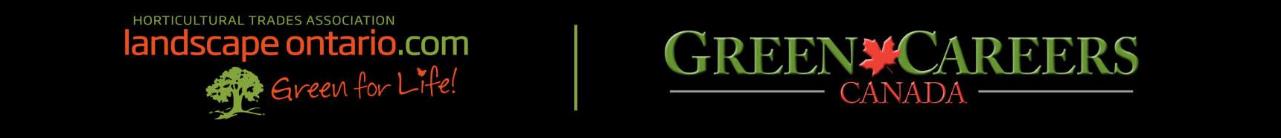 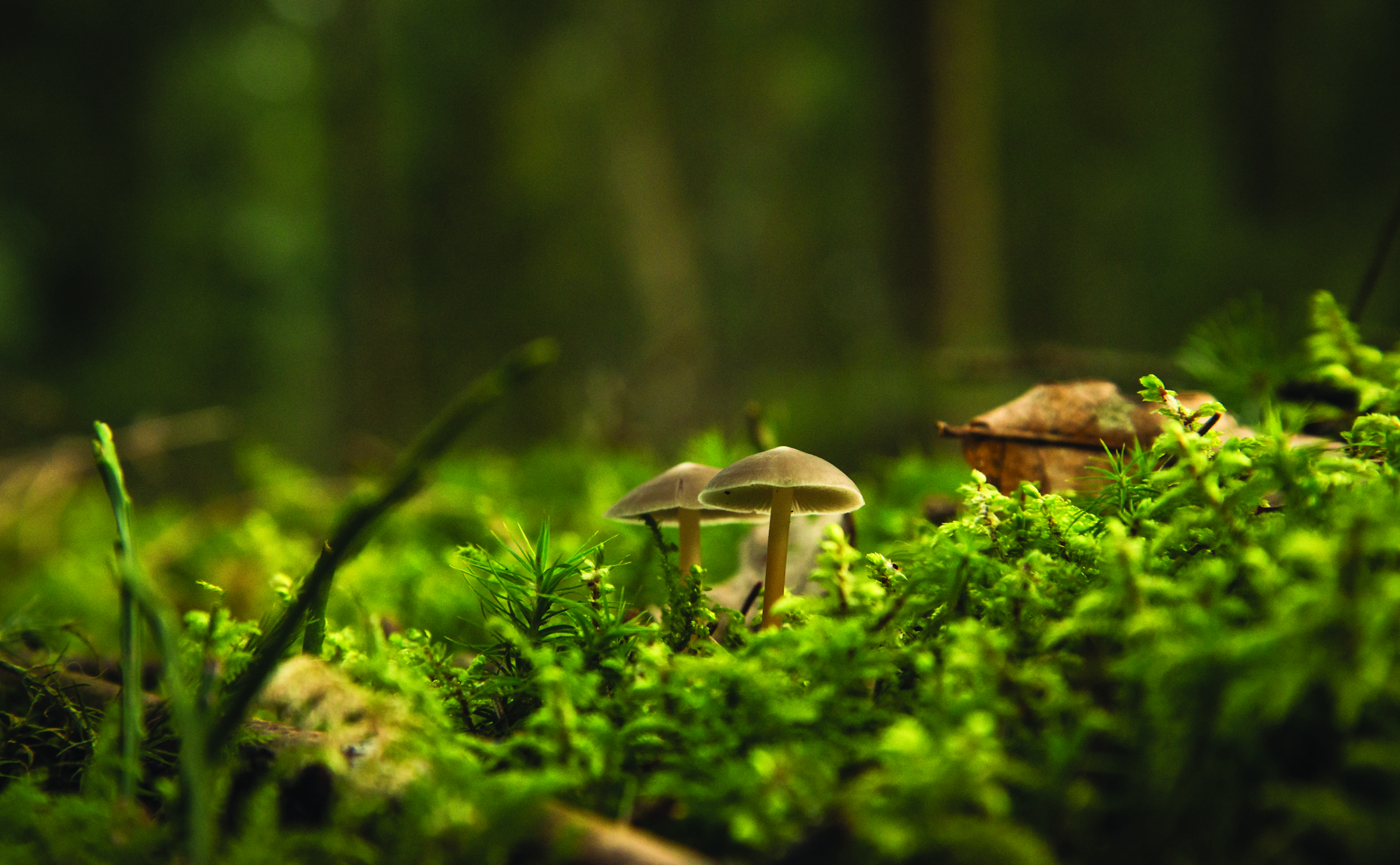 Plant #5
#5
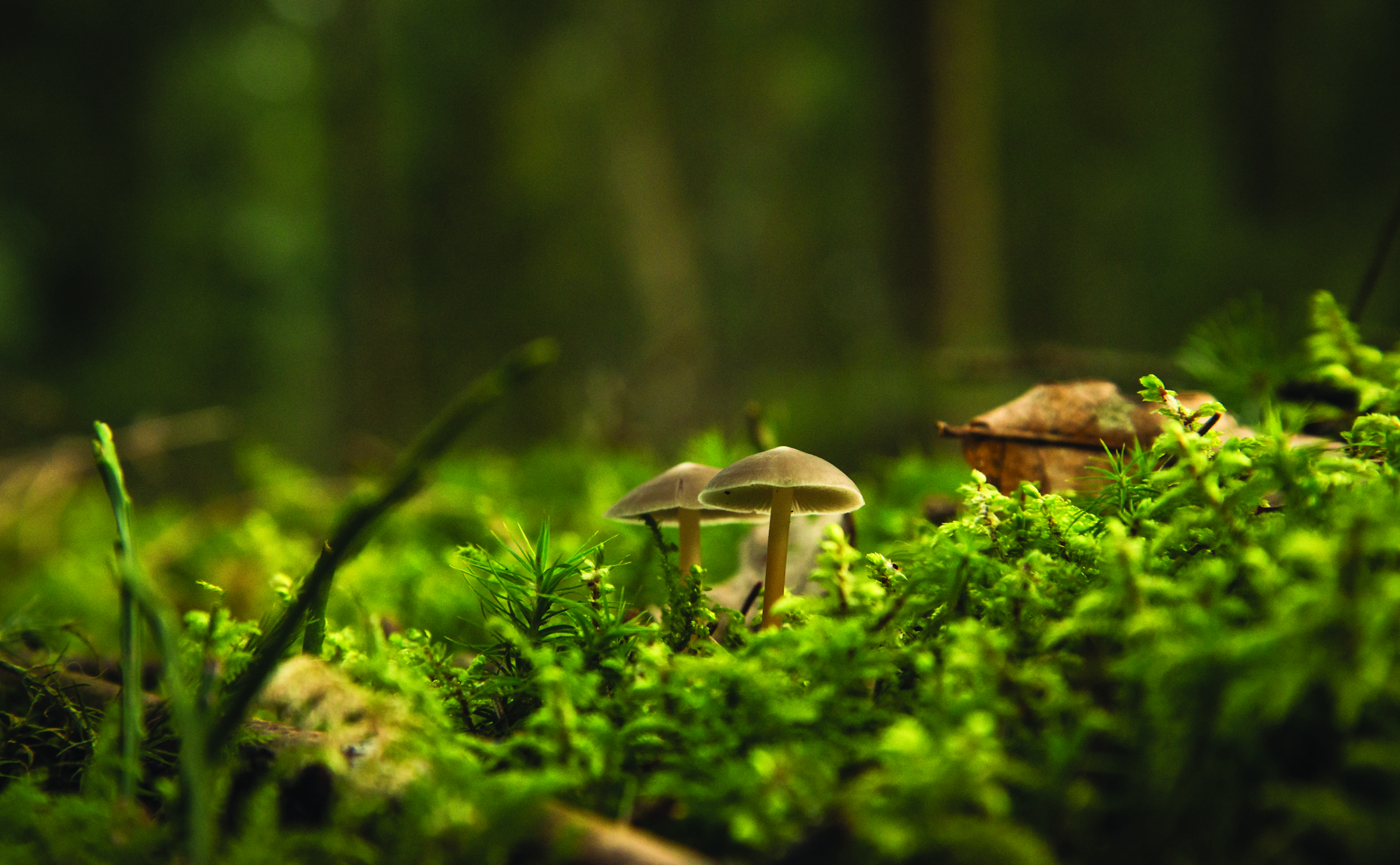 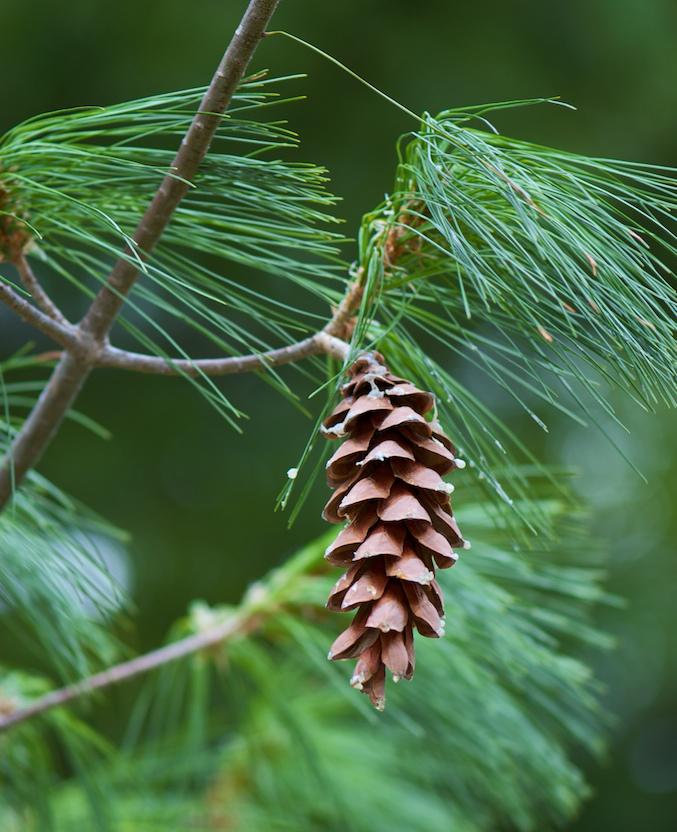 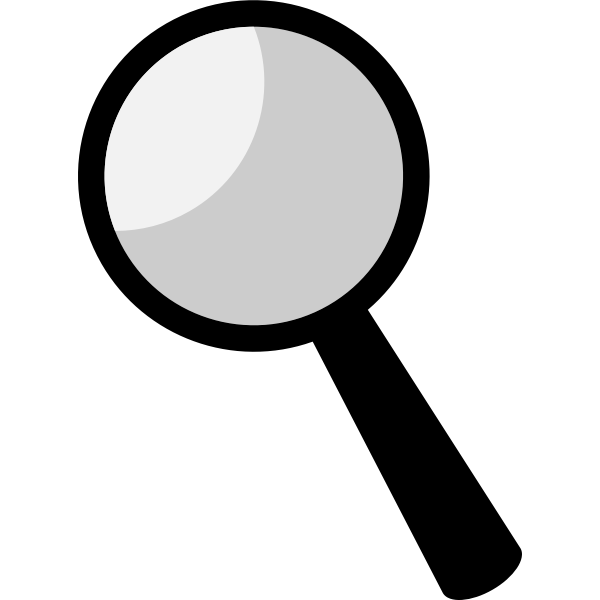 What Do I Look Like? 
Flower & Fruit, Leaf, Stem

Where Can You Find Me?
Hardiness, native vs cultivated, common uses

Fun Fact!
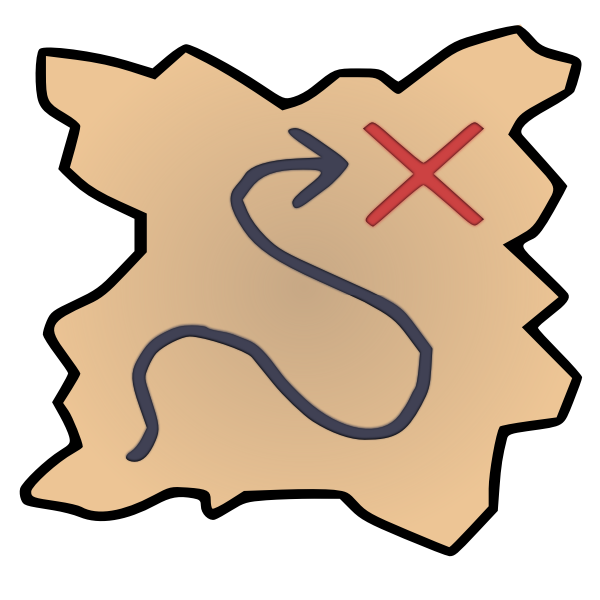 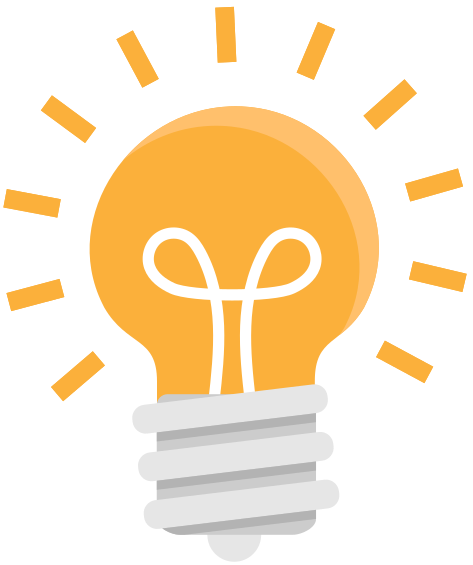 Common:
Botanical:
white pine
Pinus strobus
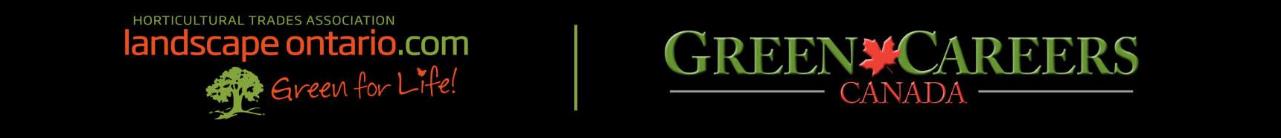 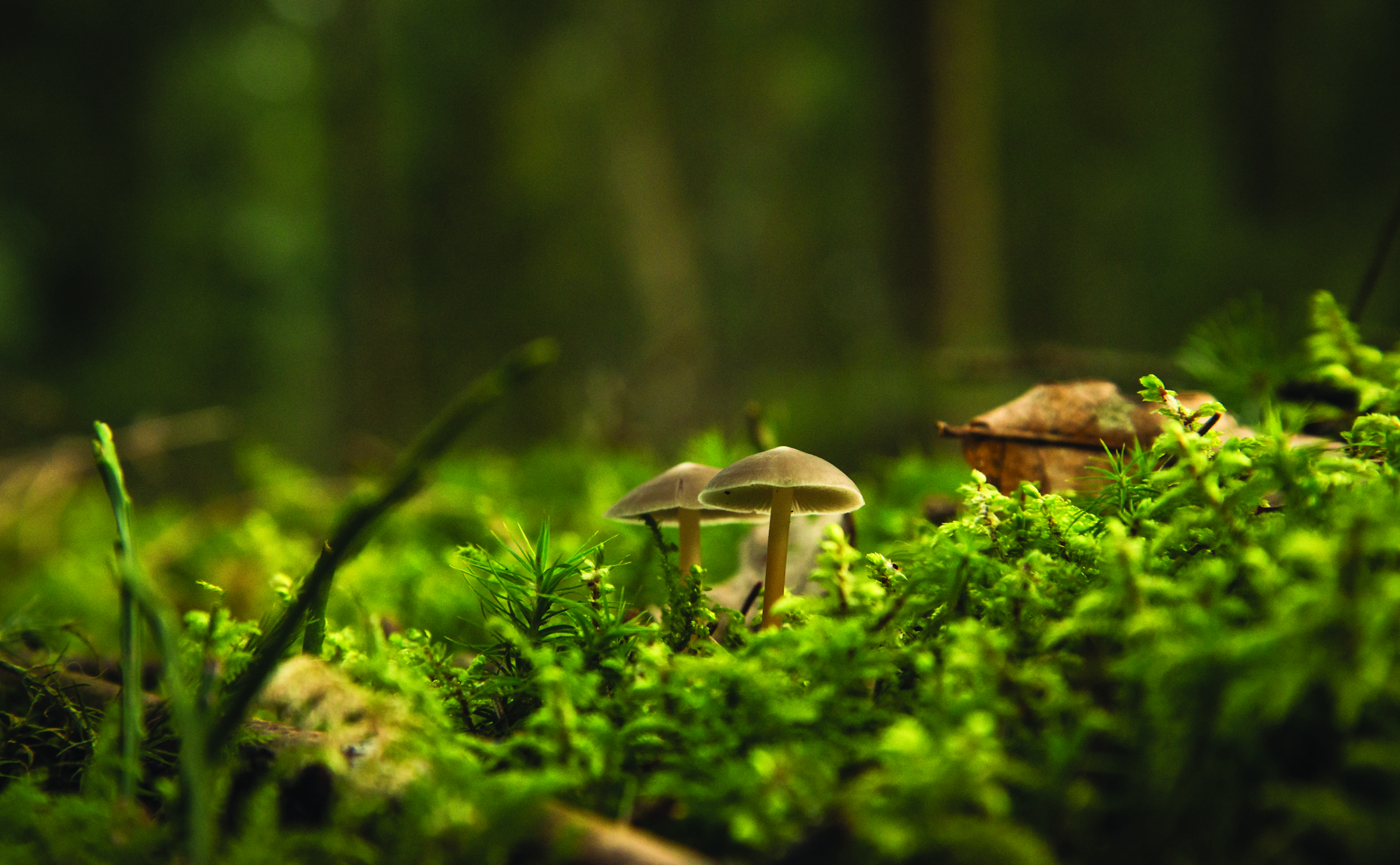 Plant #6
#6
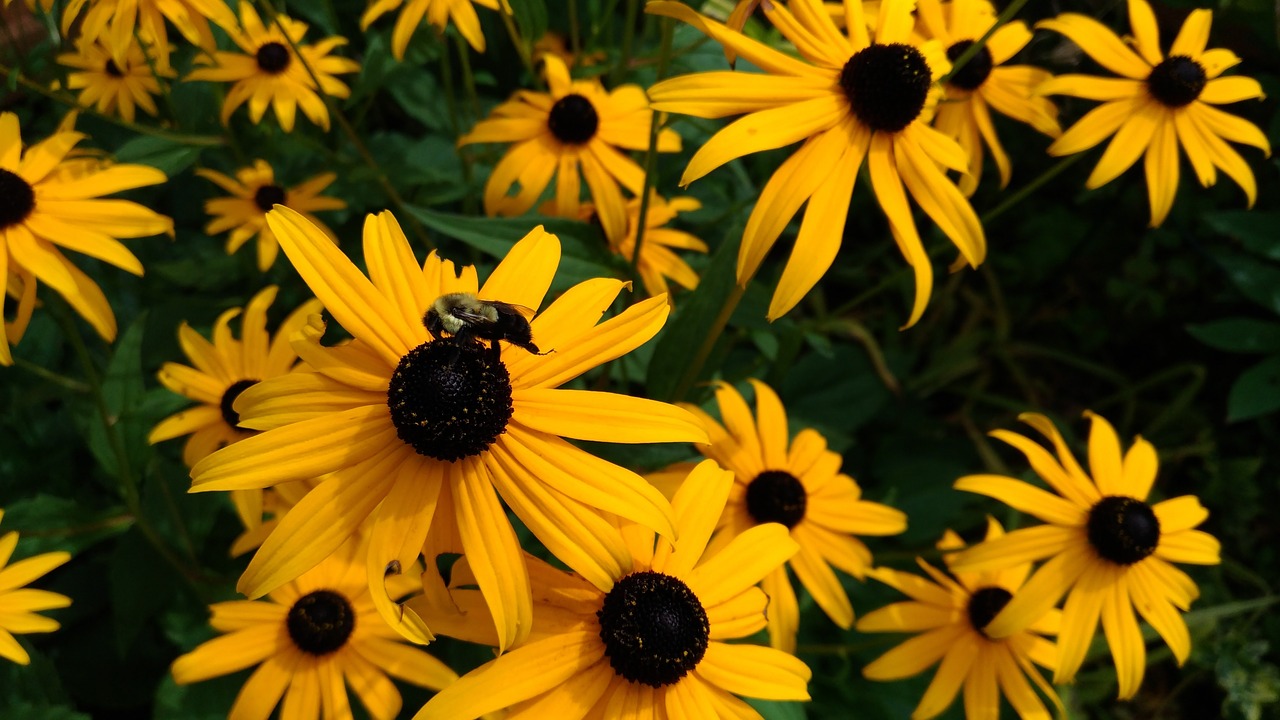 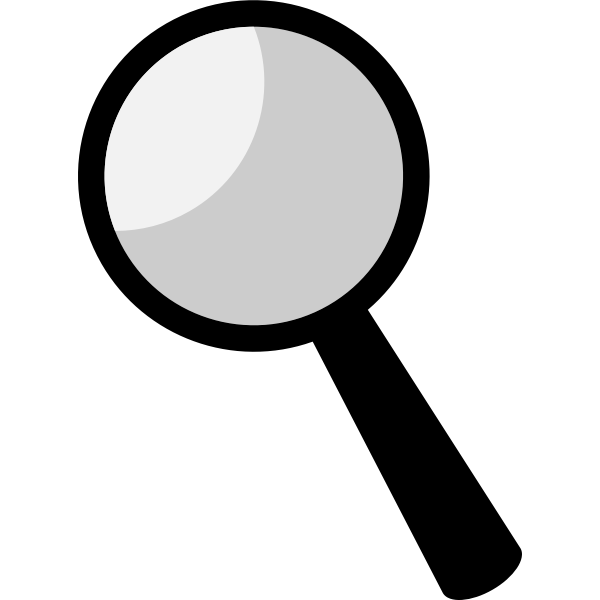 What Do I Look Like? 
Flower & Fruit, Leaf, Stem

Where Can You Find Me?
Hardiness, native vs cultivated, common uses

Fun Fact!
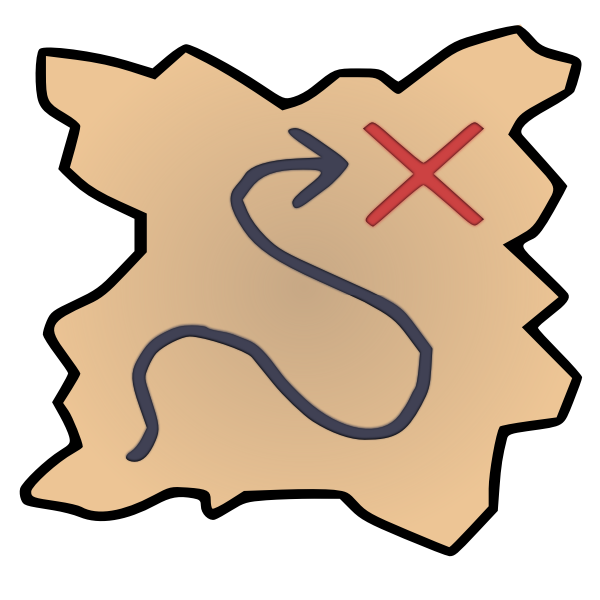 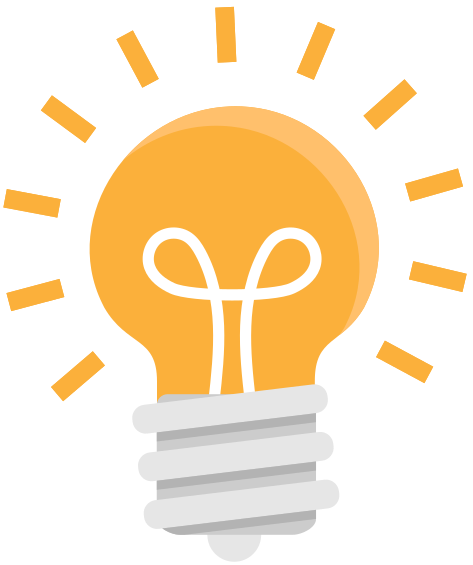 Common:
Botanical:
black-eyed Susan
Rudbeckia hirta
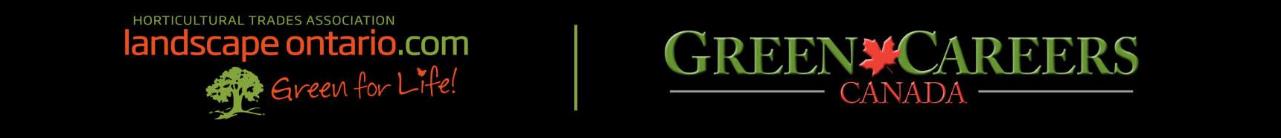 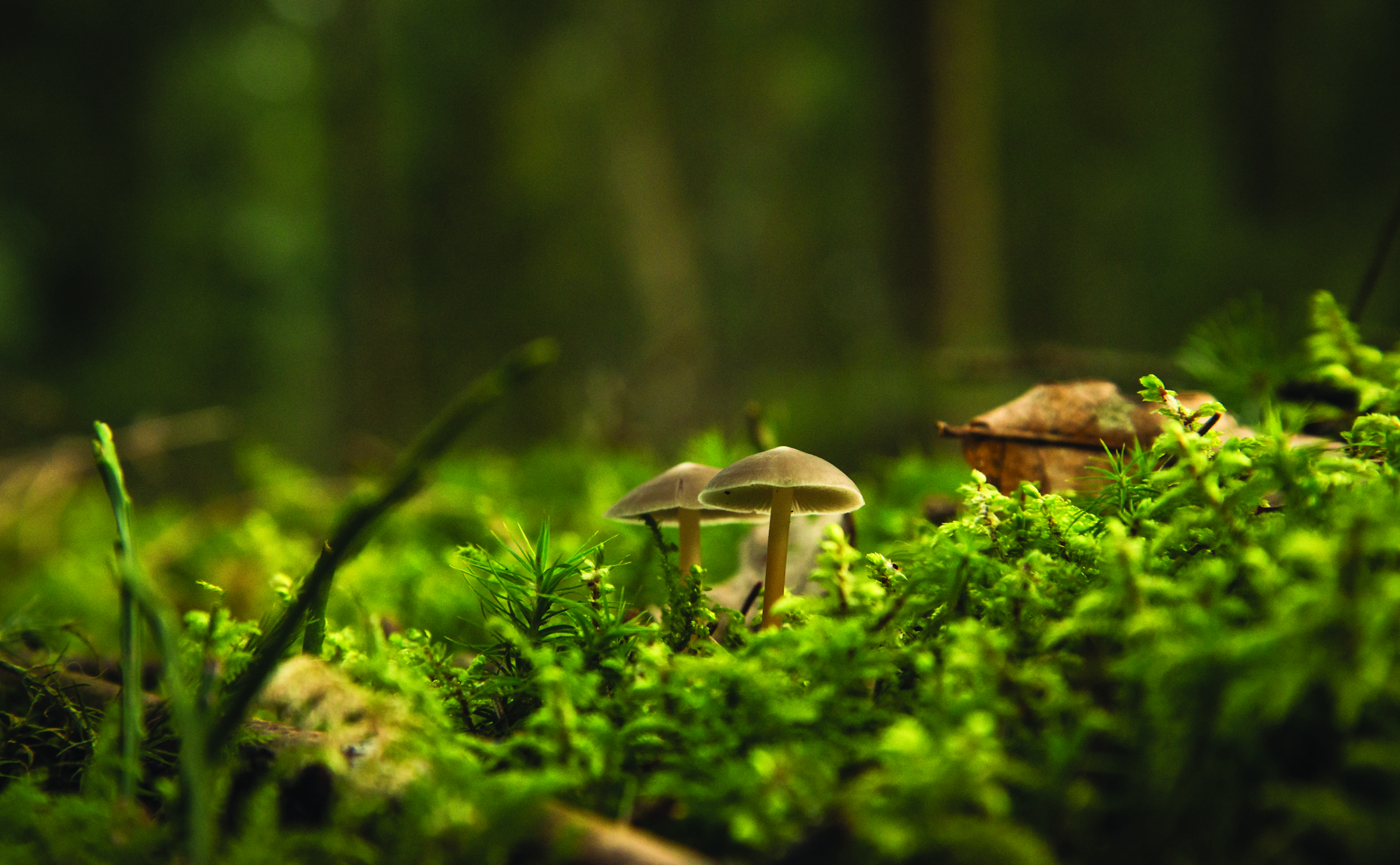 Plant #8
#7
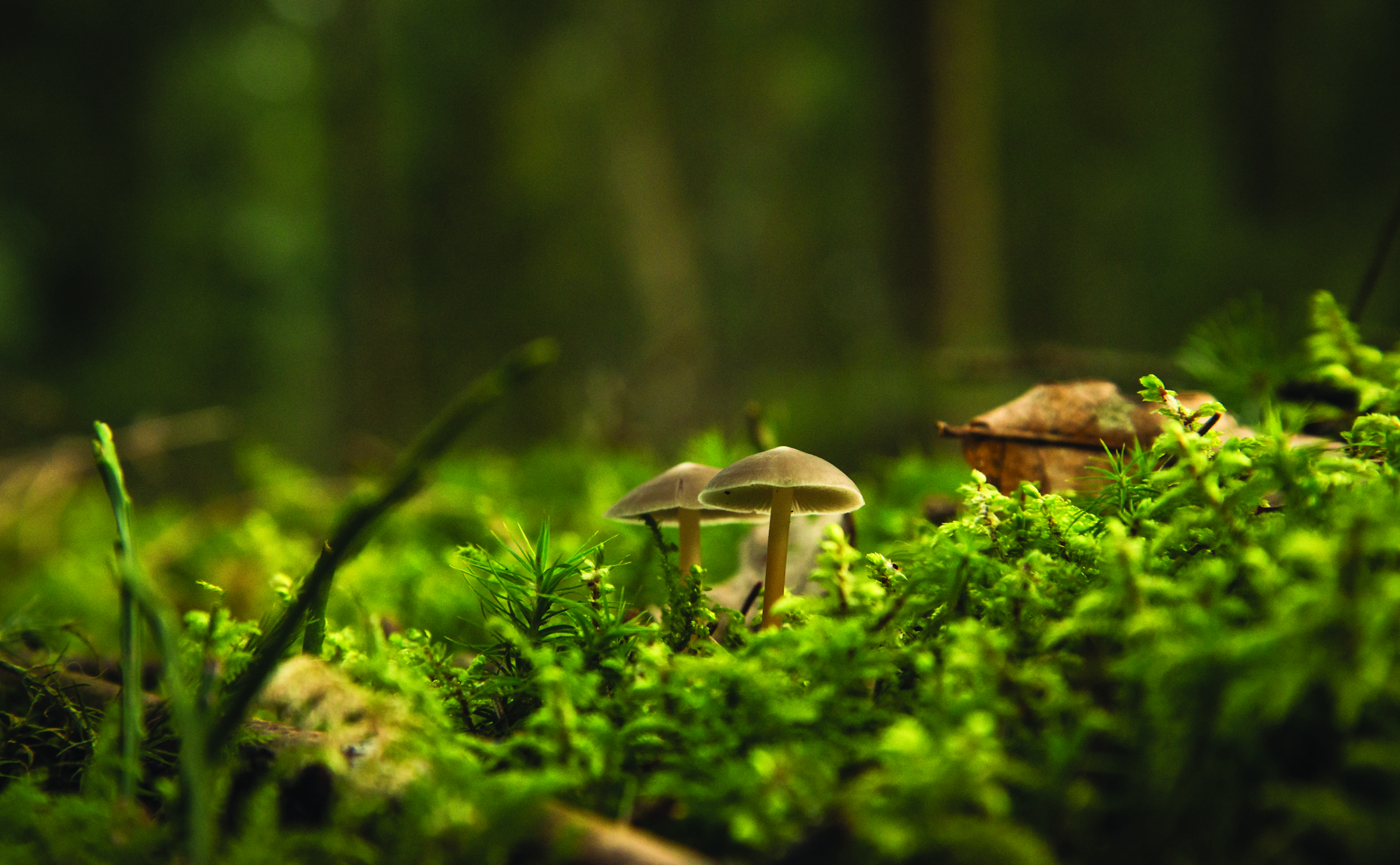 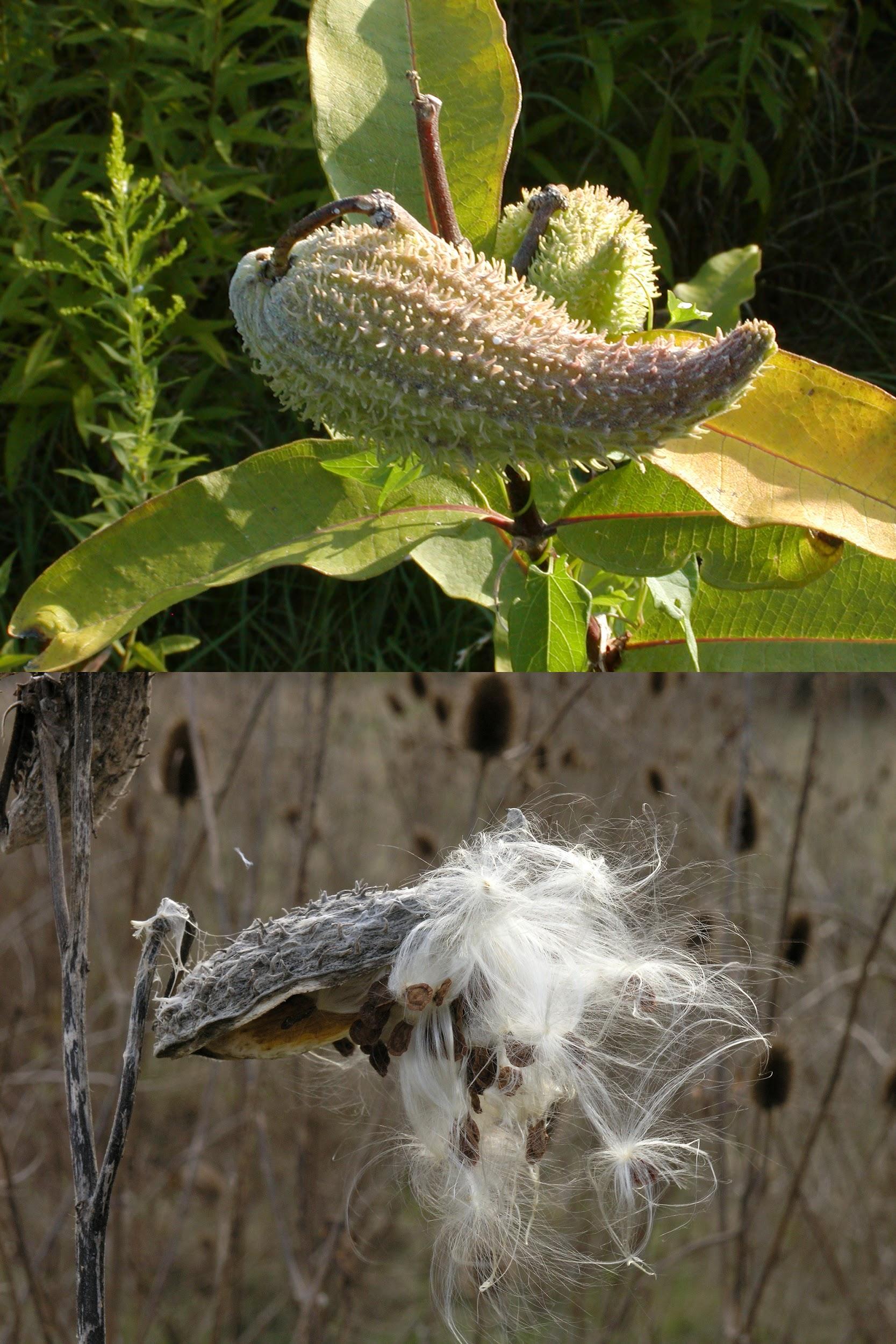 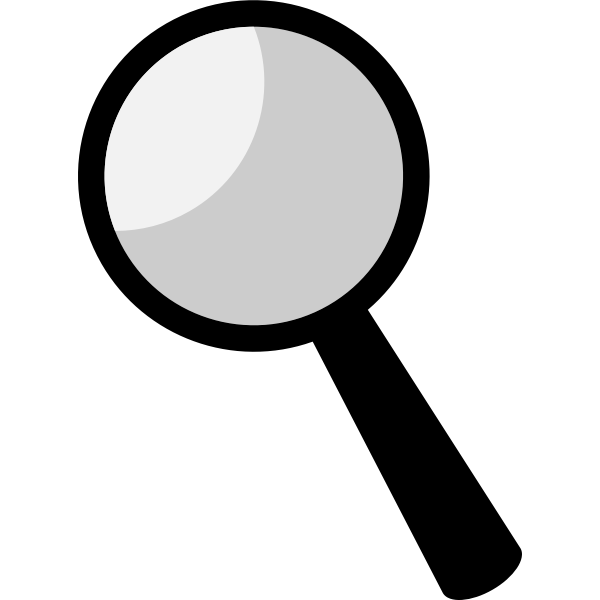 What Do I Look Like? 
Flower & Fruit, Leaf, Stem

Where Can You Find Me?
Hardiness, native vs cultivated, common uses

Fun Fact!
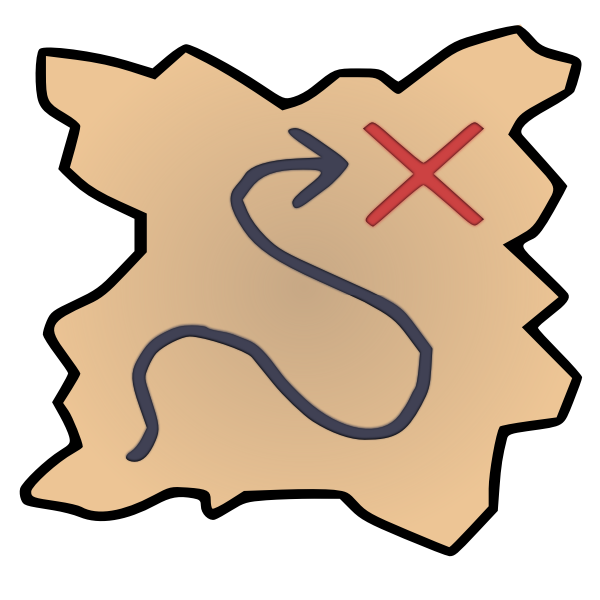 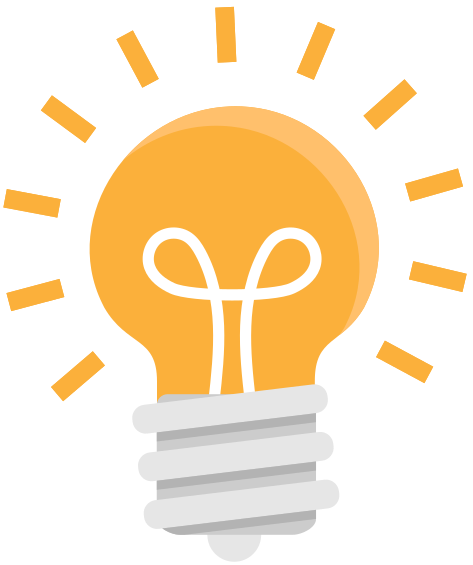 Common:
Botanical:
common milkweed
Asclepias syriaca
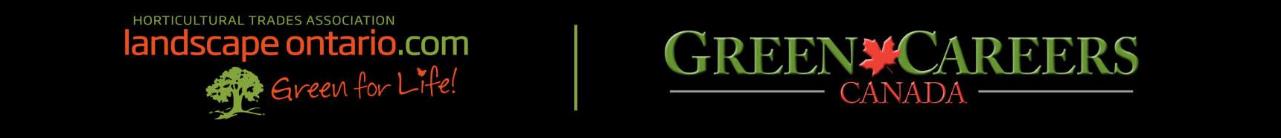 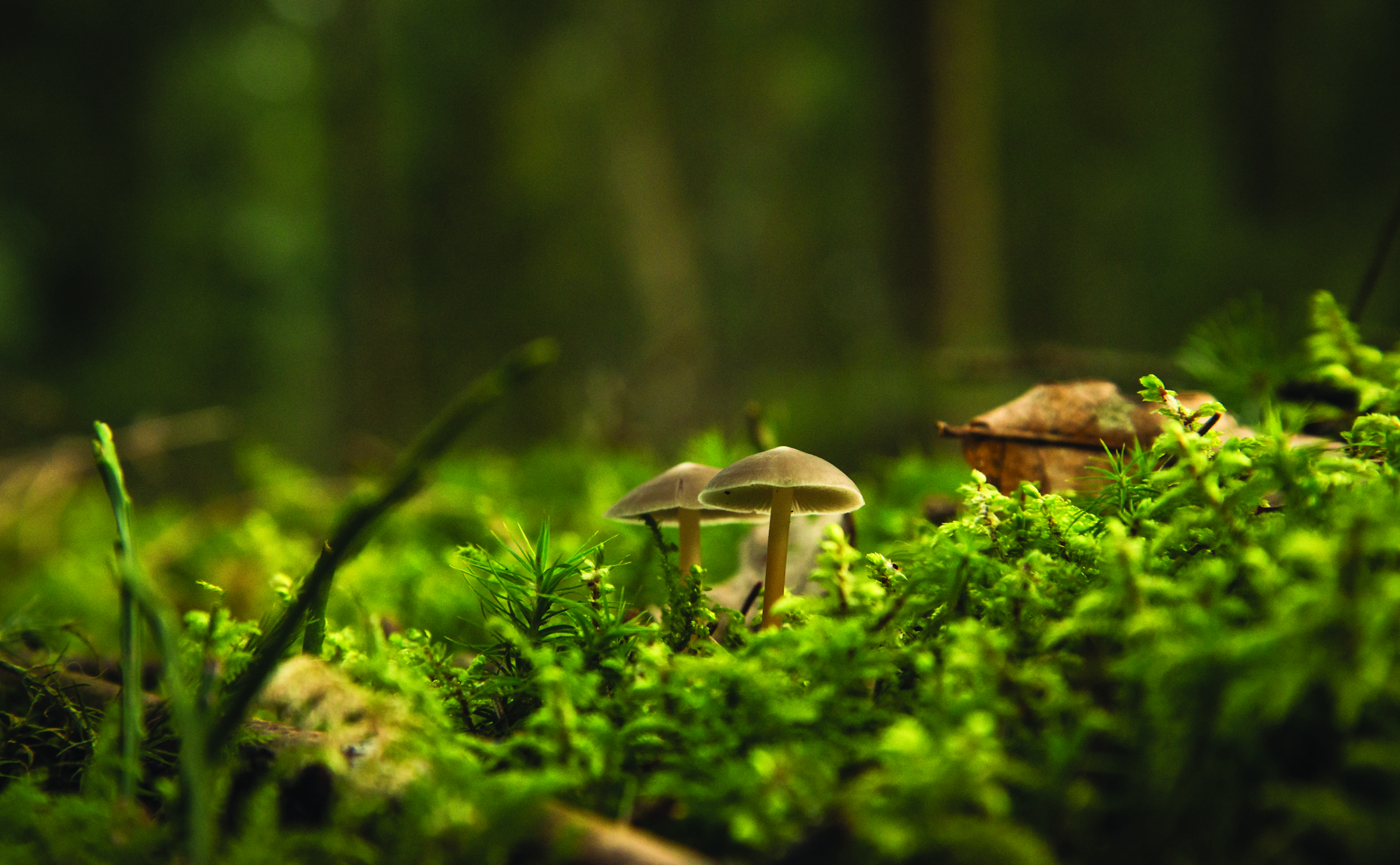 Plant #9
#8
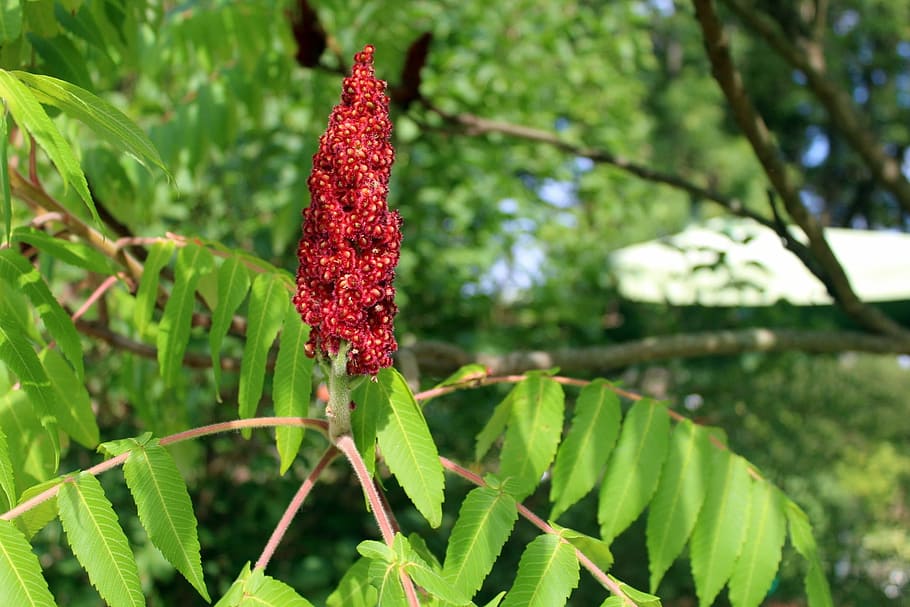 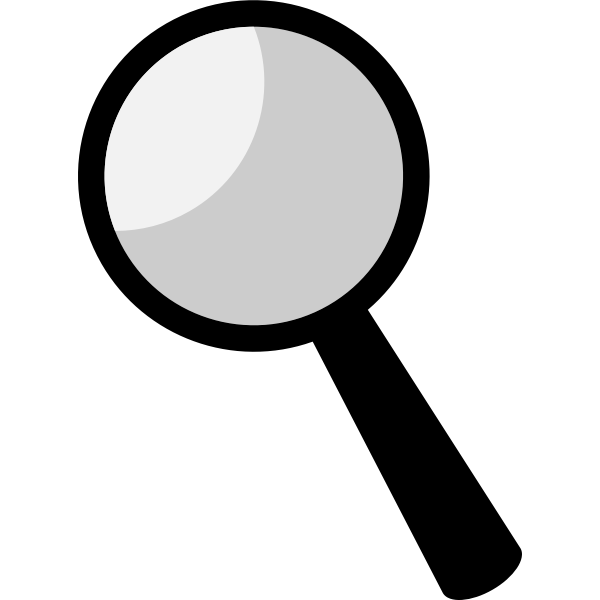 What Do I Look Like? 
Flower & Fruit, Leaf, Stem

Where Can You Find Me?
Hardiness, native vs cultivated, common uses

Fun Fact!
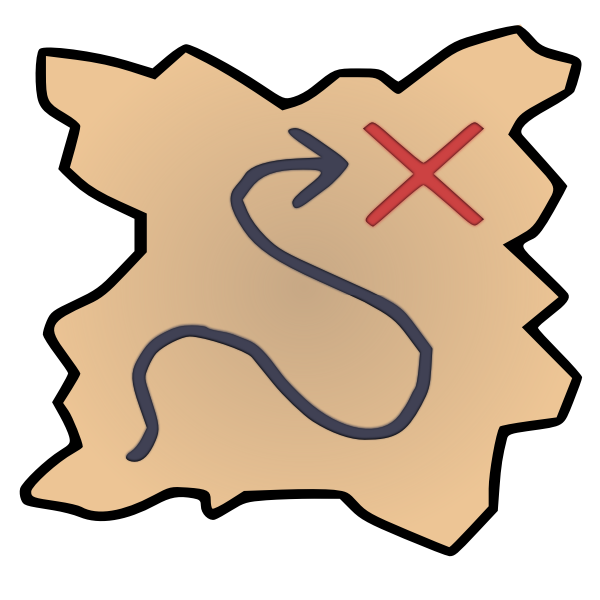 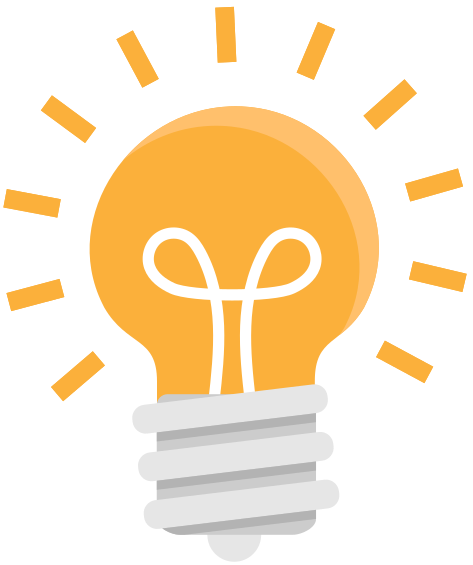 Common:
Botanical:
staghorn sumac
Rhus typhina
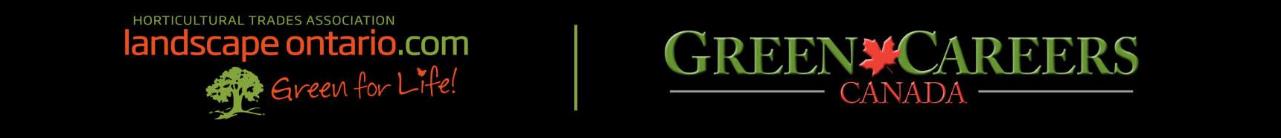 [Speaker Notes: https://www.thespruce.com/poison-sumac-vs-staghorn-sumac-4772349#:~:text=When%20we%20take%20a%20closer%20look%20at%20the,vernix%2C%20staghorn%20sumac%20is%20classified%20as%20Rhus%20typhina.#:~:text=When%20we%20take%20a%20closer%20look%20at%20the,vernix%2C%20staghorn%20sumac%20is%20classified%20as%20Rhus%20typhina.]
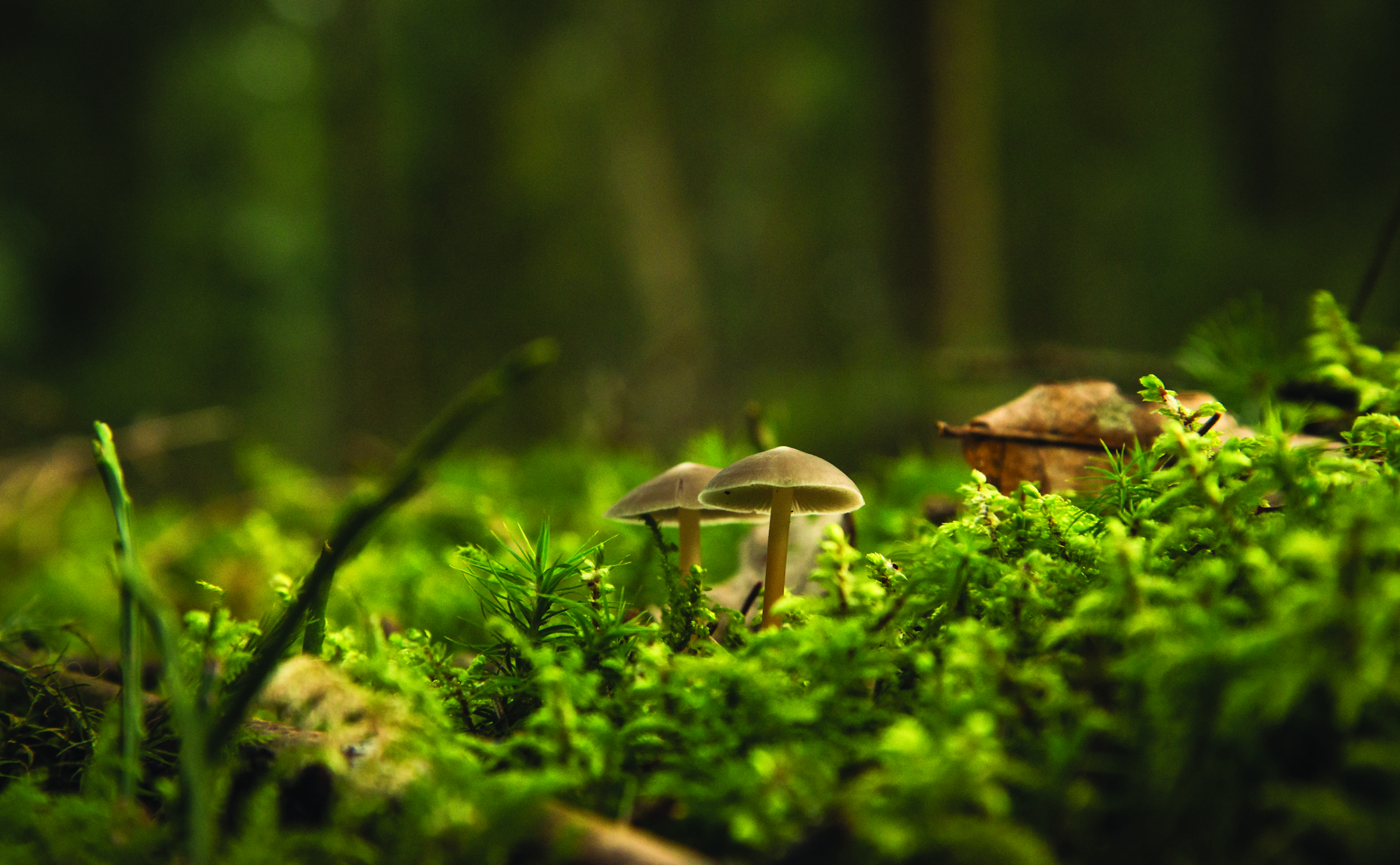 Step 2: Create a plant label that ROCKS!
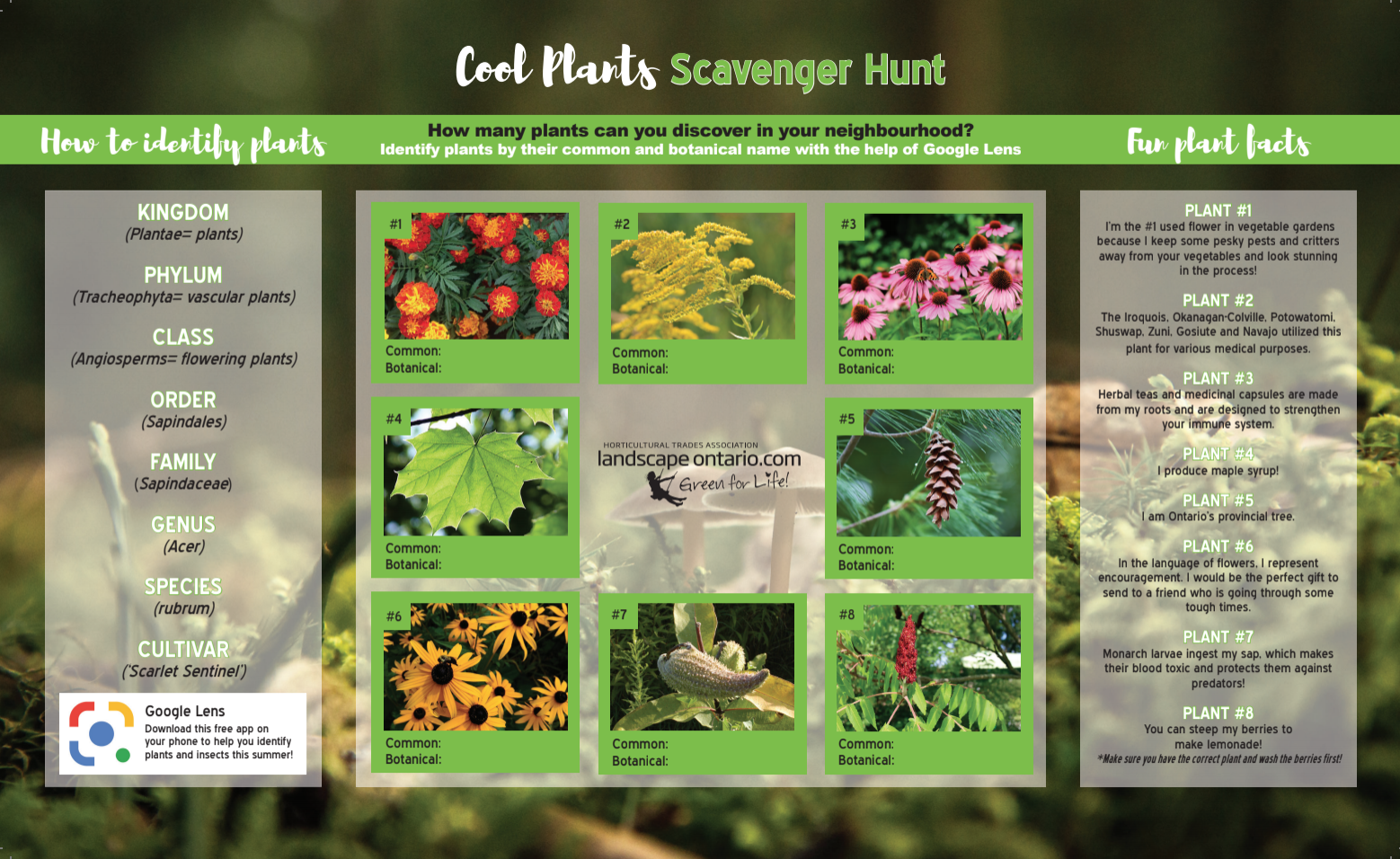 3)    Paint plant name
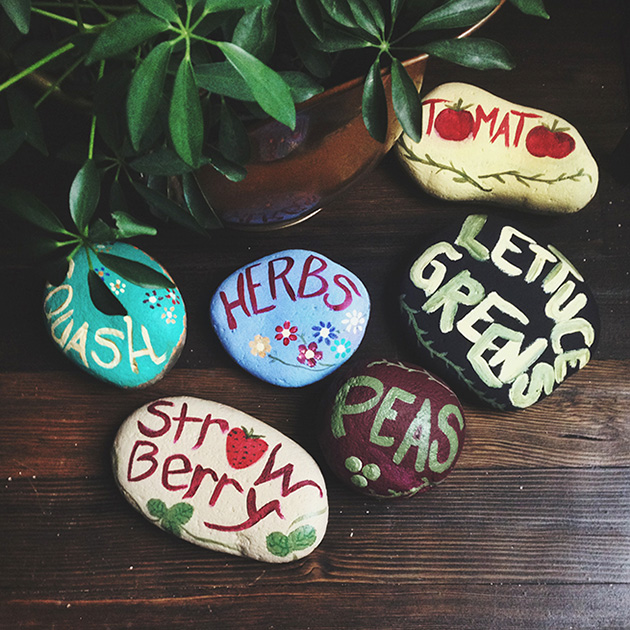 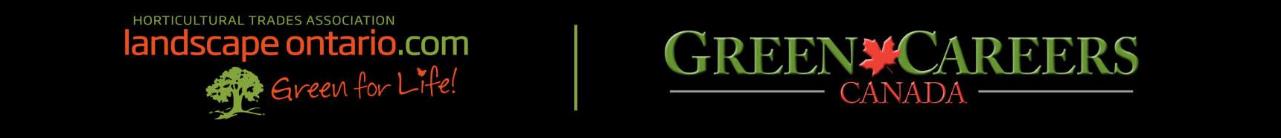 [Speaker Notes: Dichotomous key activity: https://fergusonfoundation.org/btw-students/plant-identification/]
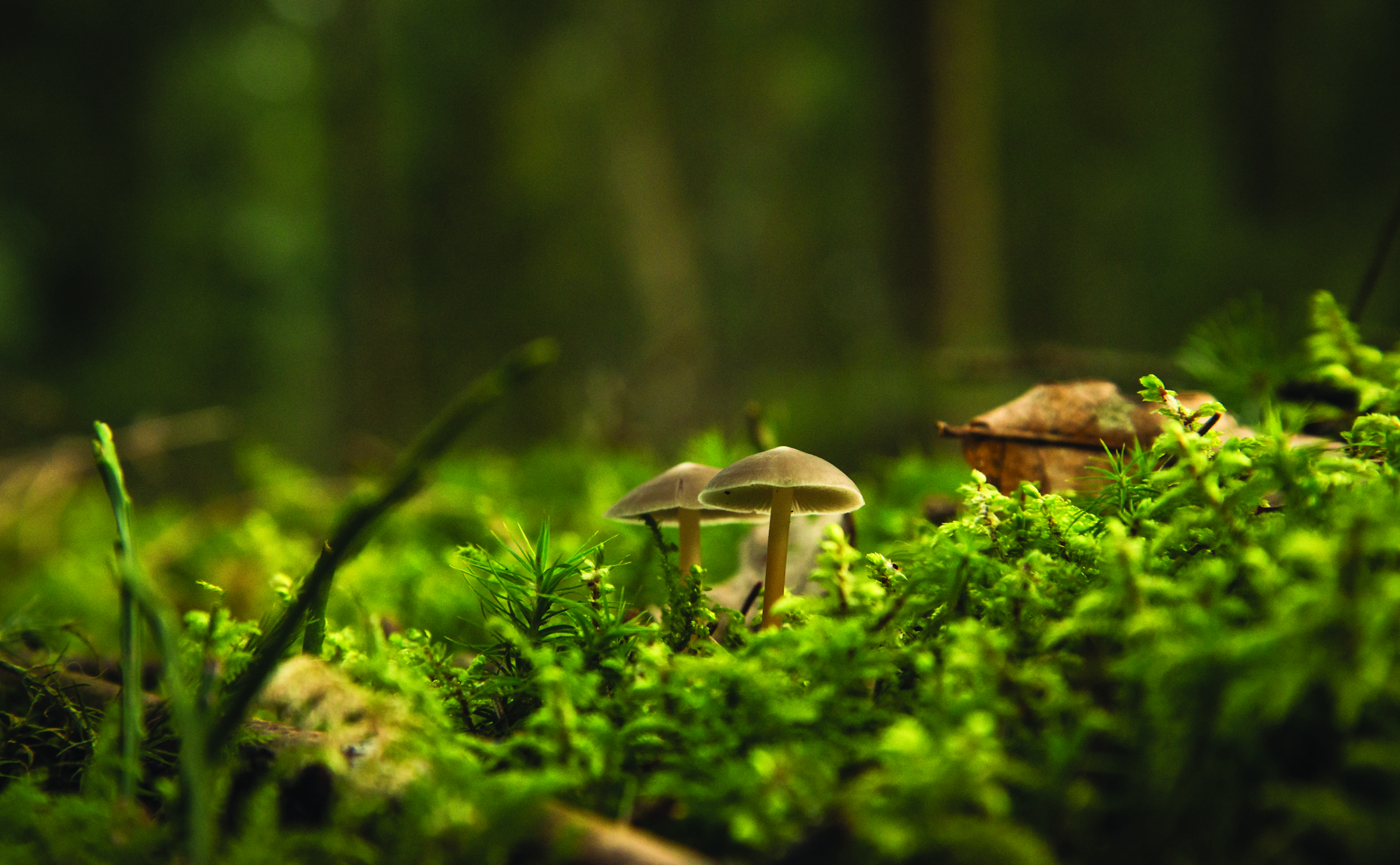 Step 3: Find your plant and place your label
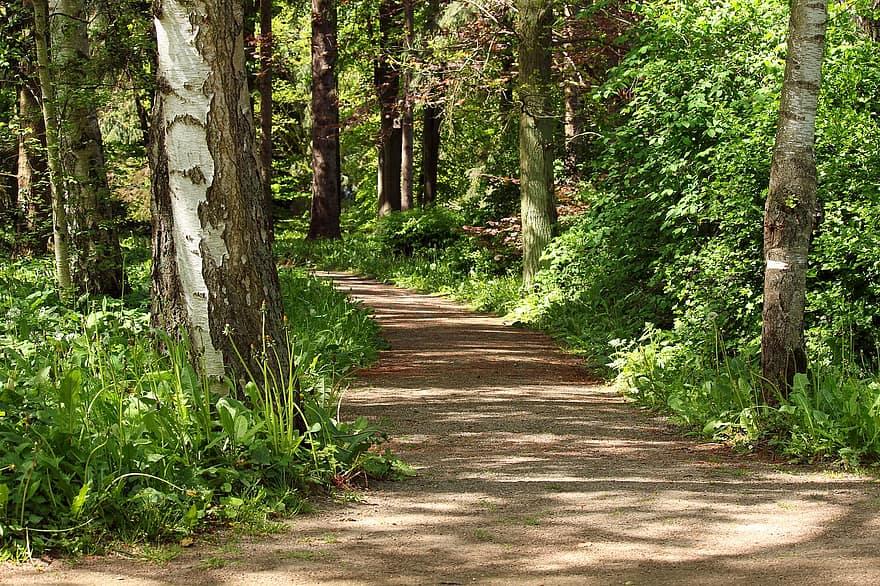 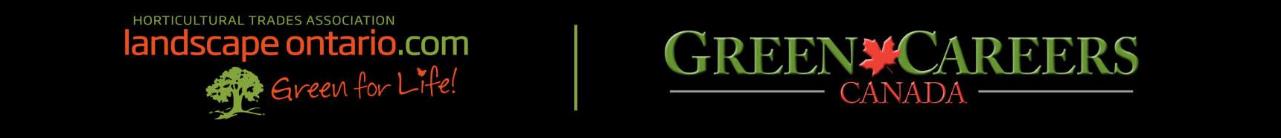 [Speaker Notes: Dichotomous key activity: https://fergusonfoundation.org/btw-students/plant-identification/]
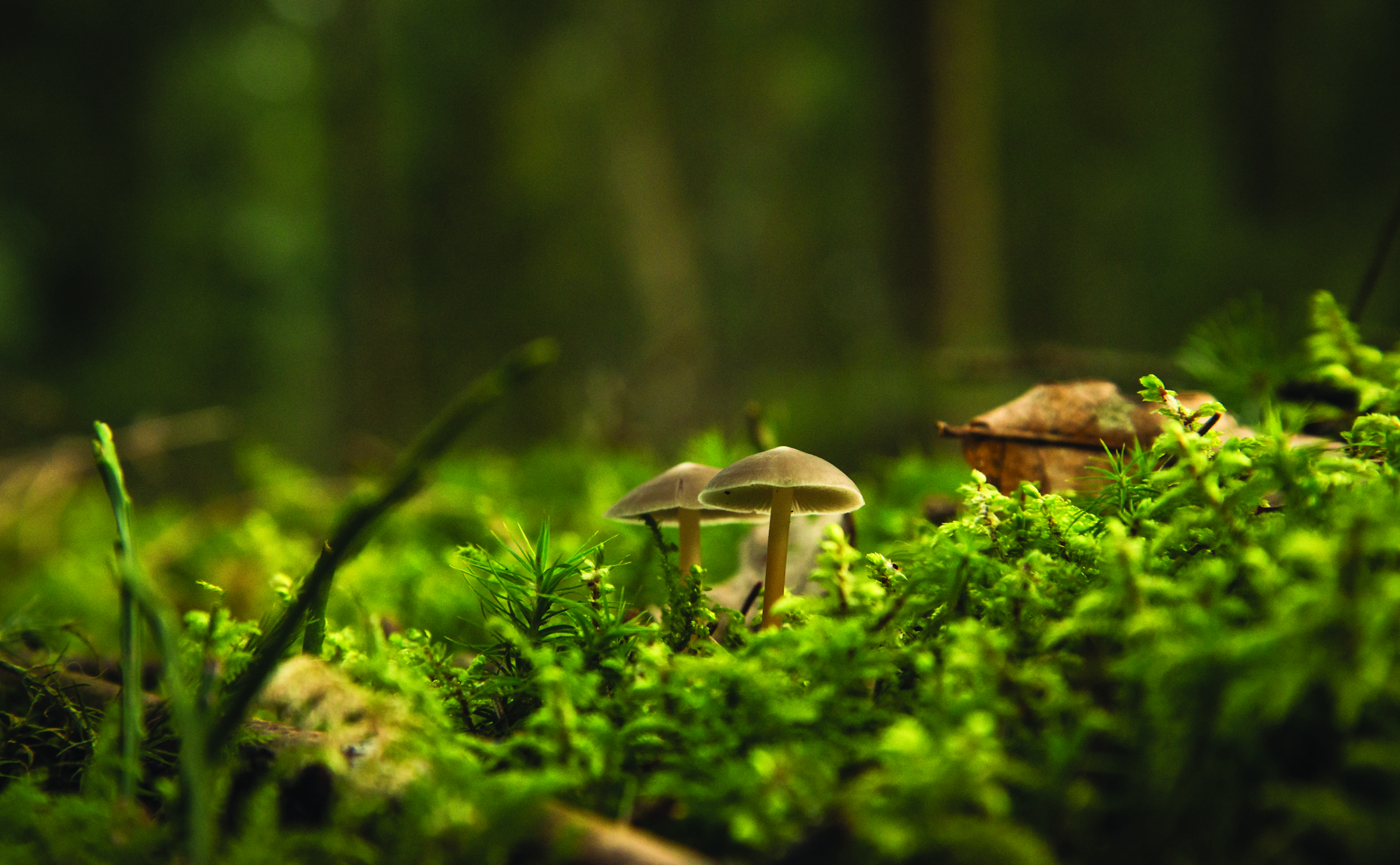 Step 4: Pick a petal or leaf from your plant and press it!
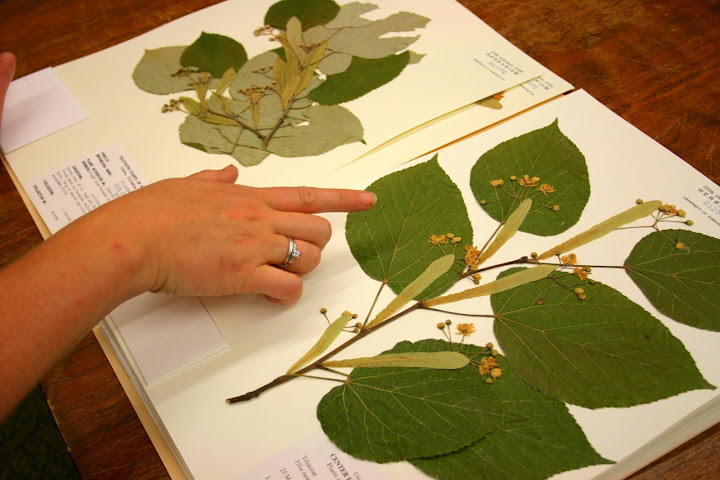 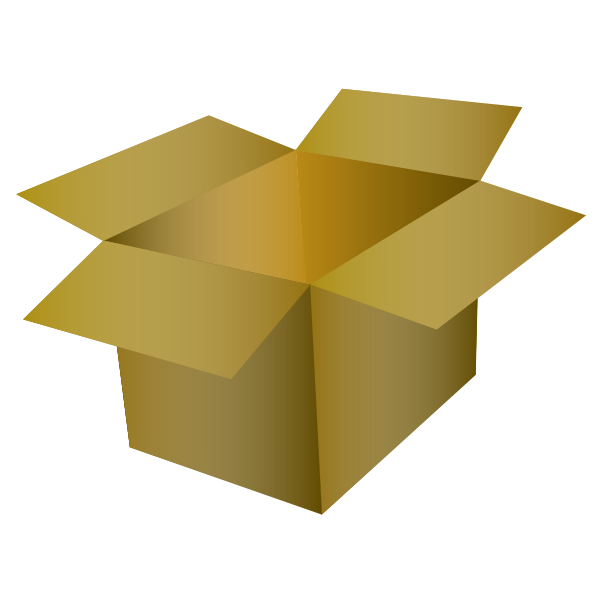 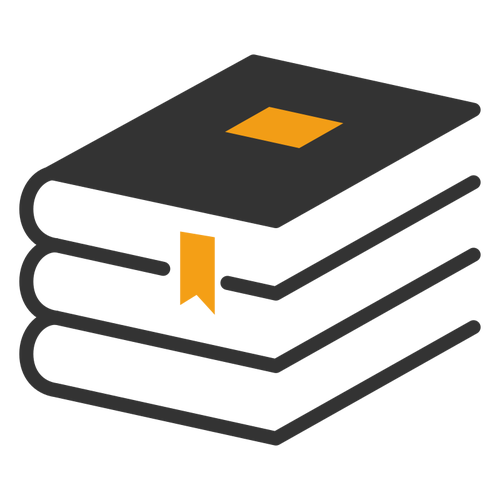 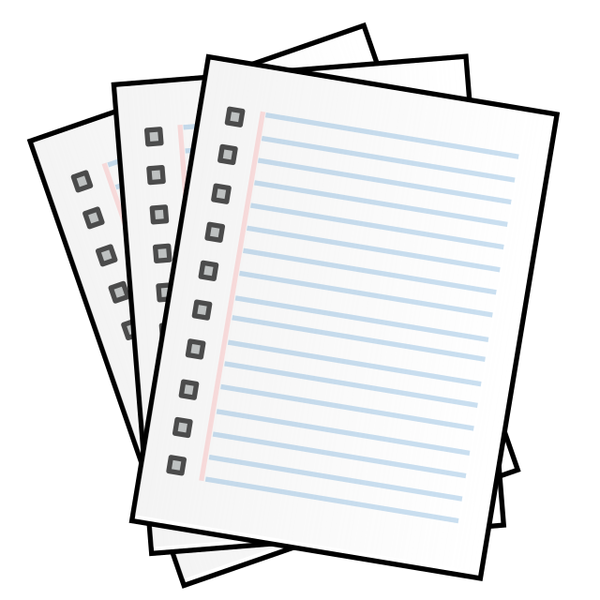 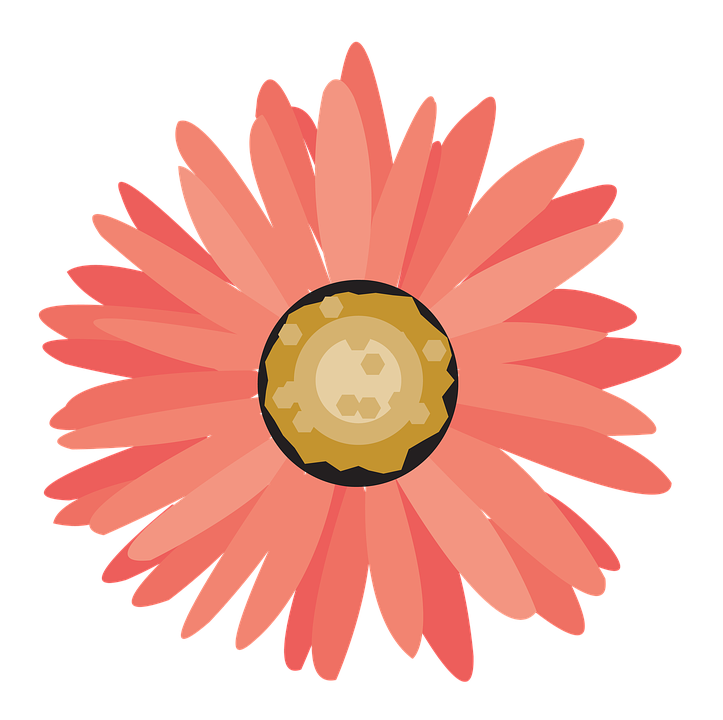 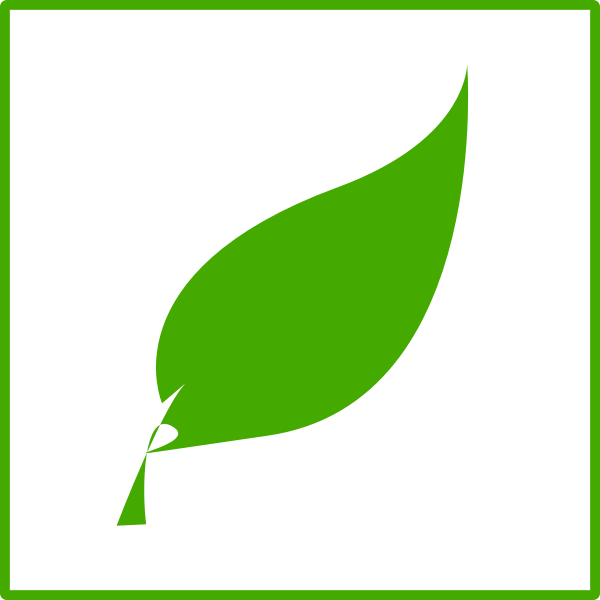 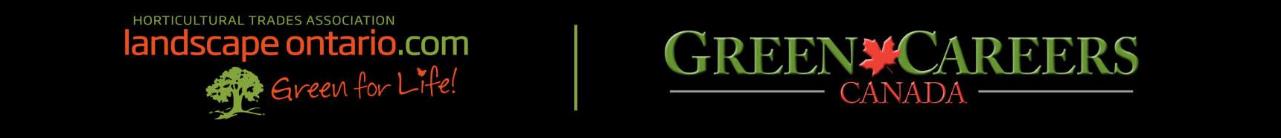 [Speaker Notes: Dichotomous key activity: https://fergusonfoundation.org/btw-students/plant-identification/]
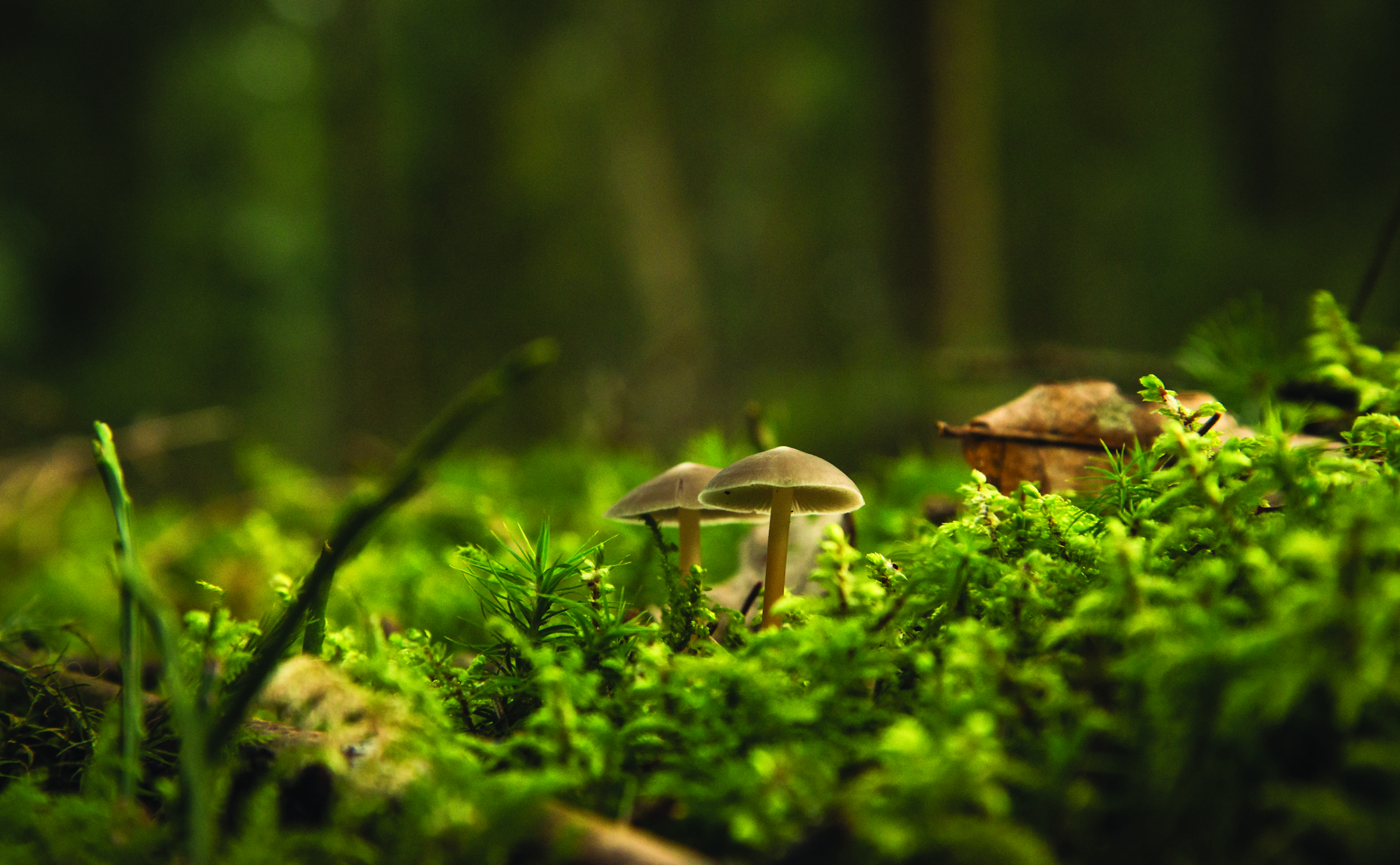 Step 5: Make and send your card!
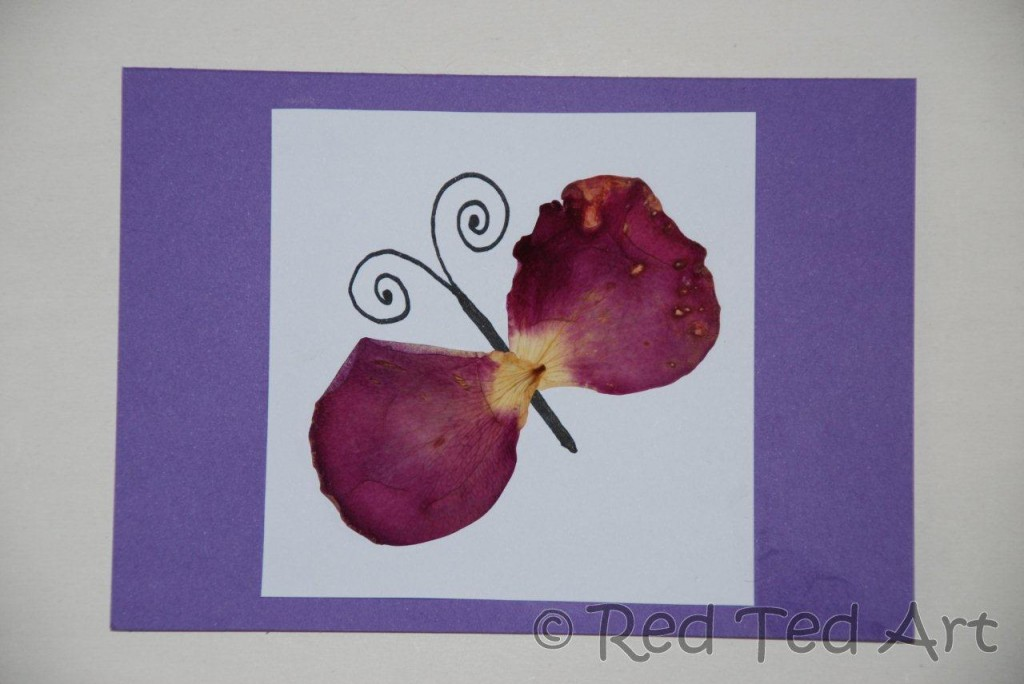 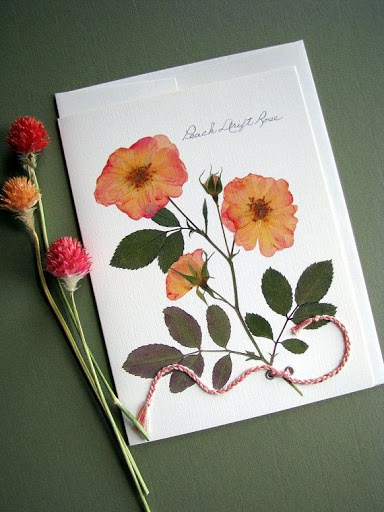 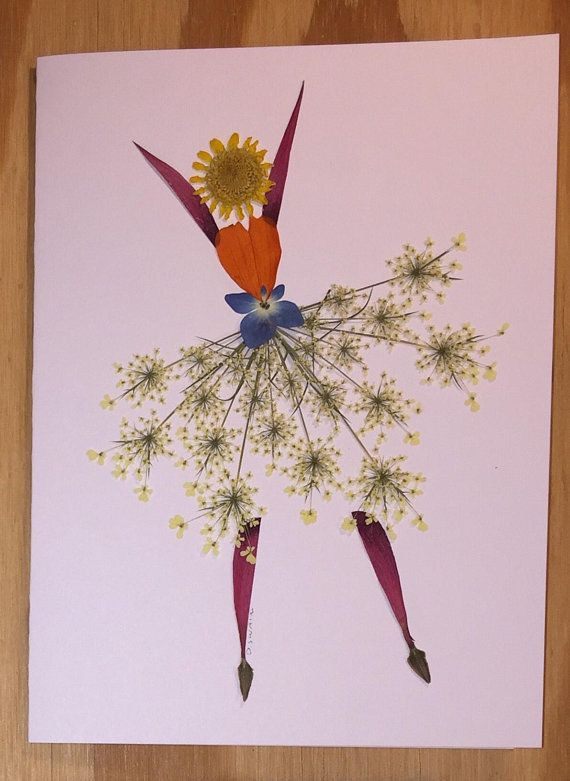 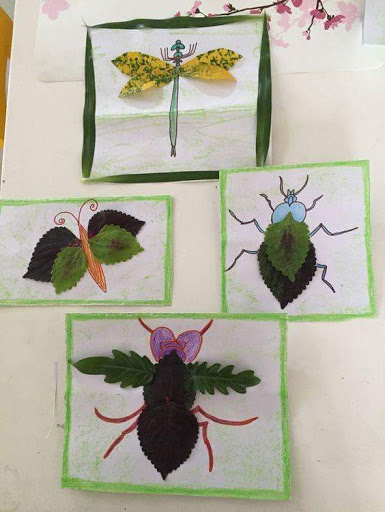 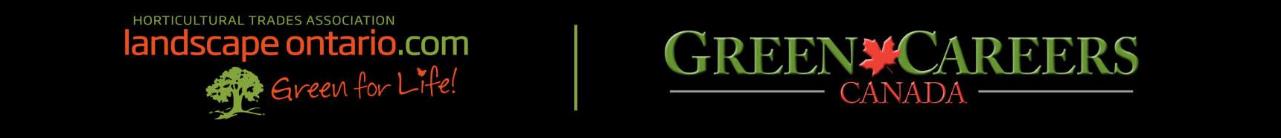 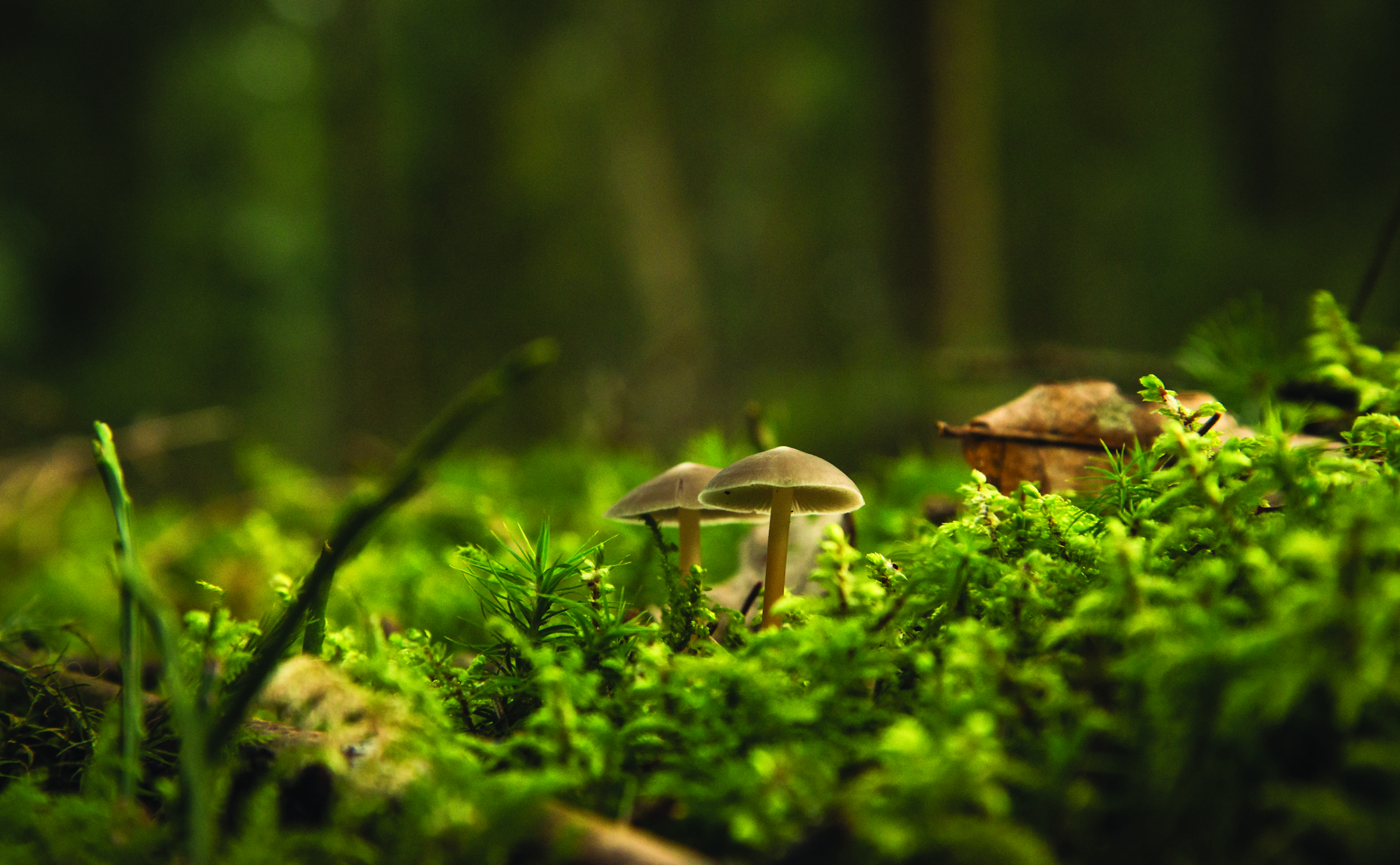 Careers!
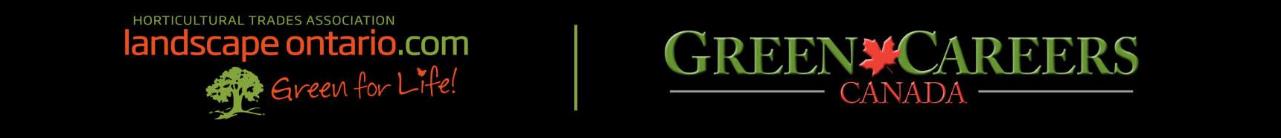 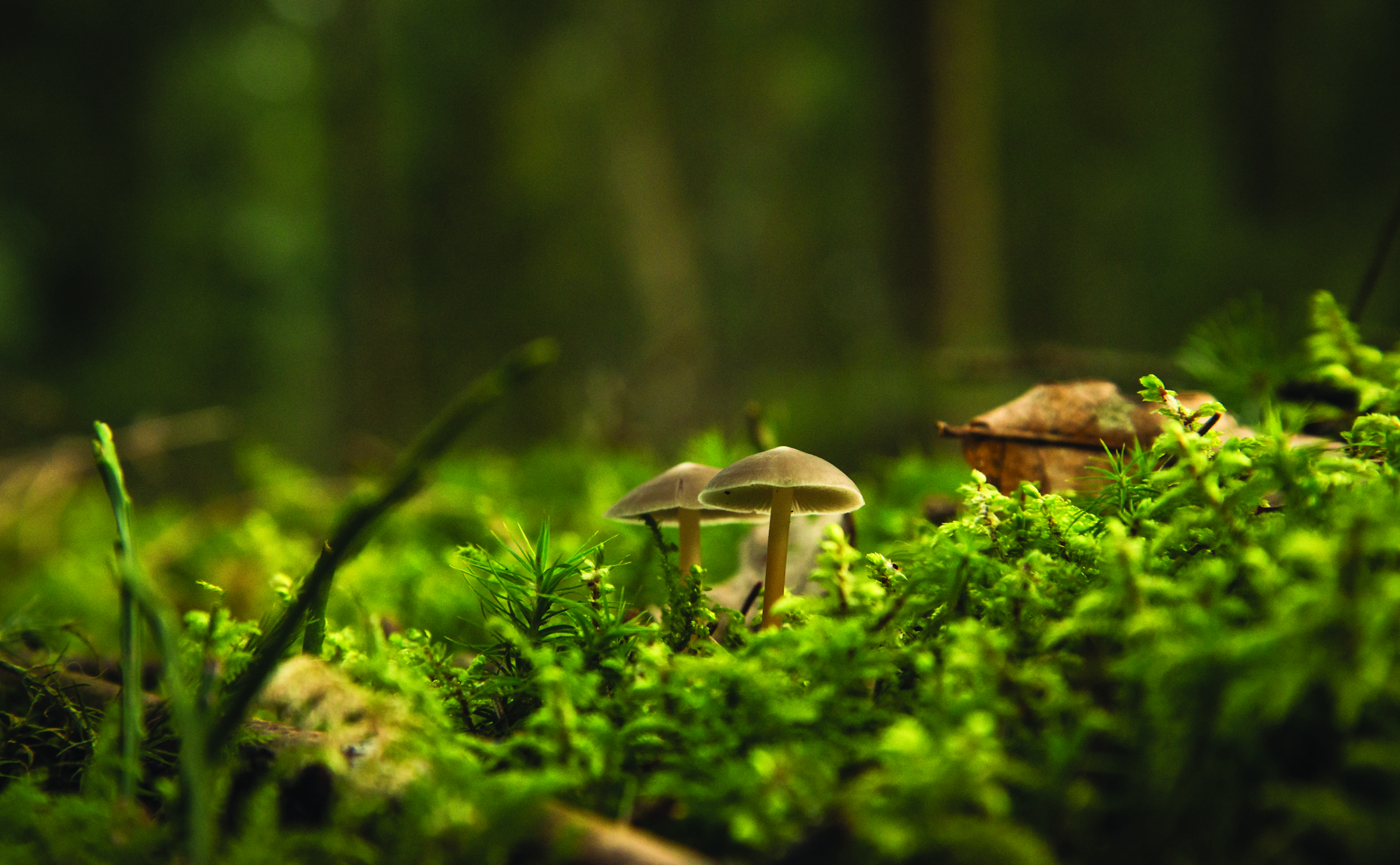 Careers Working With Plants
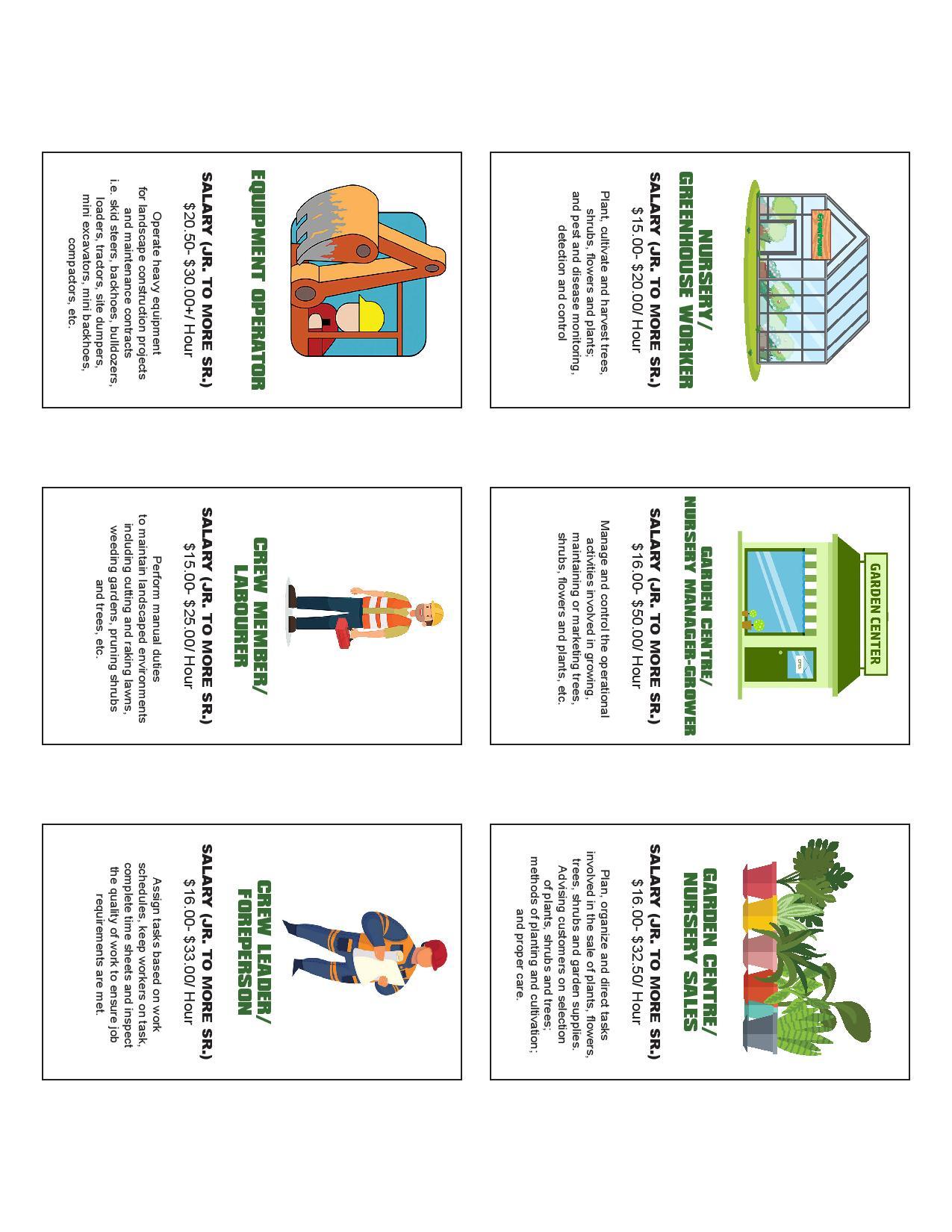 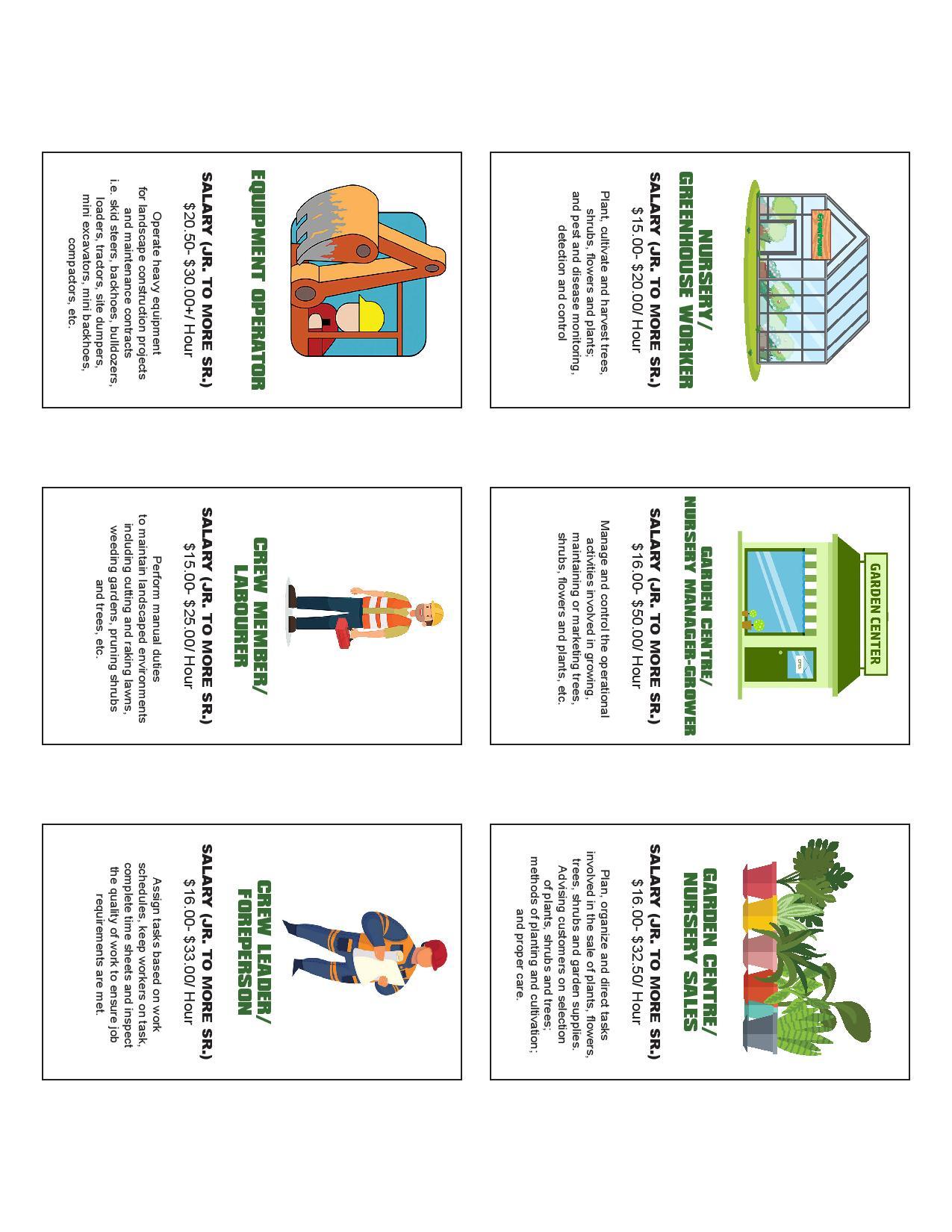 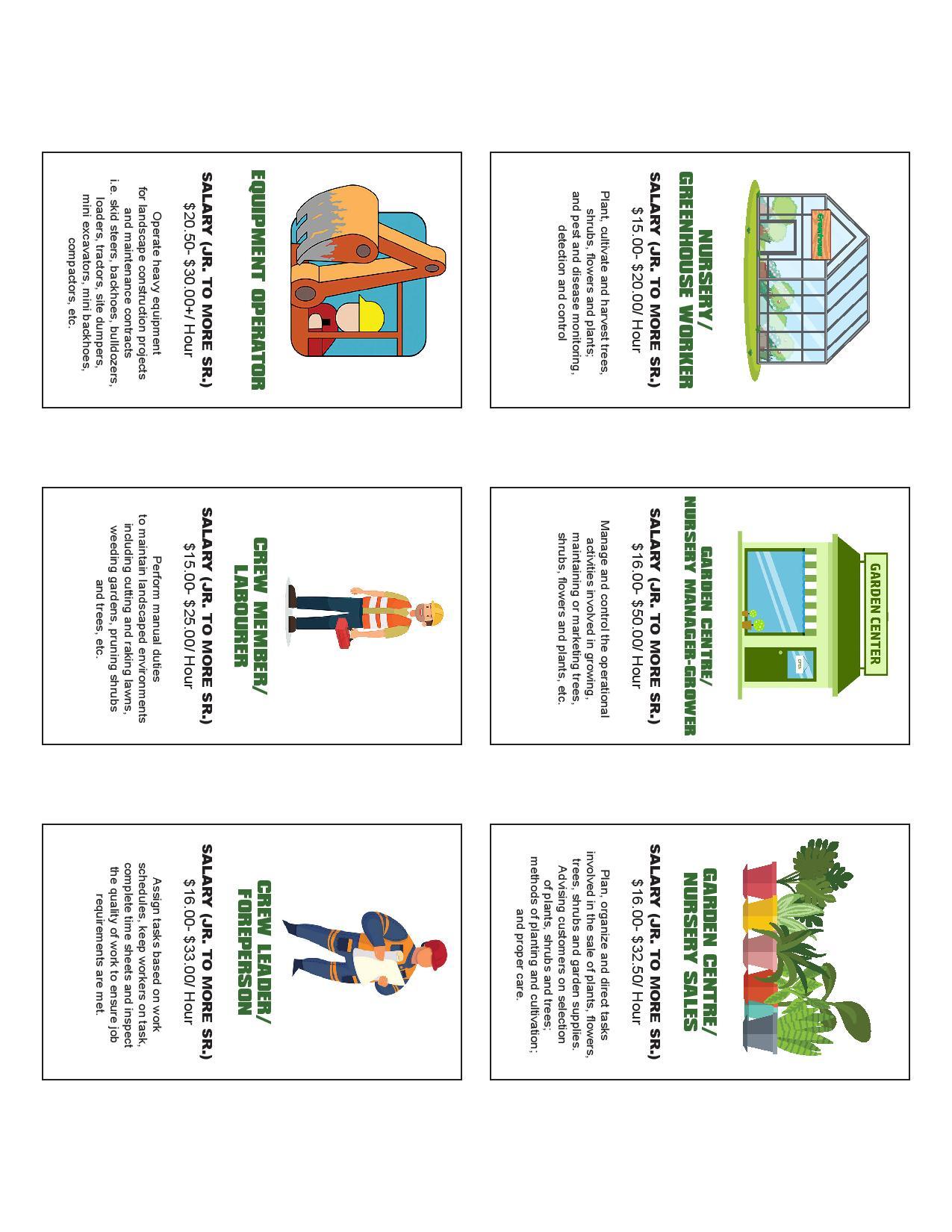 [Speaker Notes: 2]
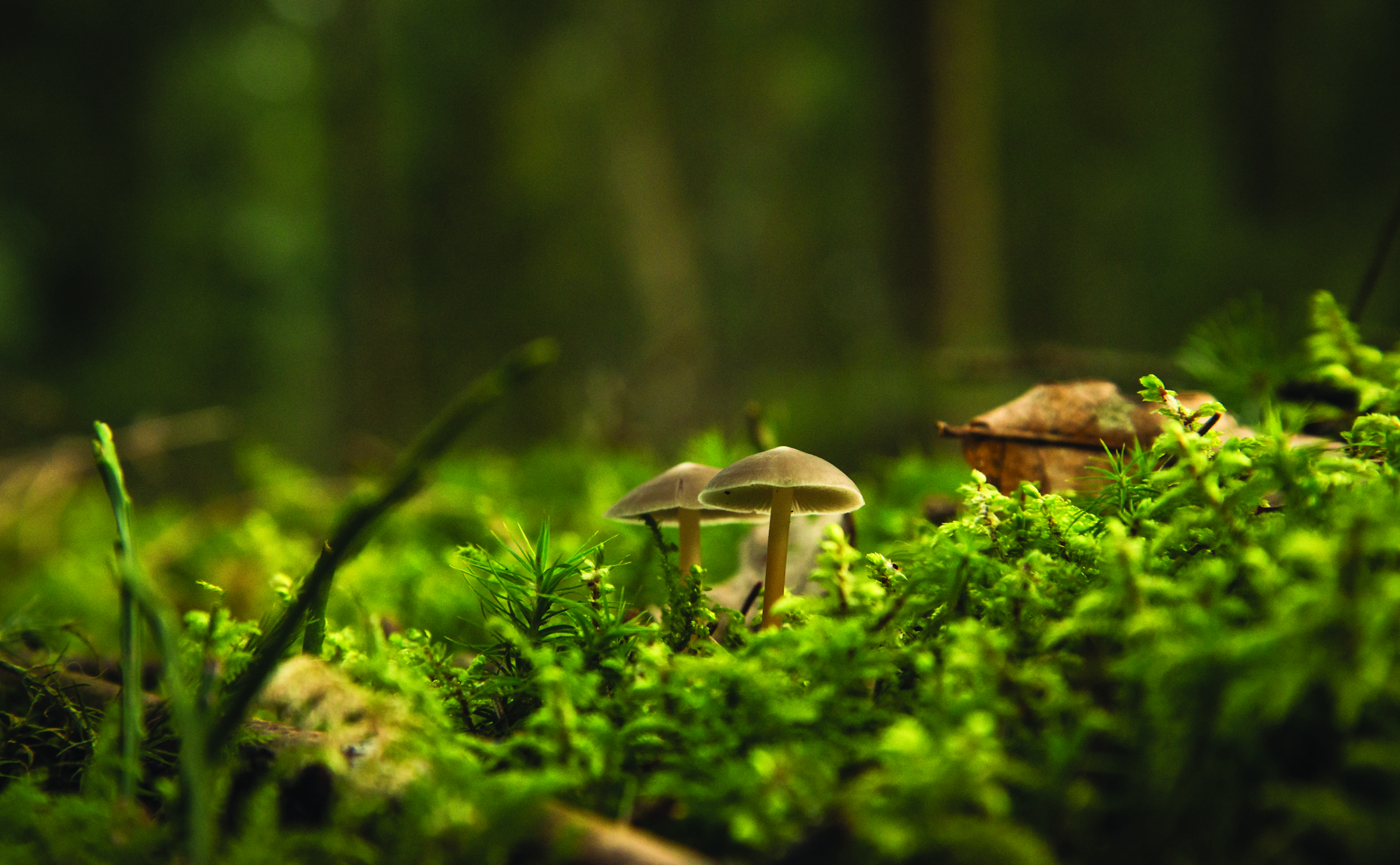 CAREERS IN LANDSCAPE HORTICULTURE!
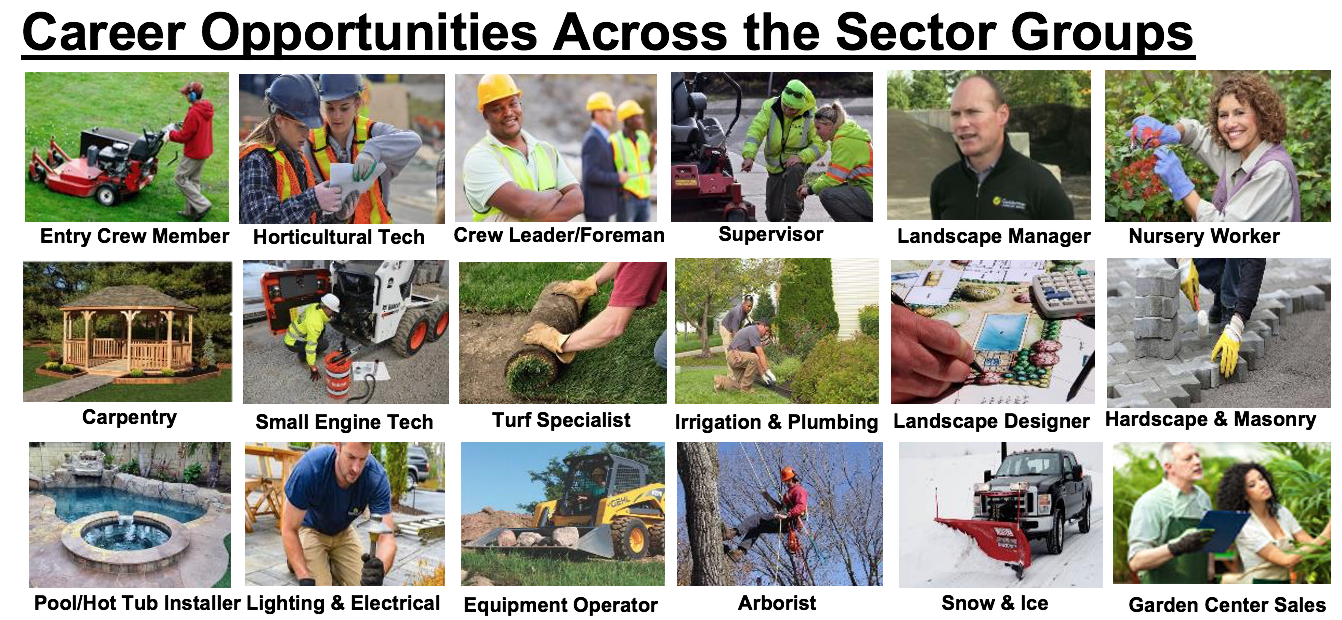 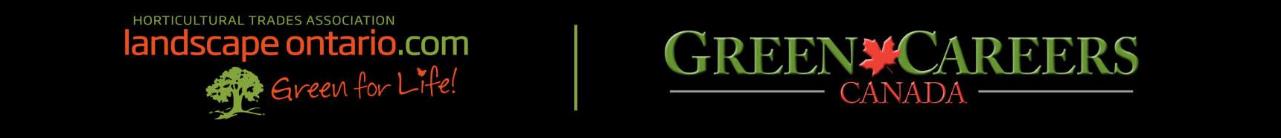 [Speaker Notes: 2]
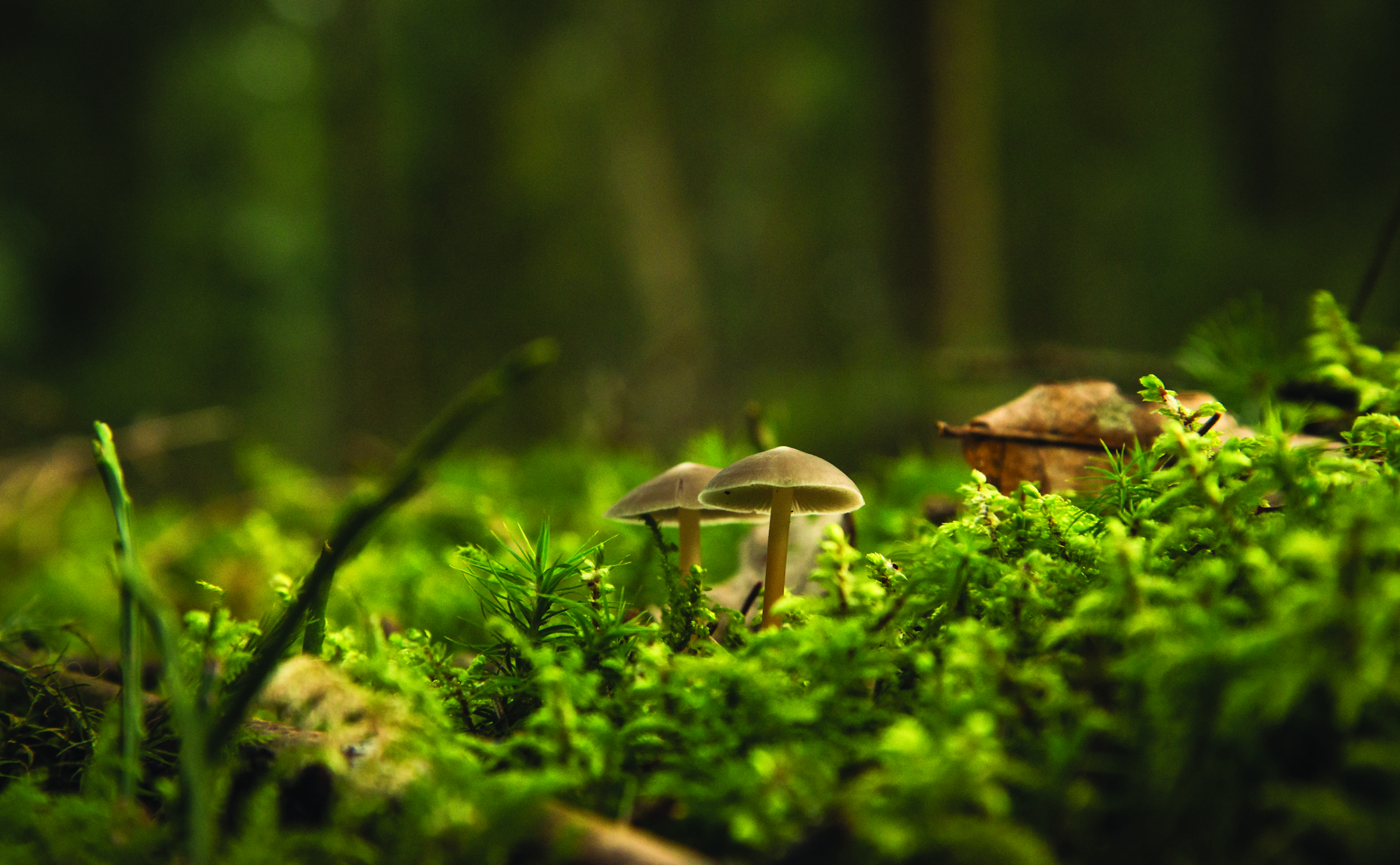 PATHWAYS INTO THE PROFESSION!
OYAP/ SHSM / CO-OP/ Dual Credit
Interested & have questions?
VISIT




CONTACT US!
Lissa@landscapeontario.com
Sally@landscapeontario.com
Cassandra@landscapeontario.com
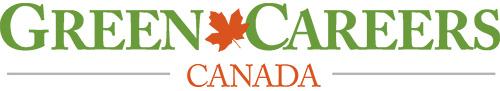 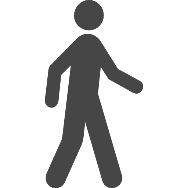 Direct to Workforce
PATHWAYS
Apprenticeship Program
College / University
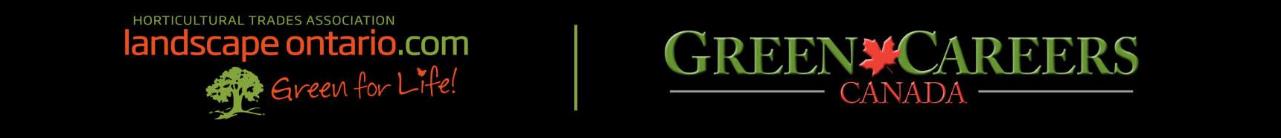 [Speaker Notes: 2]
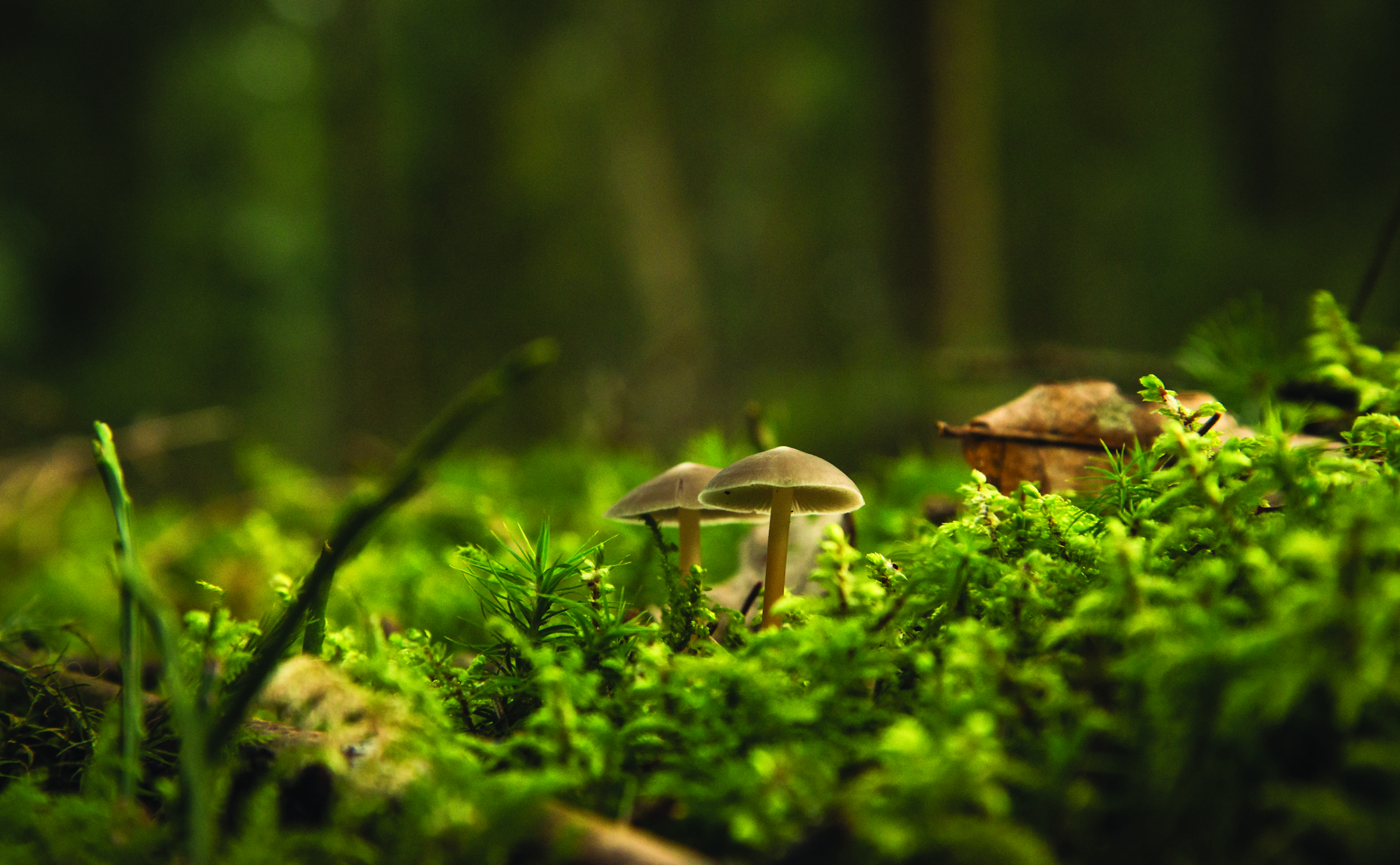 Any Questions?
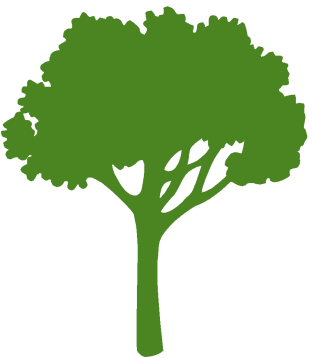 CLIMATE CHANGE
CAREERS
EDUCATION
GREEN INFRASTRUCTURE
OPPORTUNITIES
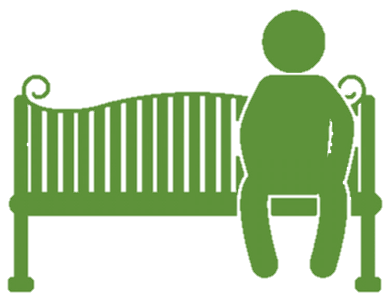 SECTOR SKILLS
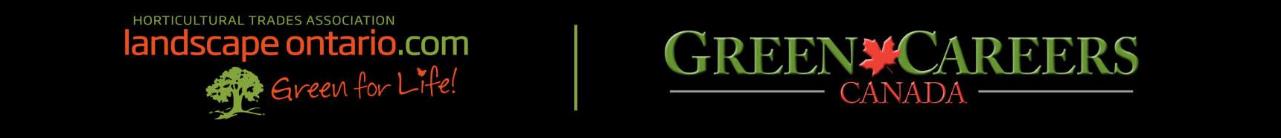 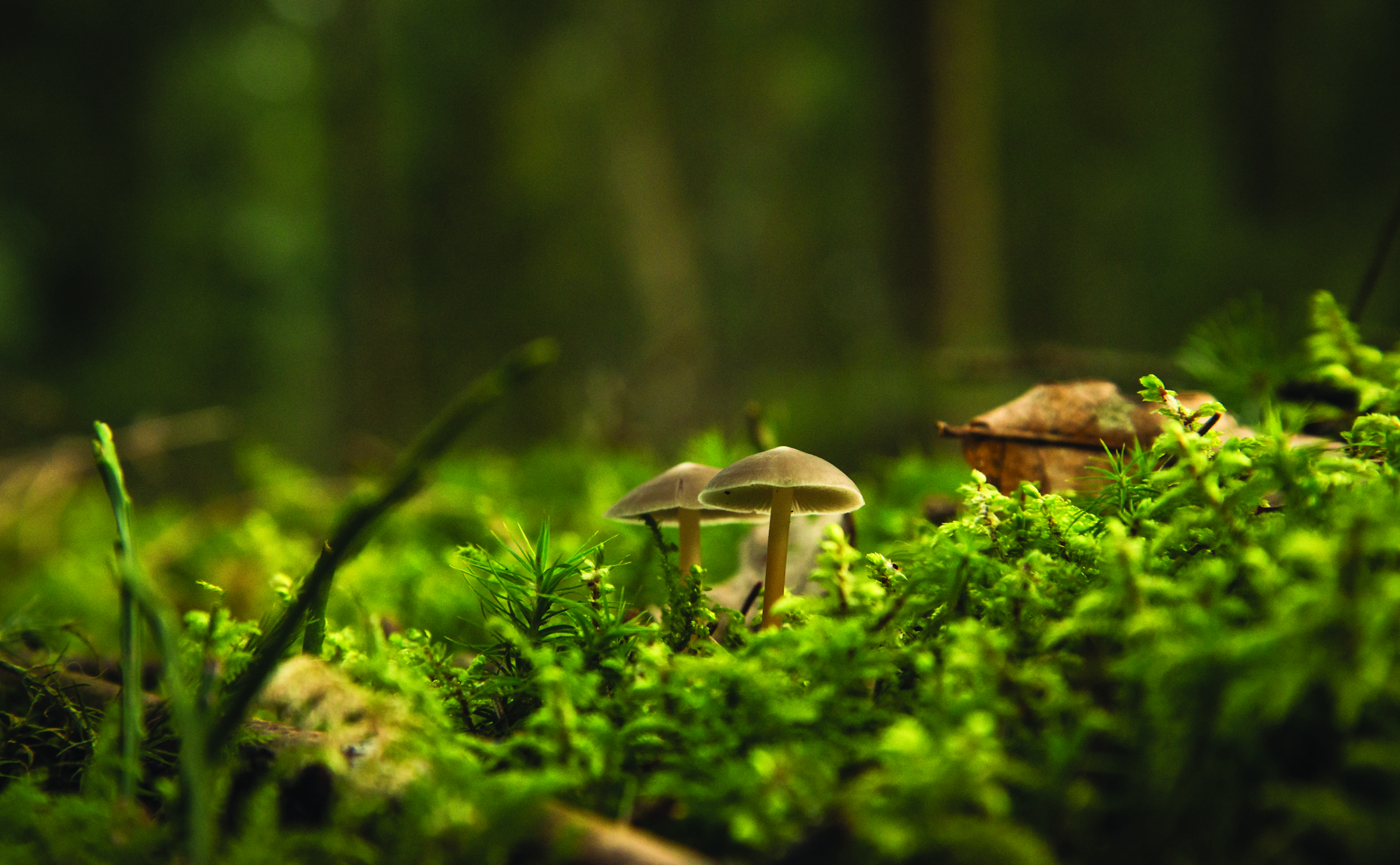 Guess That Plant
Use the sheet attached to your activity package and the clues provided to discover each plant
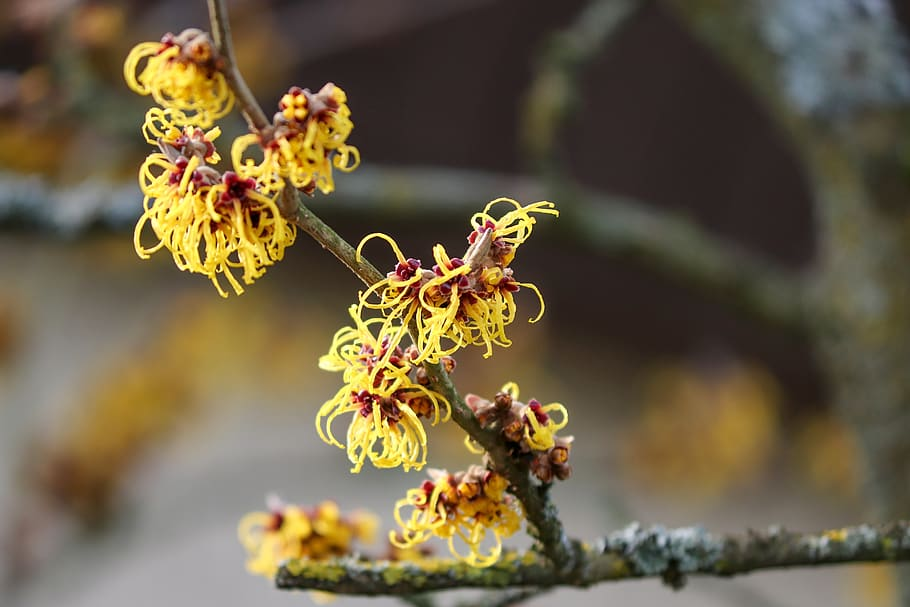 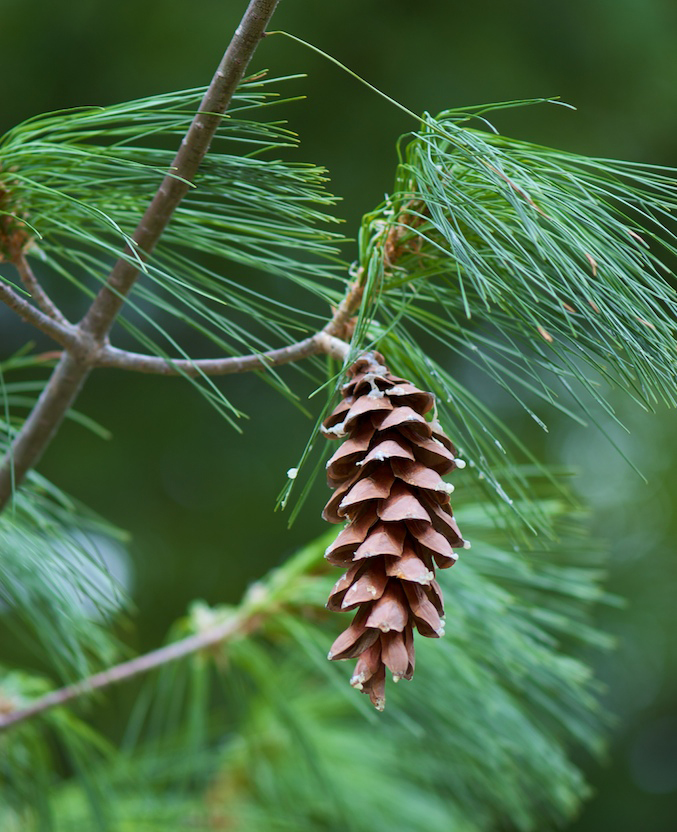 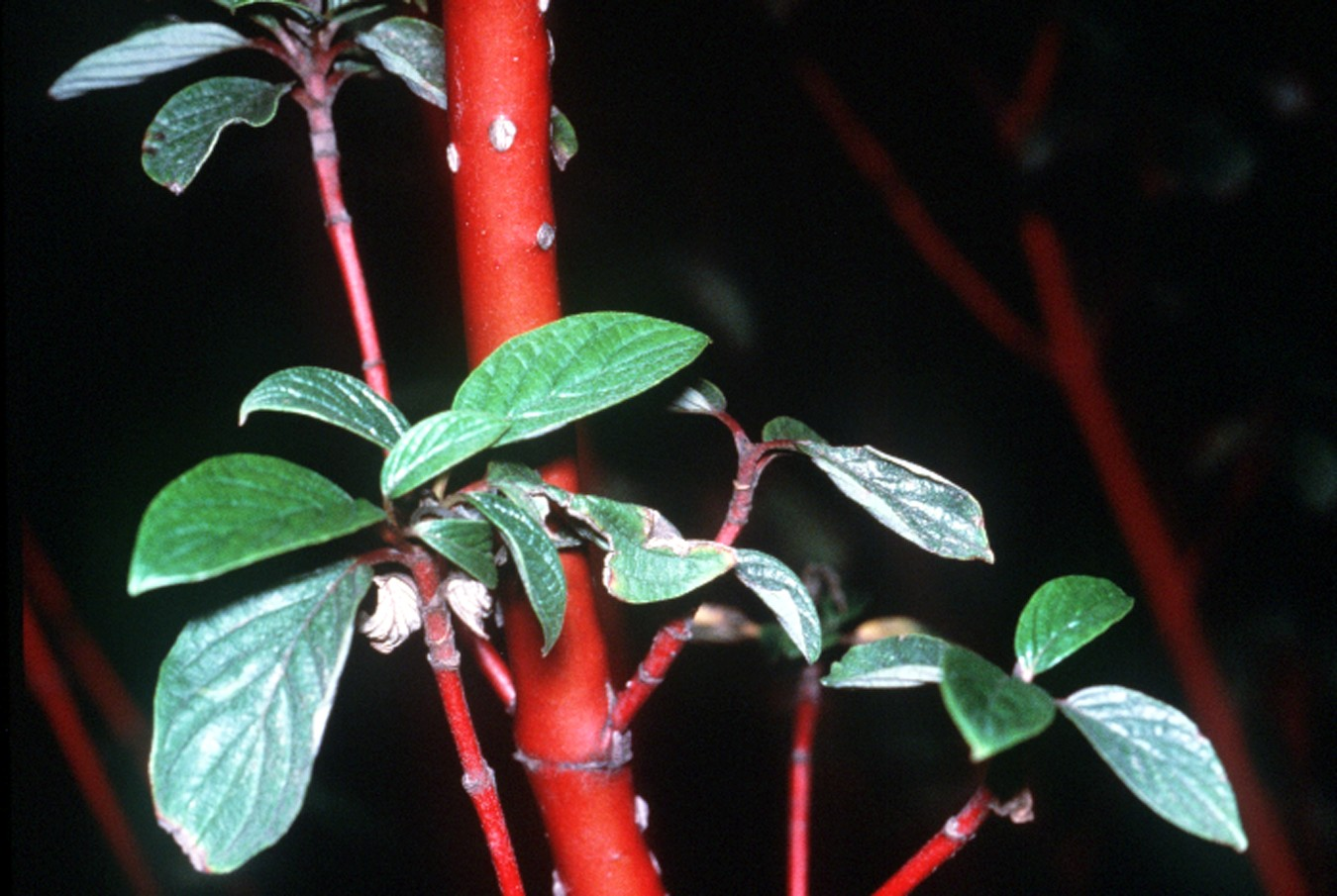 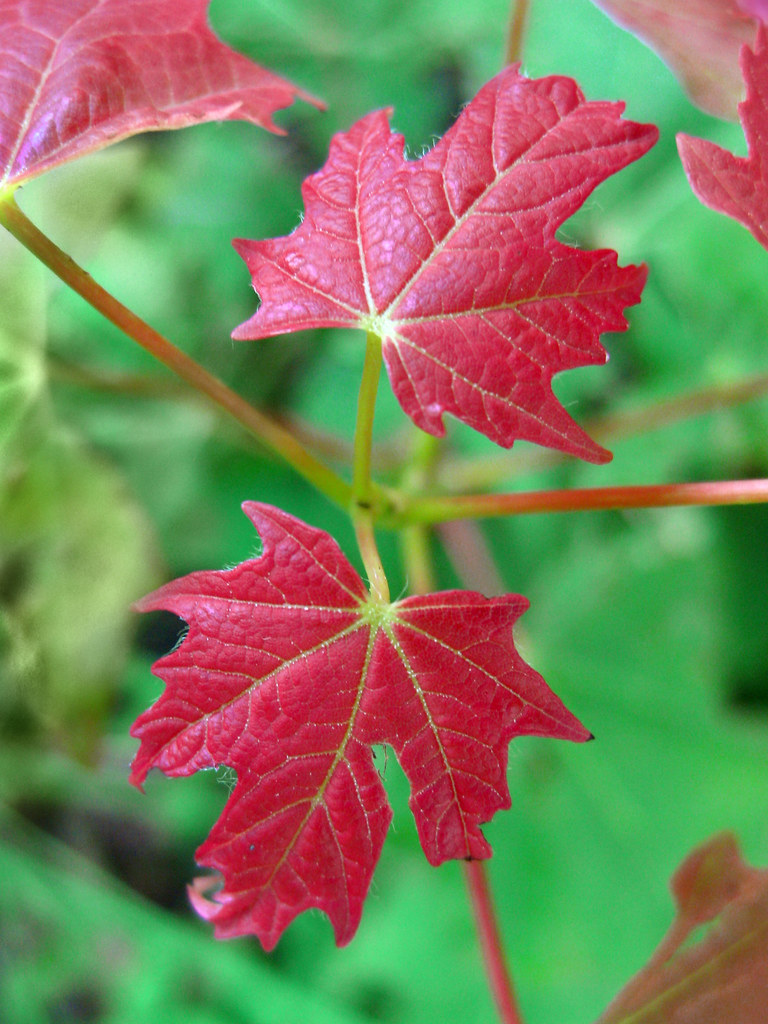 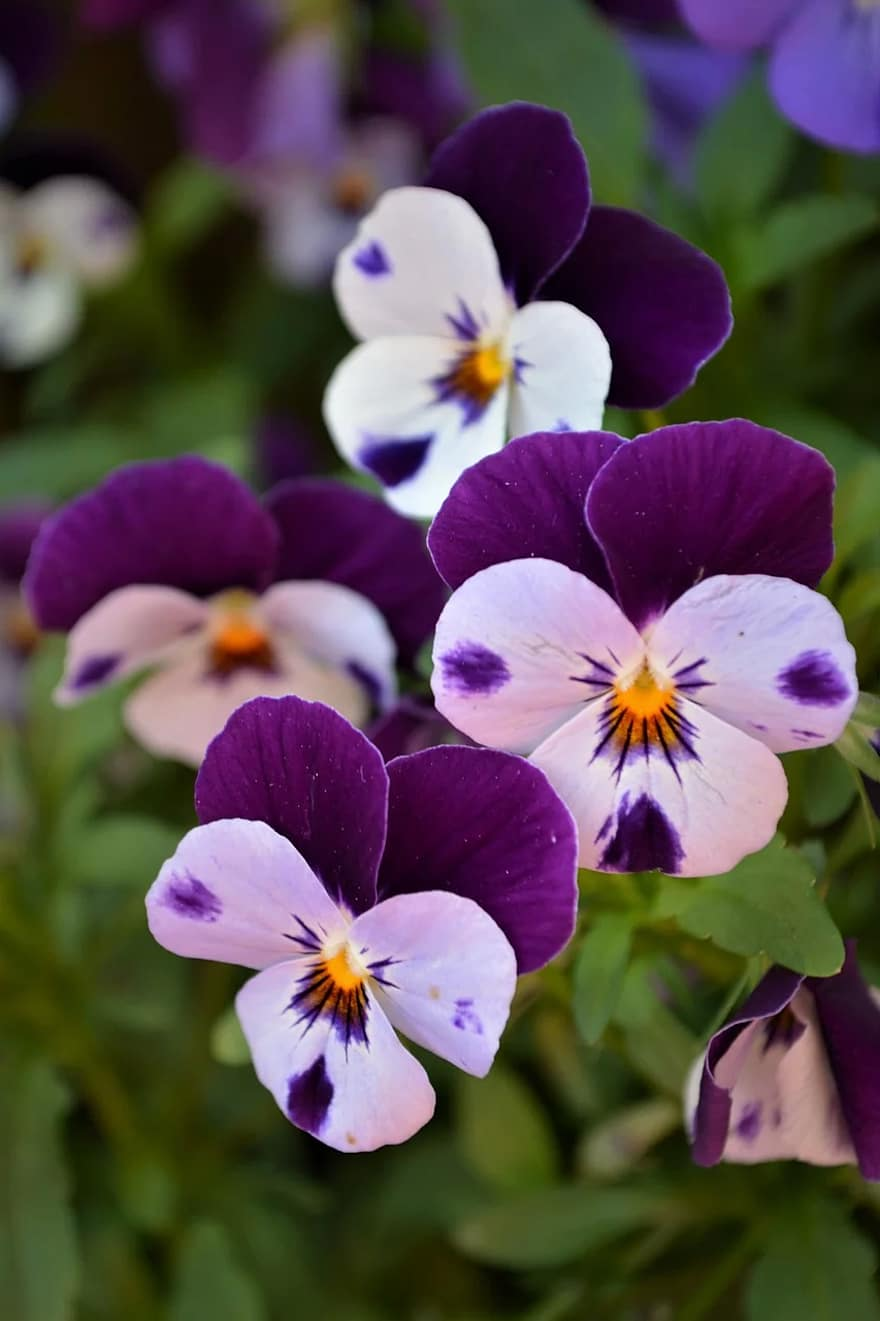 Pansy
White Pine
Sugar Maple
Dogwood
Witch-hazel
Sugar maple
HINT: It’s a pretty sweet plant
HINT: It’s a great Halloween costume
HINT: A character with 7 Dwarves
HINT:This plant is not cowardly
HINT: It’s got a pretty loud bark
Witch hazel
Pansy
White pine
Dogwood
viola tricolor
pinus stobus
acer saccharum
cornus sericea
hamamelis sp.